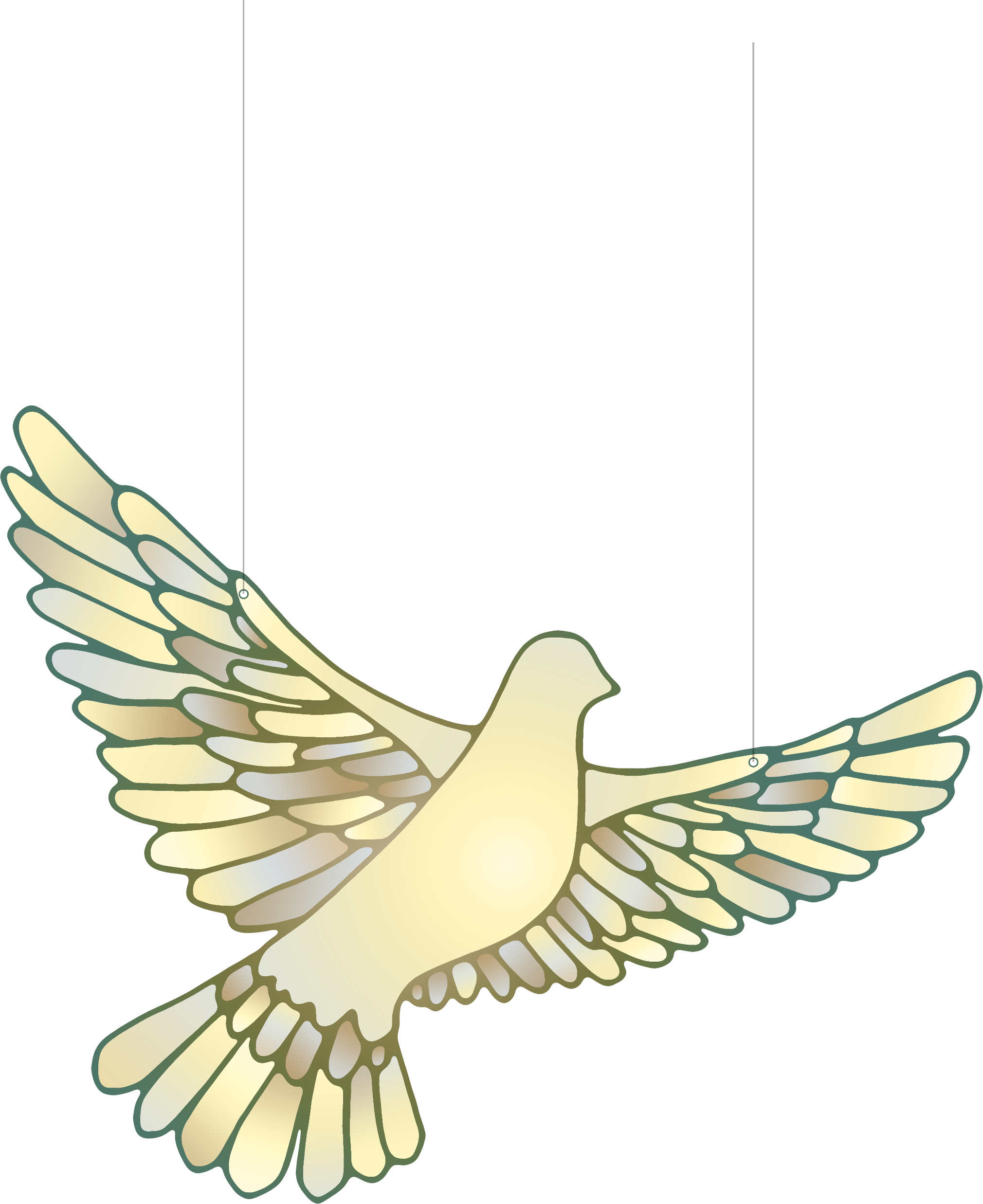 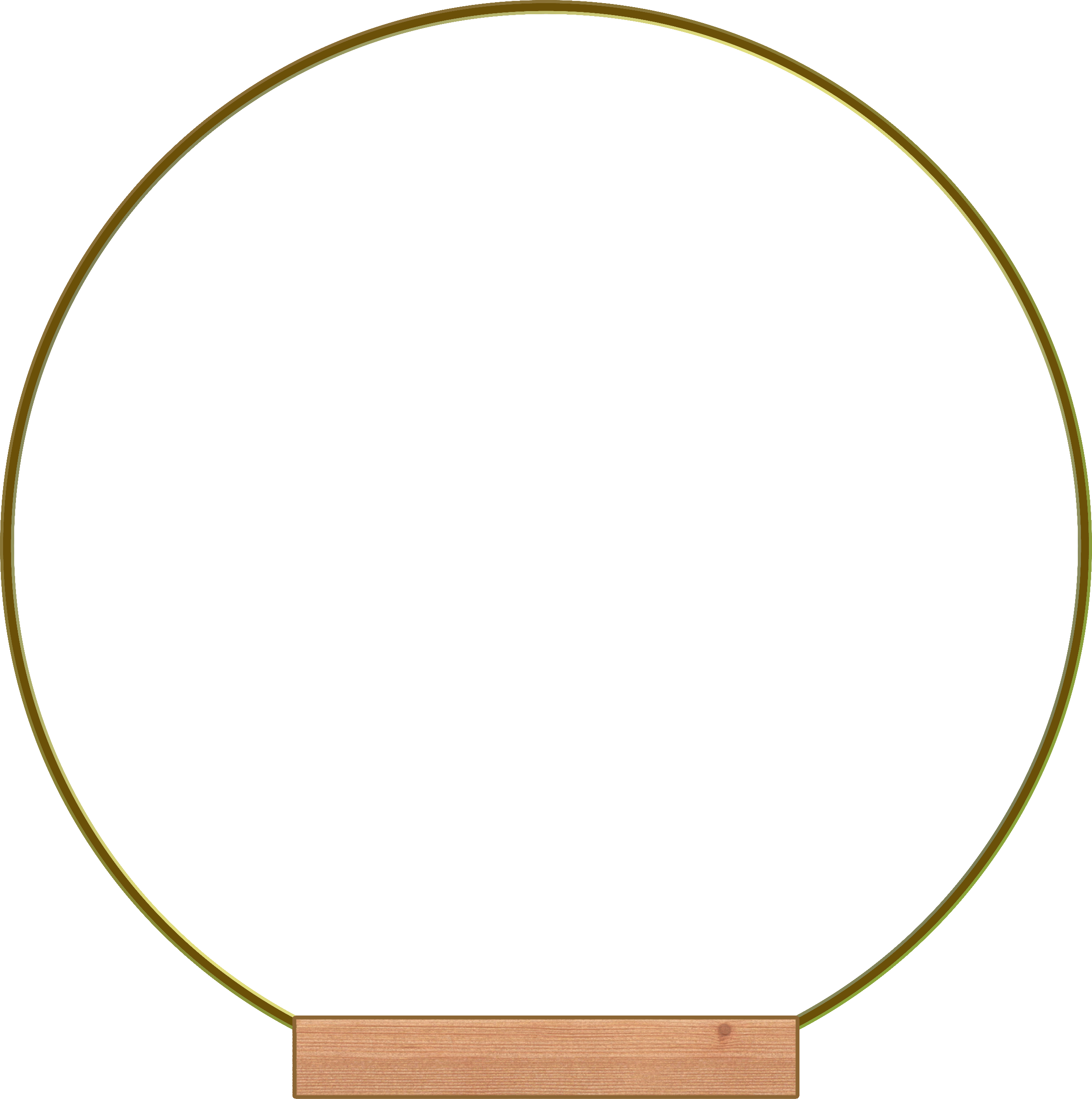 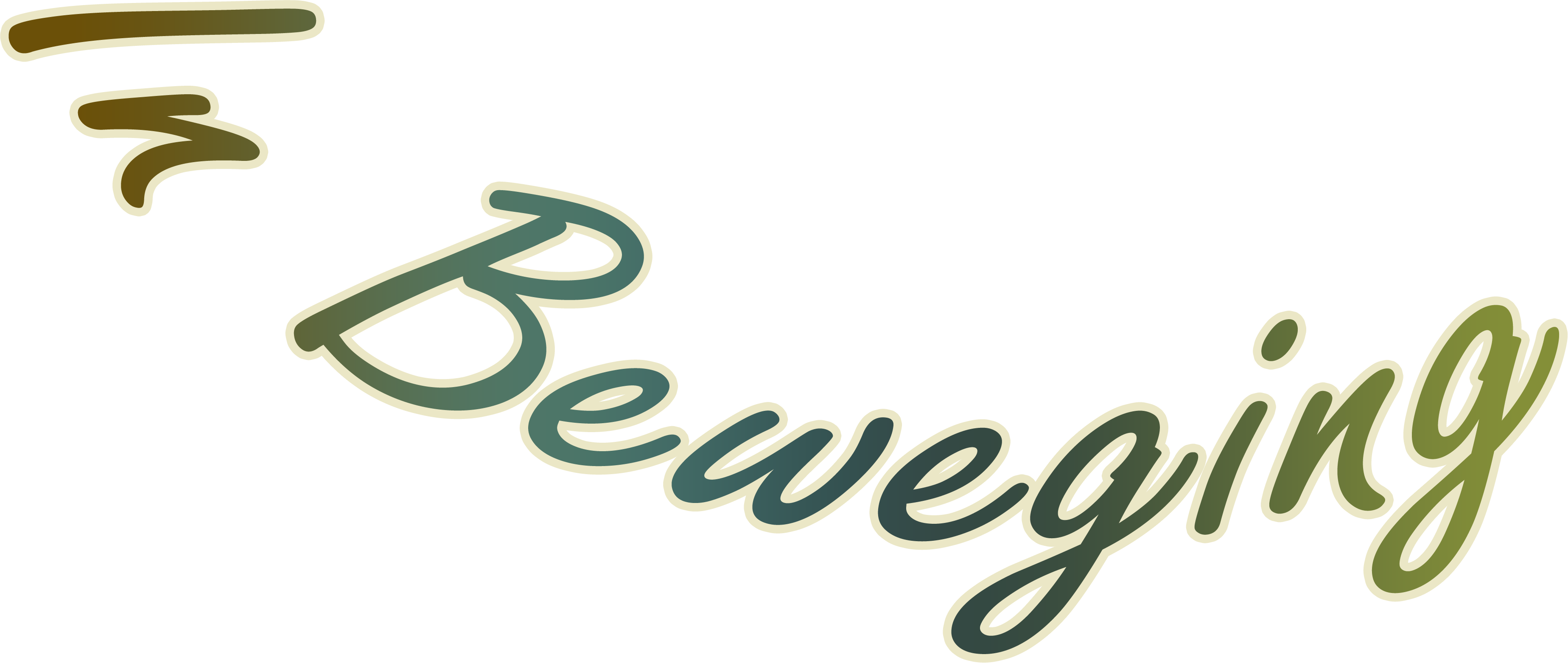 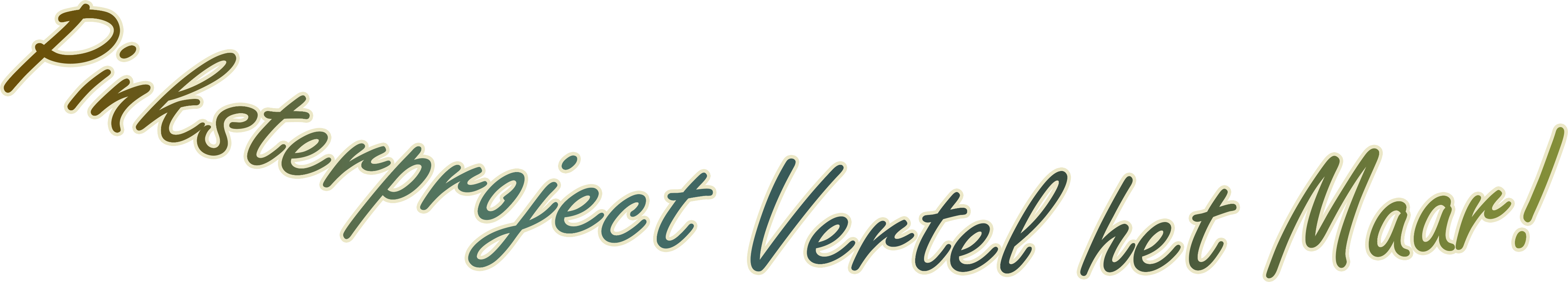 [Speaker Notes: Startdia Pinksterproject: 
In Beweging]
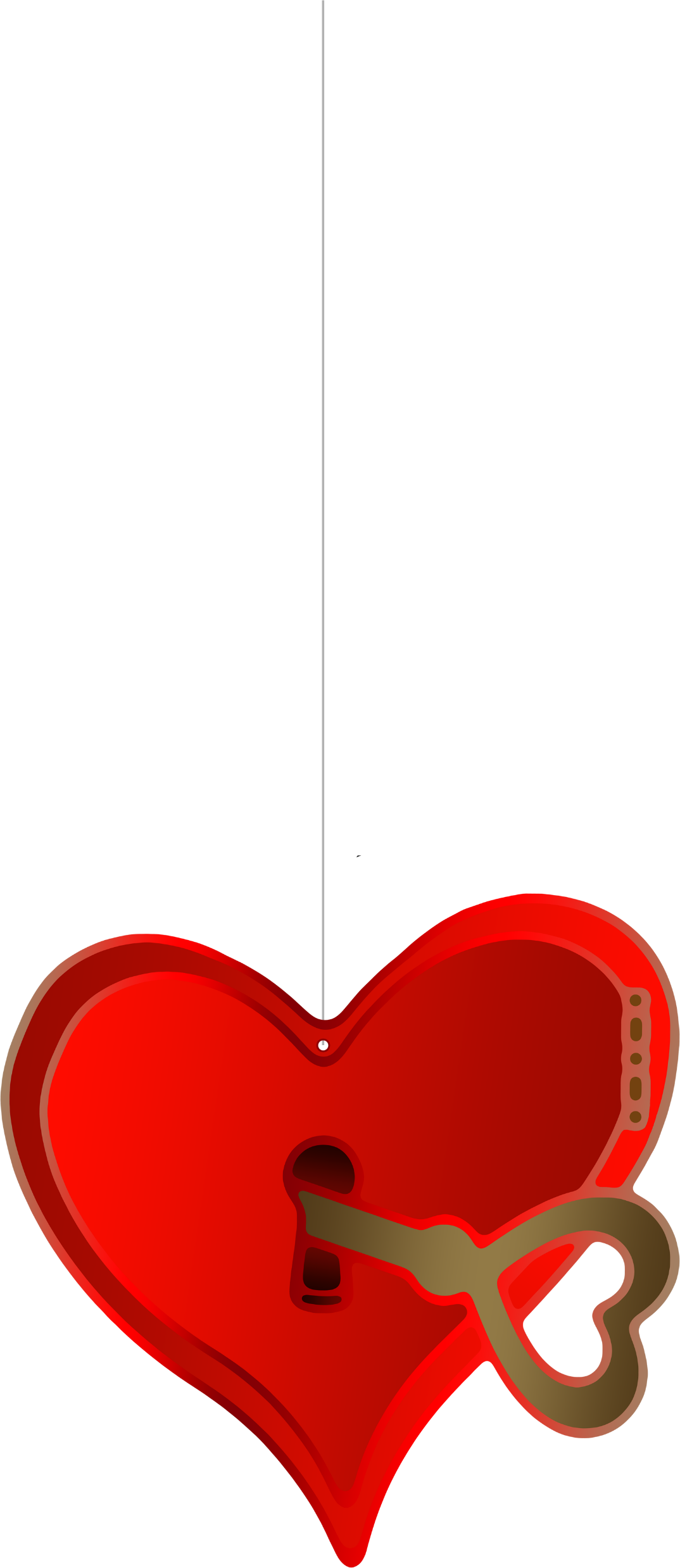 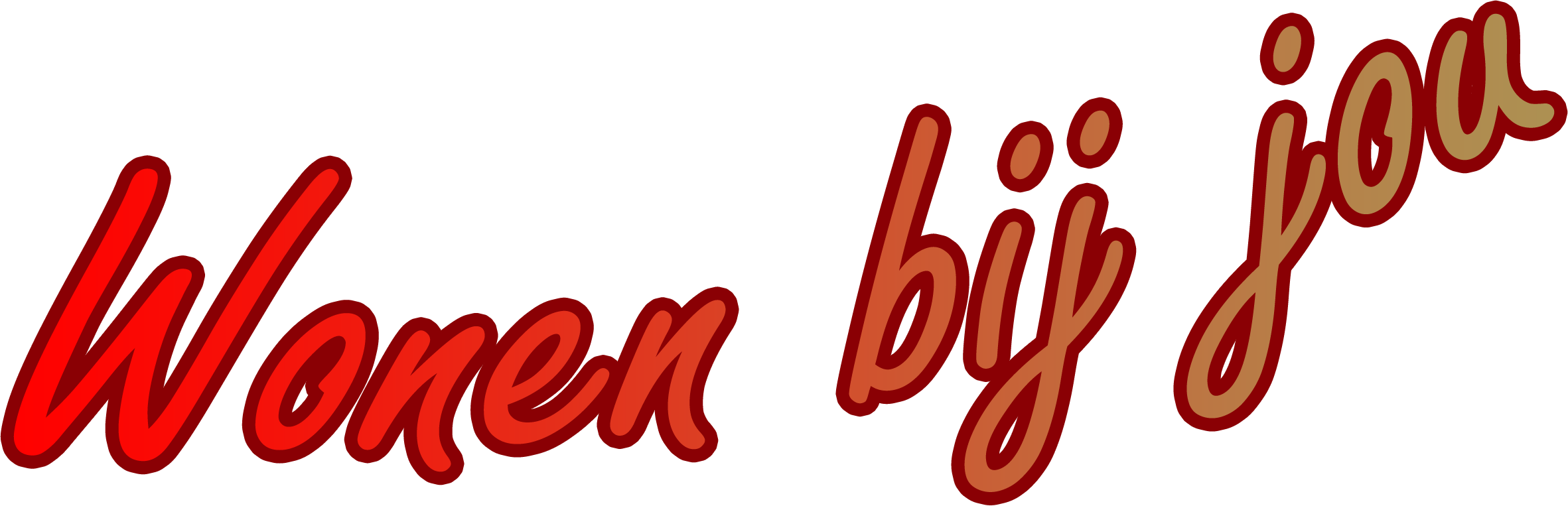 Zondag 25 mei 
Johannes 14:23-29
[Speaker Notes: Zondag 25 mei
Bijbelgedeelte: Johannes 14:23-29
Thema: Wonen bij jou
 
Verbeelding: de sleutel tot liefde]
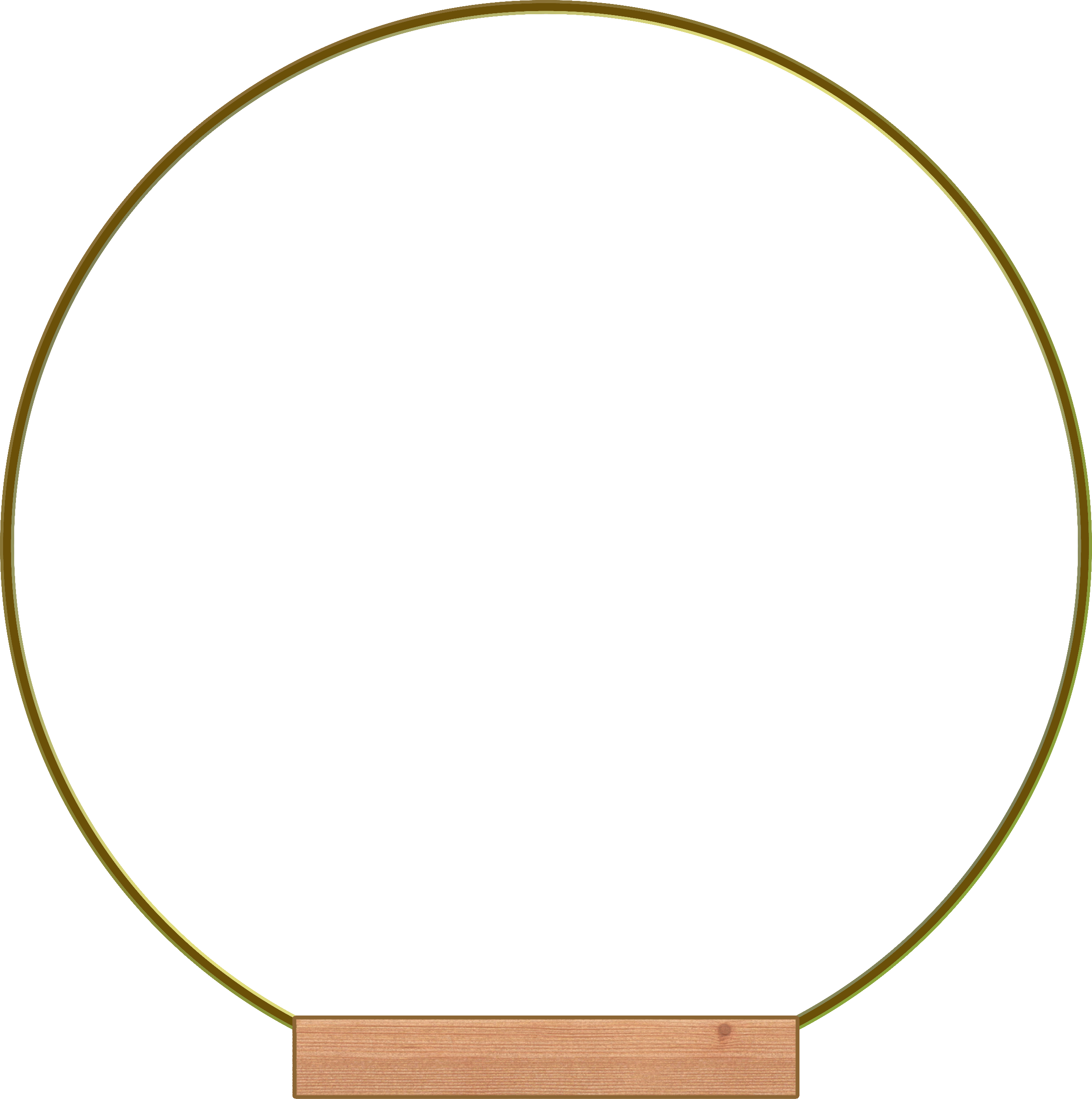 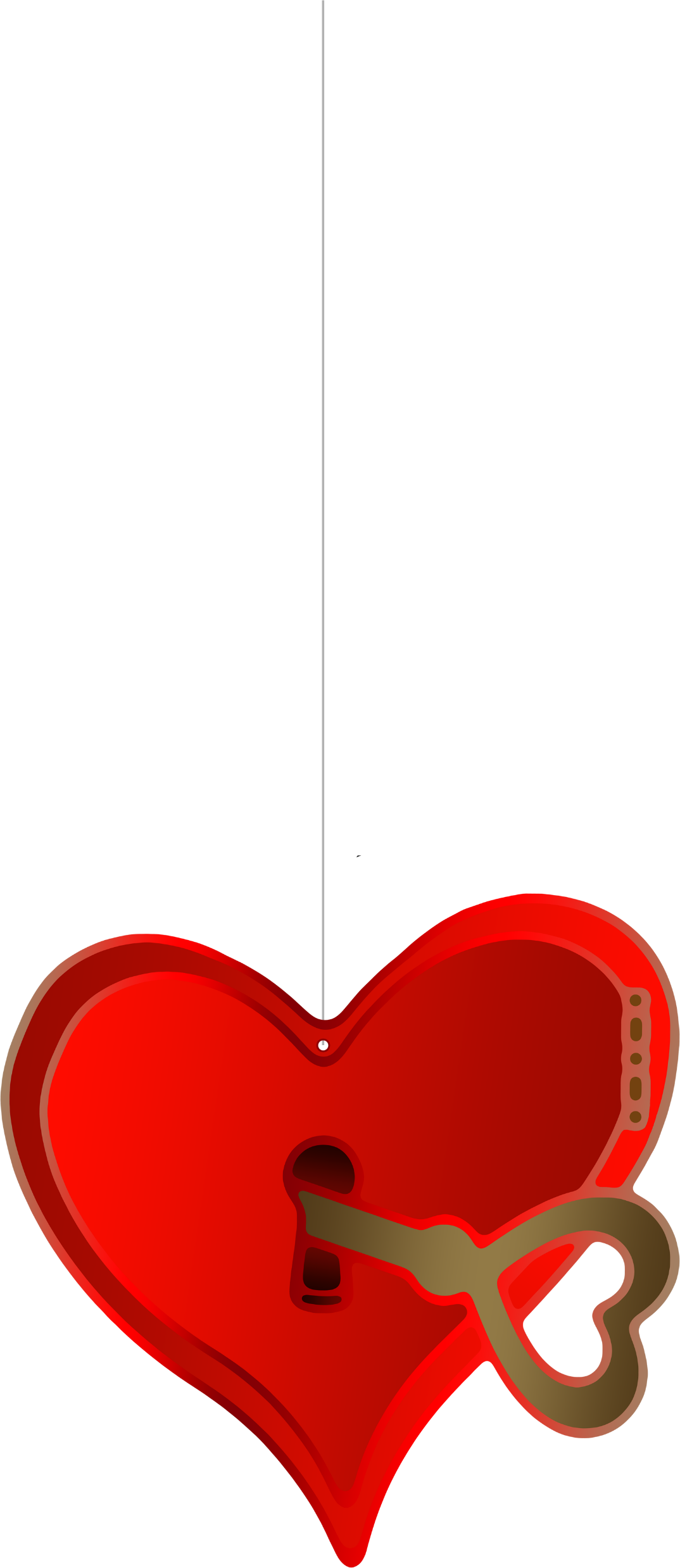 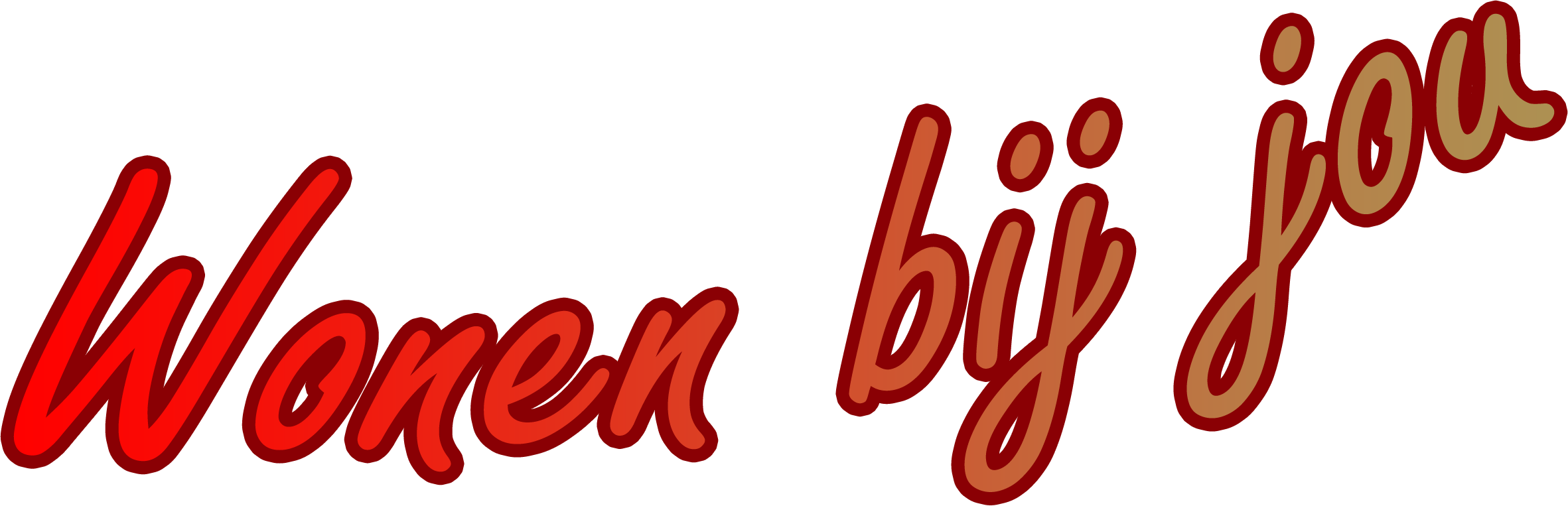 [Speaker Notes: Afbeelding ‘hart met sleutel in slot’ in projectvorm.
 
Uitleg: beeldend zien we een hart met sleutel in het slot, waarin zowel het kind als God de sleutel kan omdraaien. Of God ons helpt om de deur te openen.]
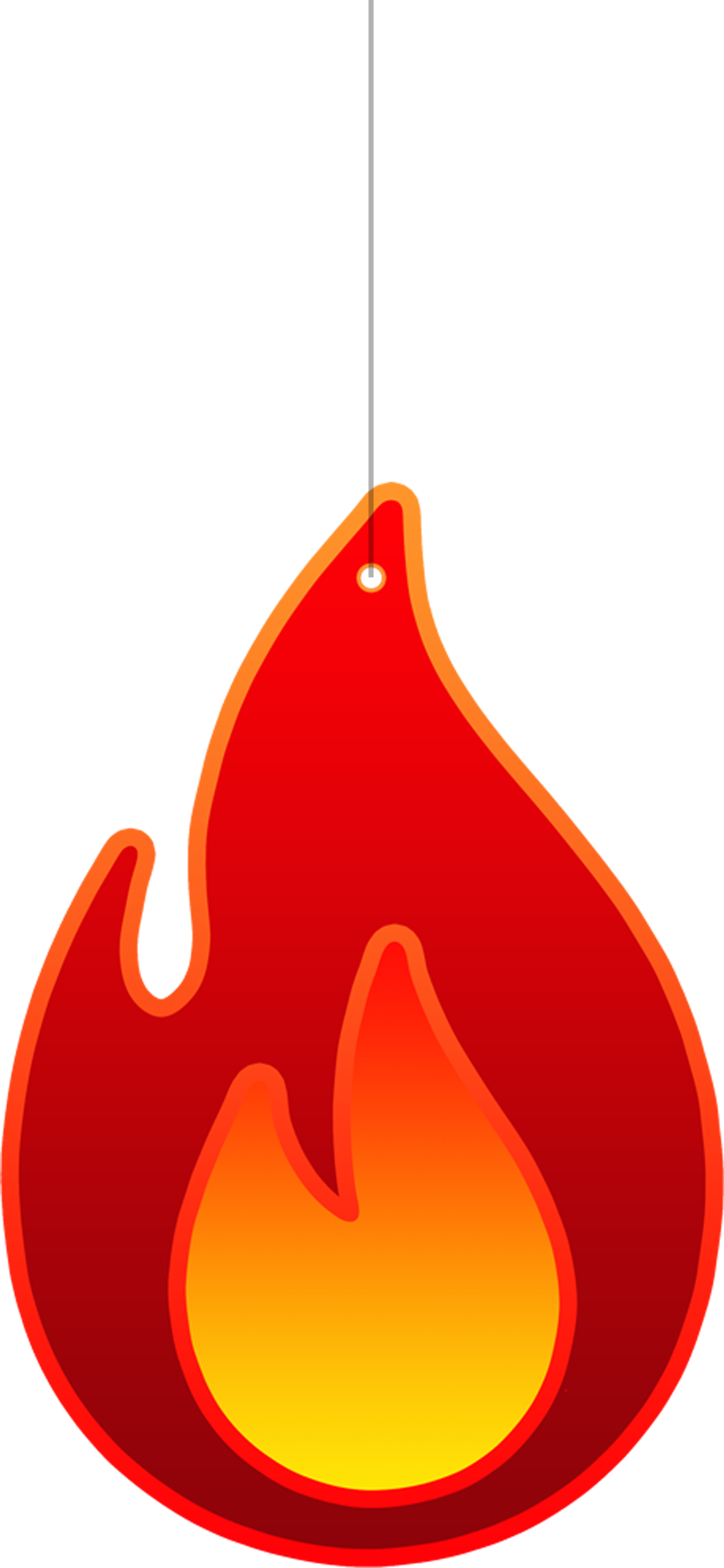 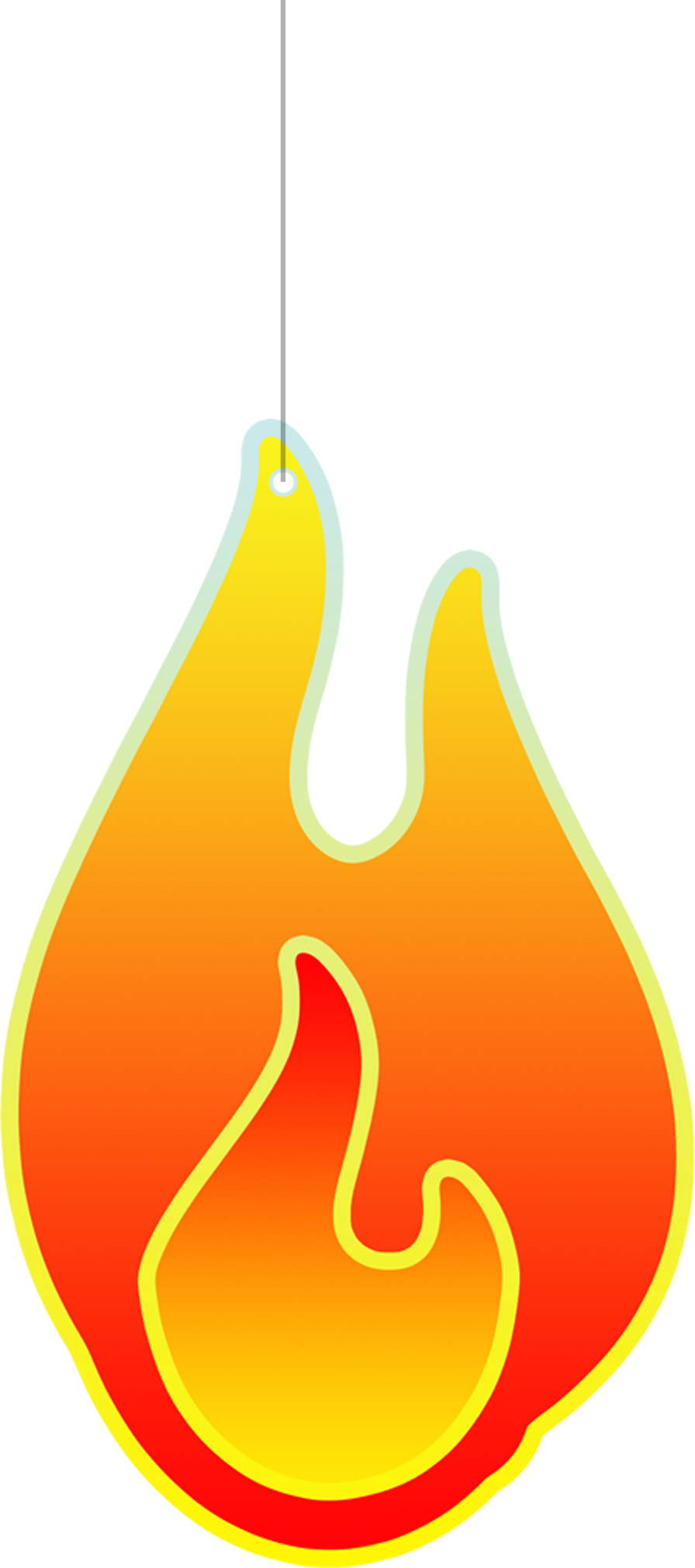 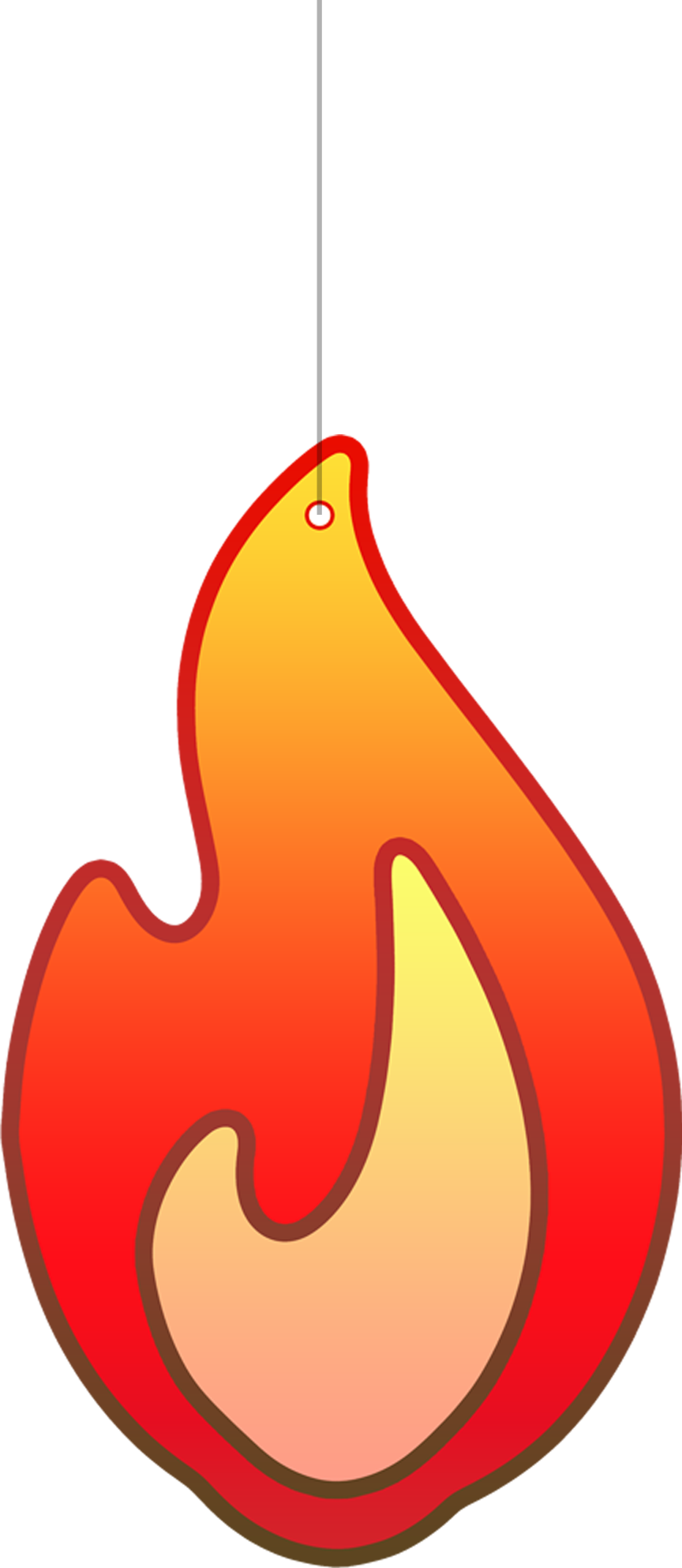 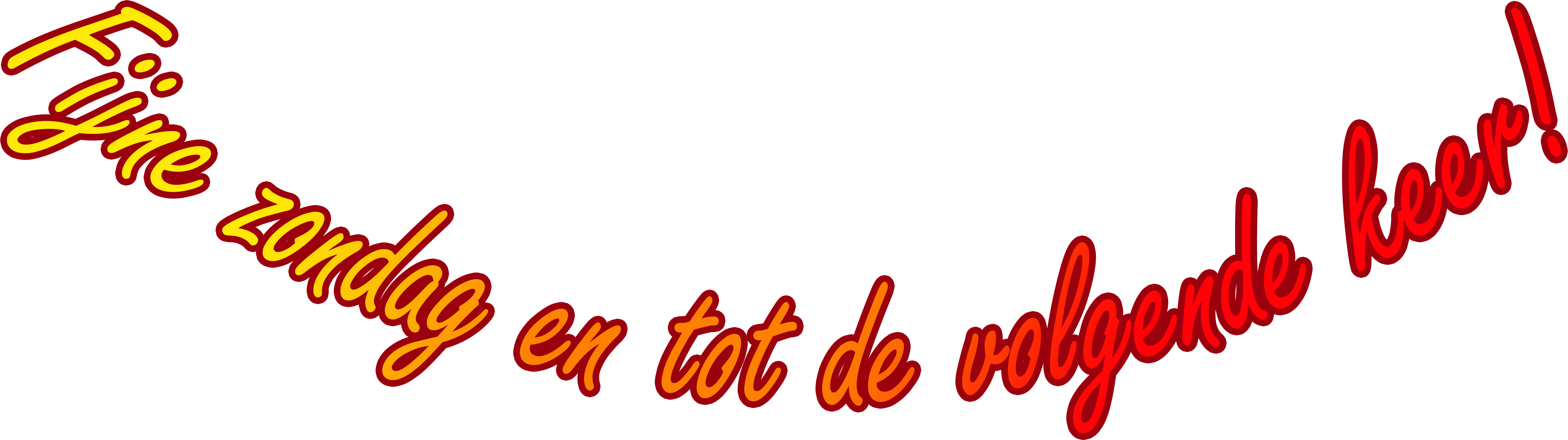 [Speaker Notes: Afsluitende dia projectzondag.]
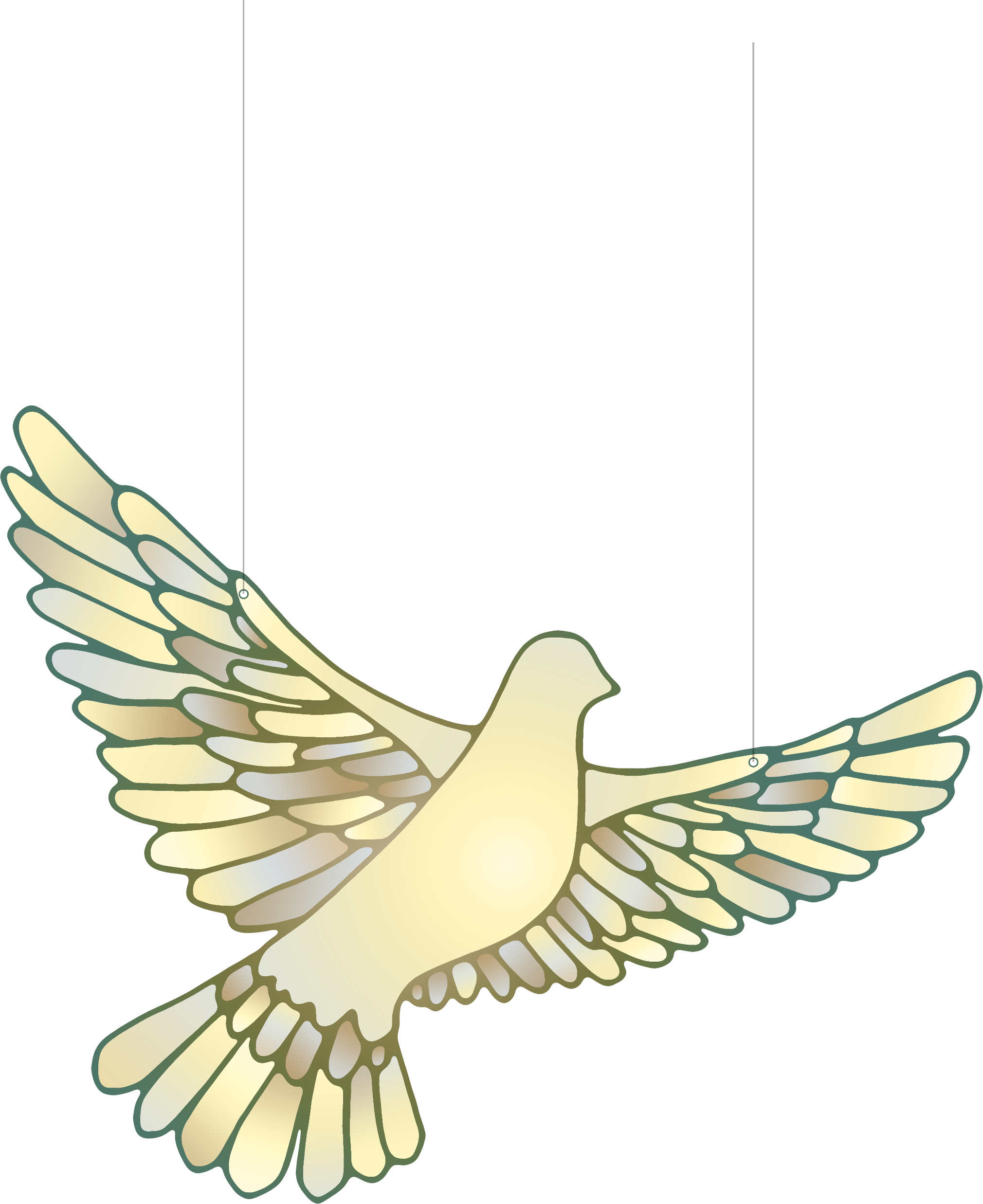 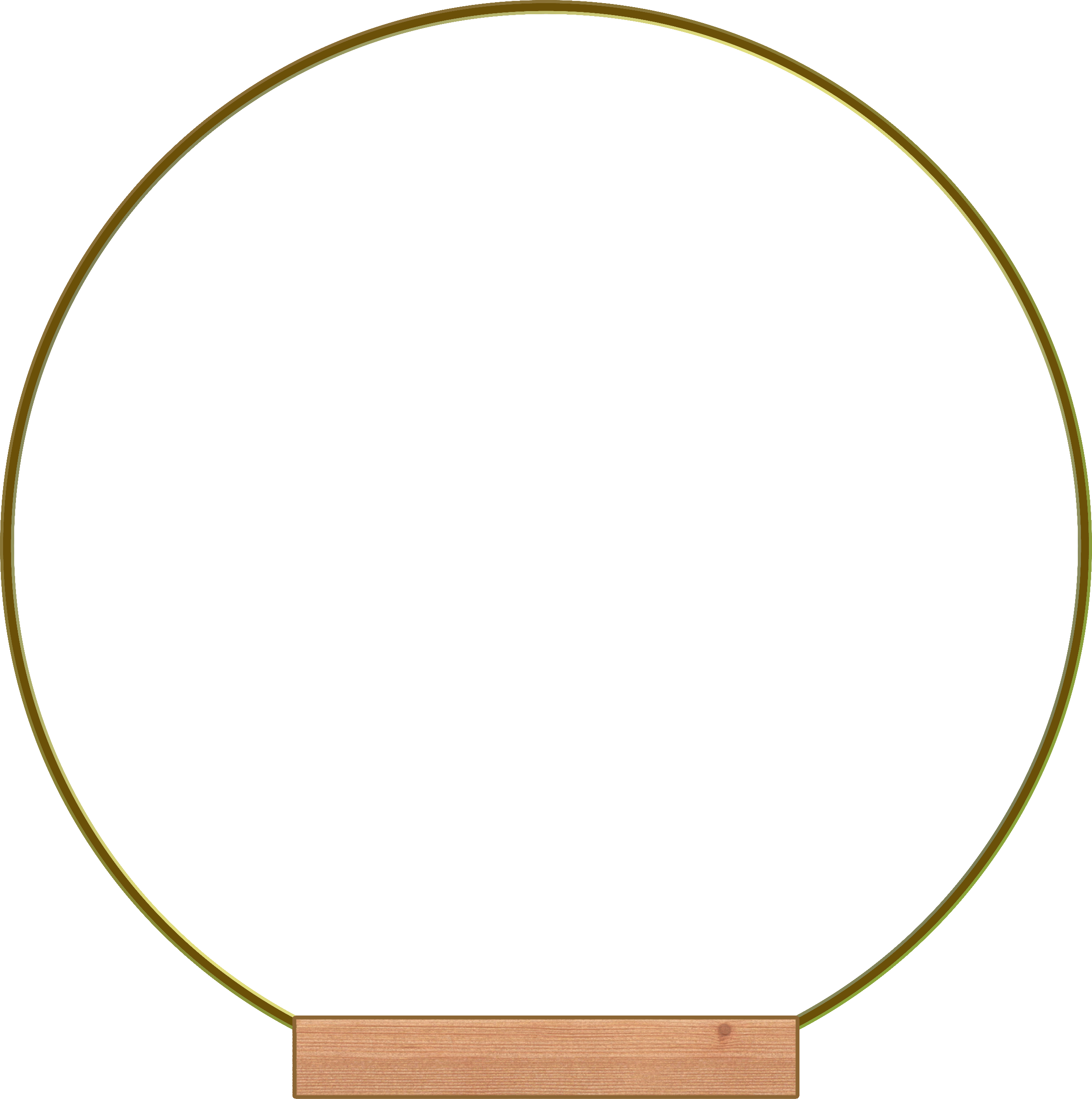 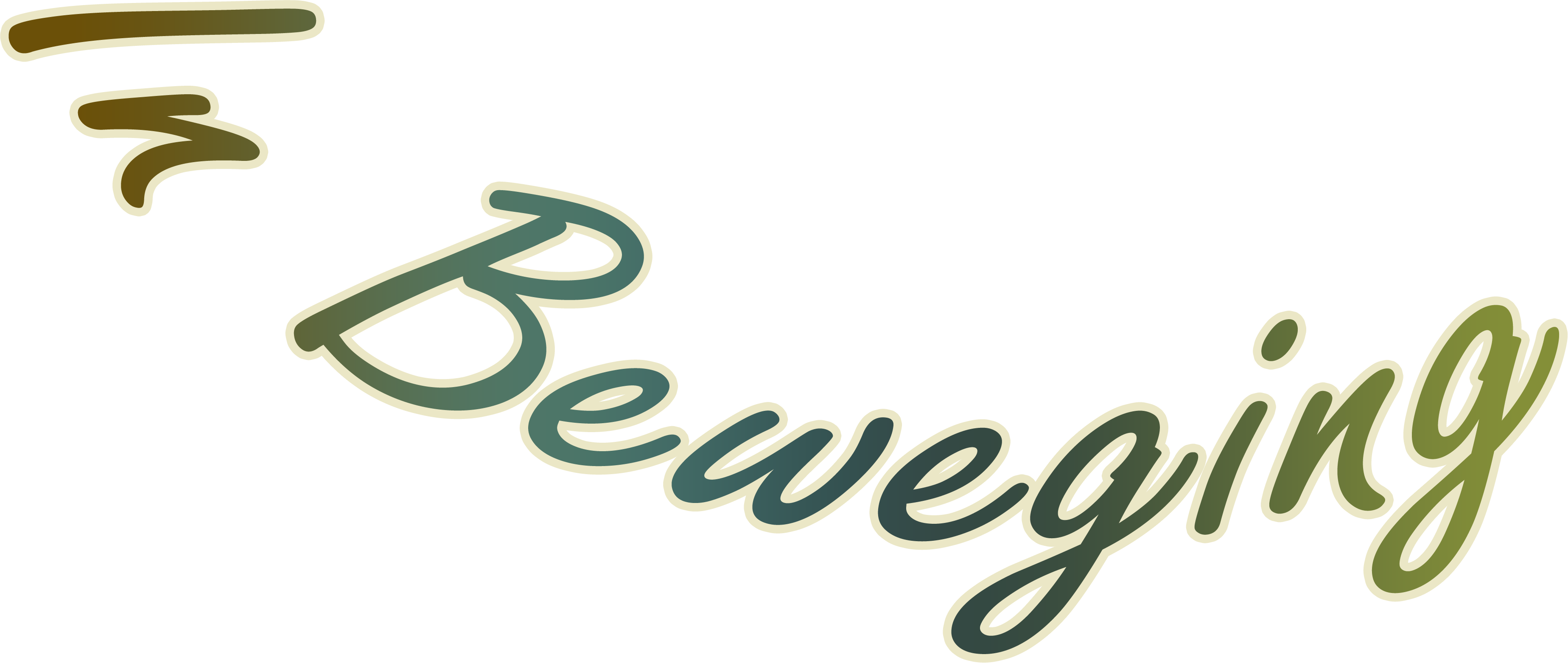 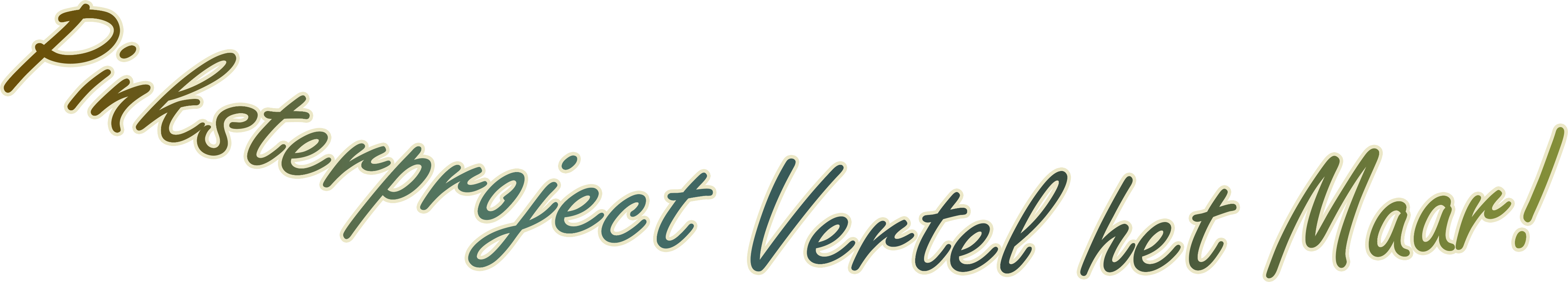 [Speaker Notes: Startdia Pinksterproject: 
In Beweging]
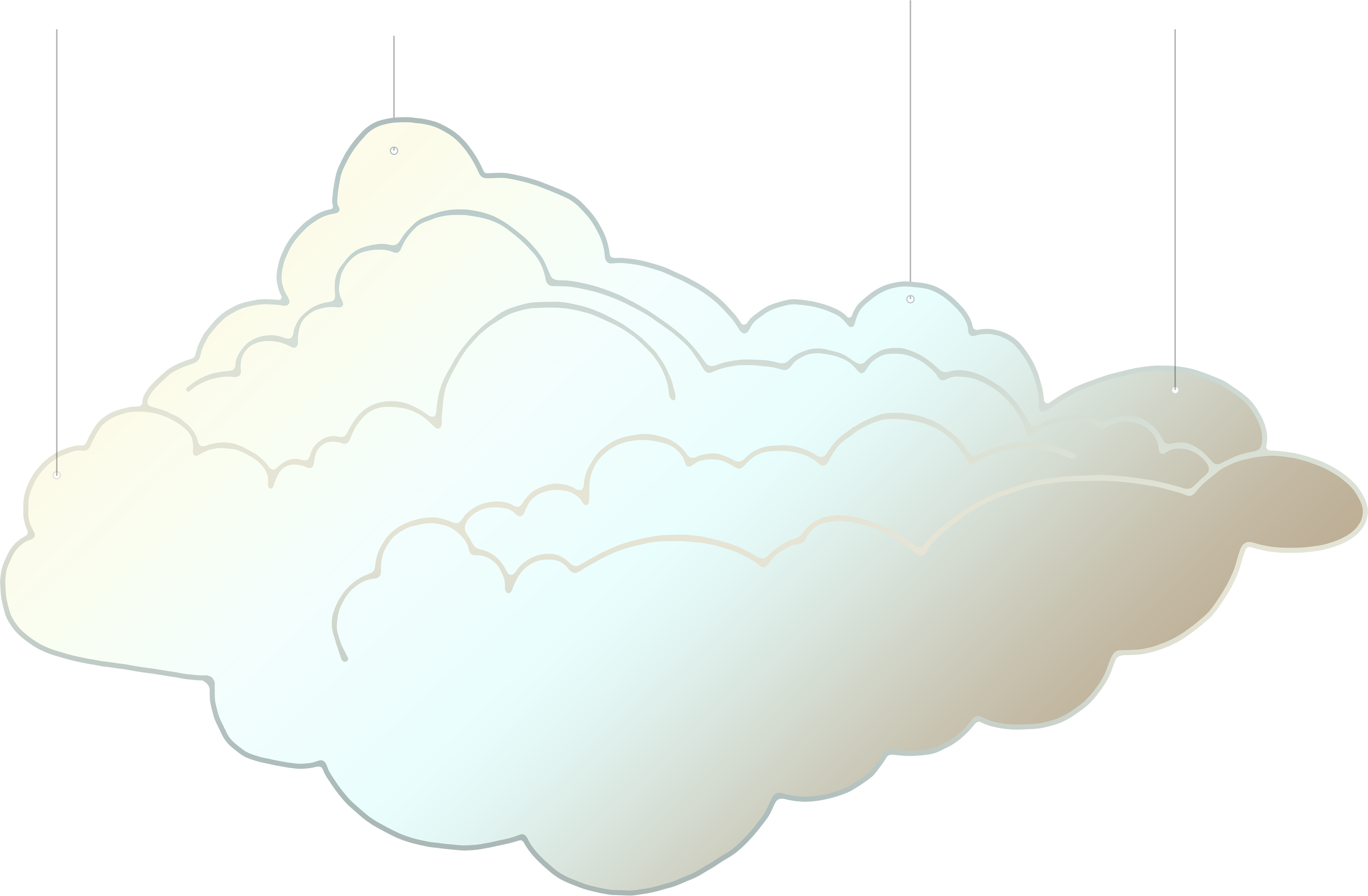 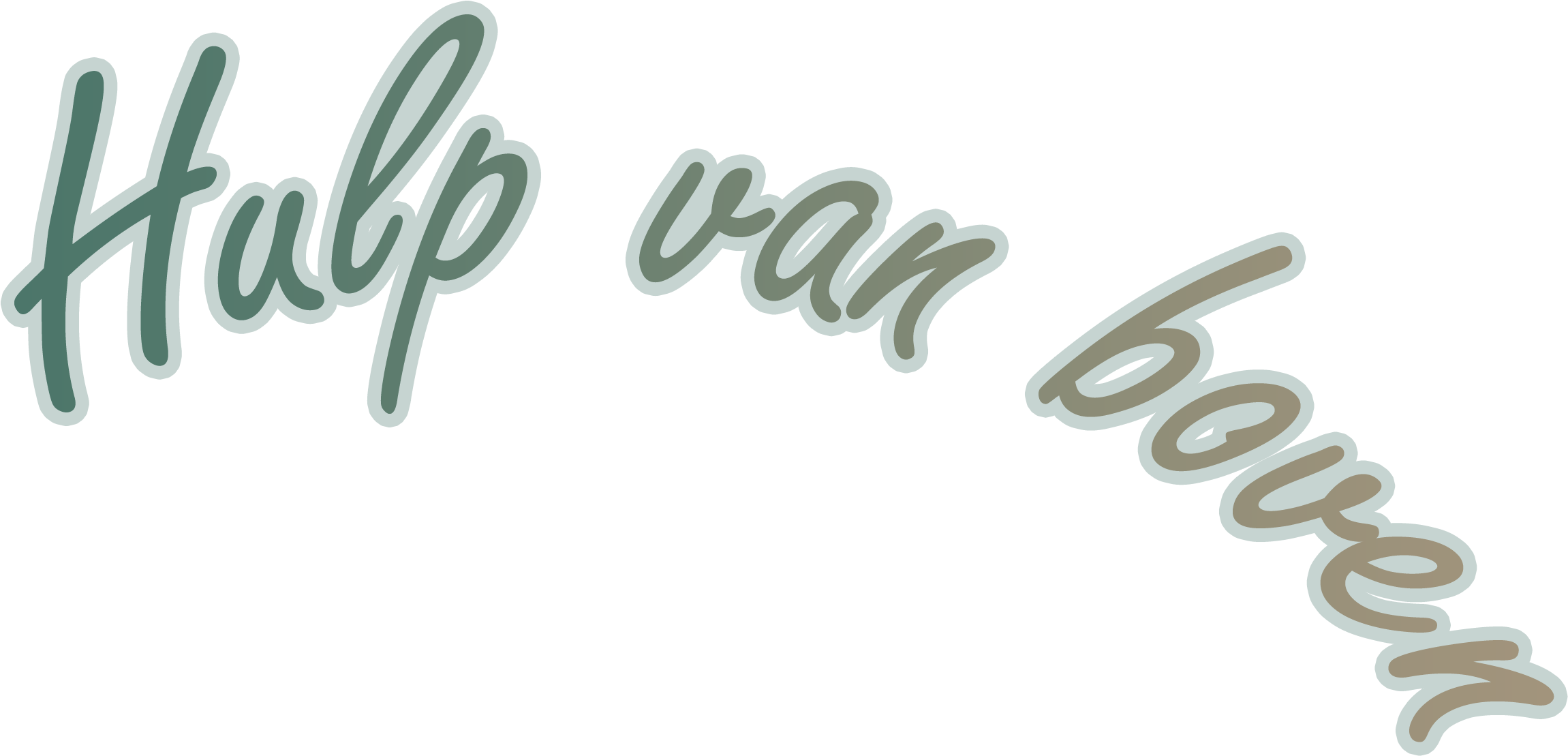 Donderdag 29 mei 
(Hemelvaartsdag) 
Lucas 24:49-53
[Speaker Notes: Donderdag 29 mei
Bijbelgedeelte: Lucas 24:49-53
Thema: Hulp van boven
 
Verbeelding: Wolken in zicht]
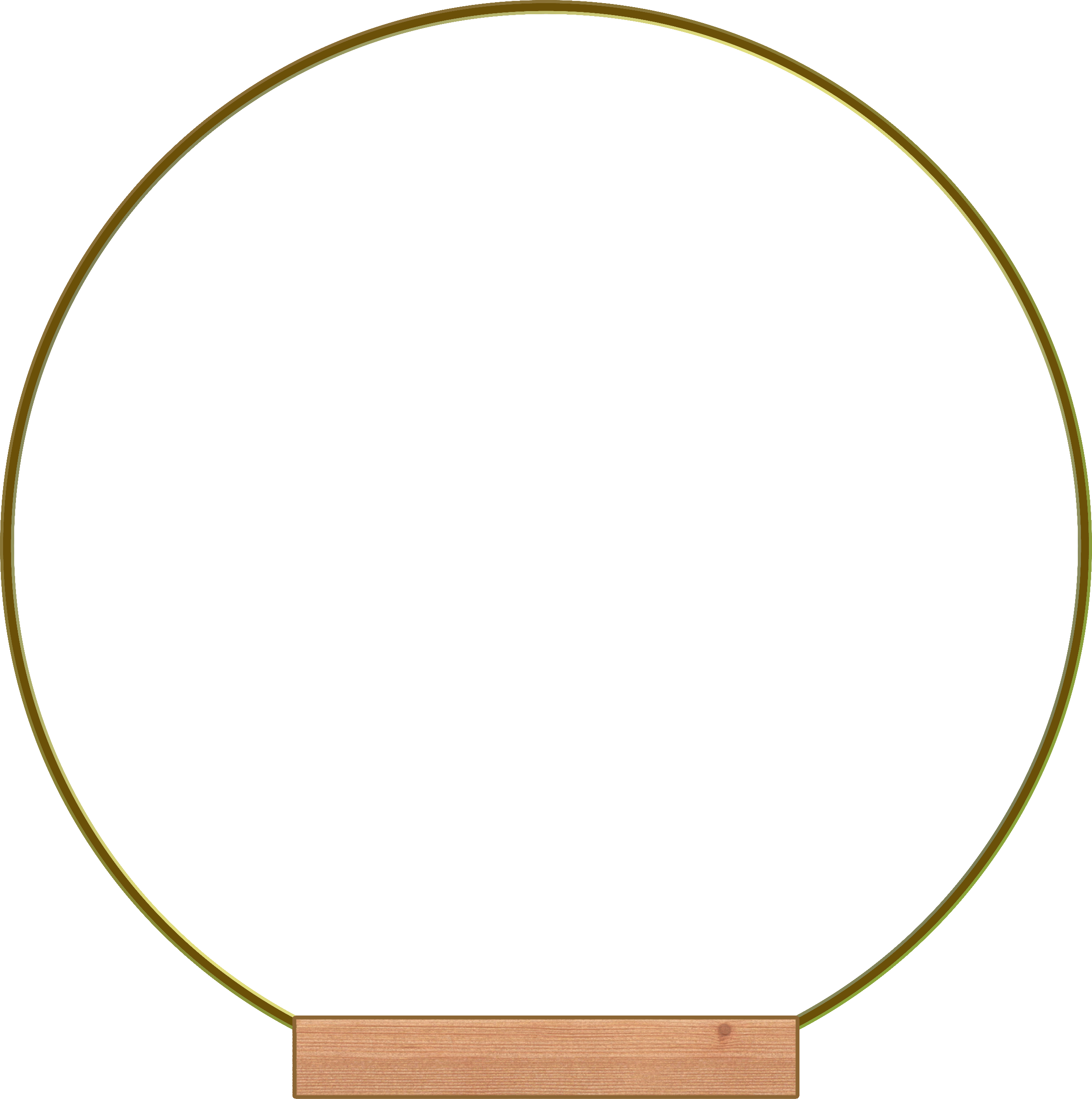 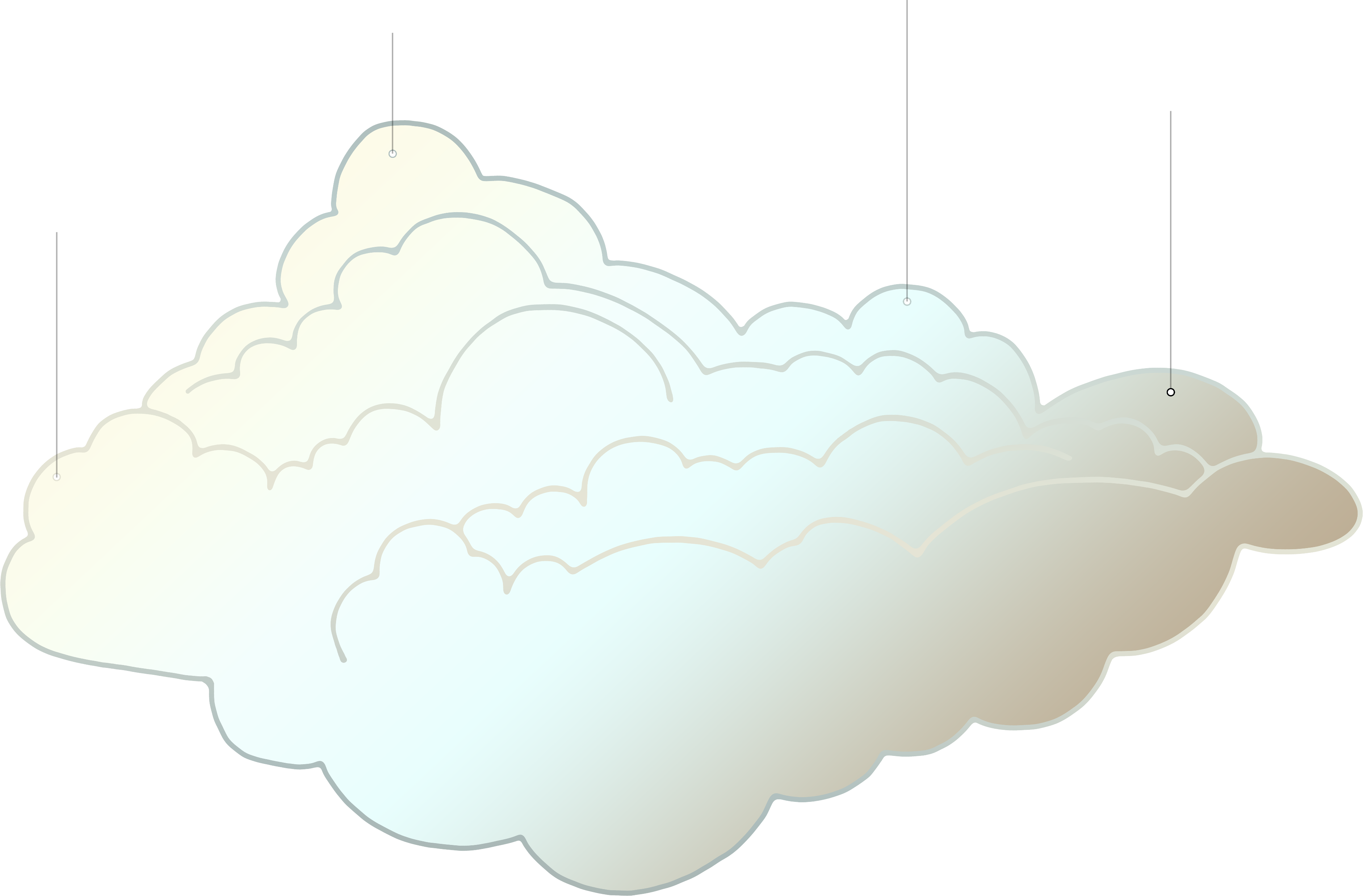 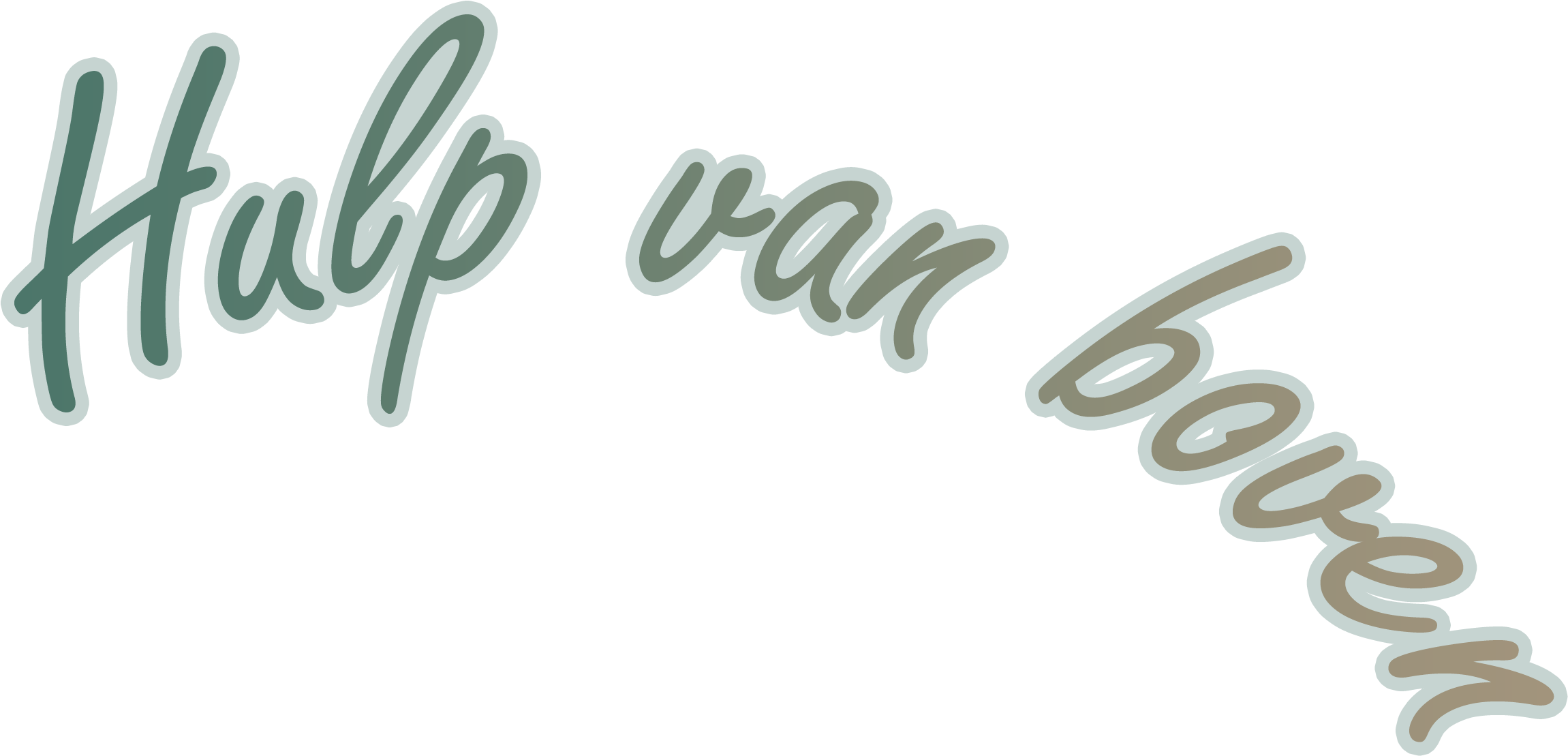 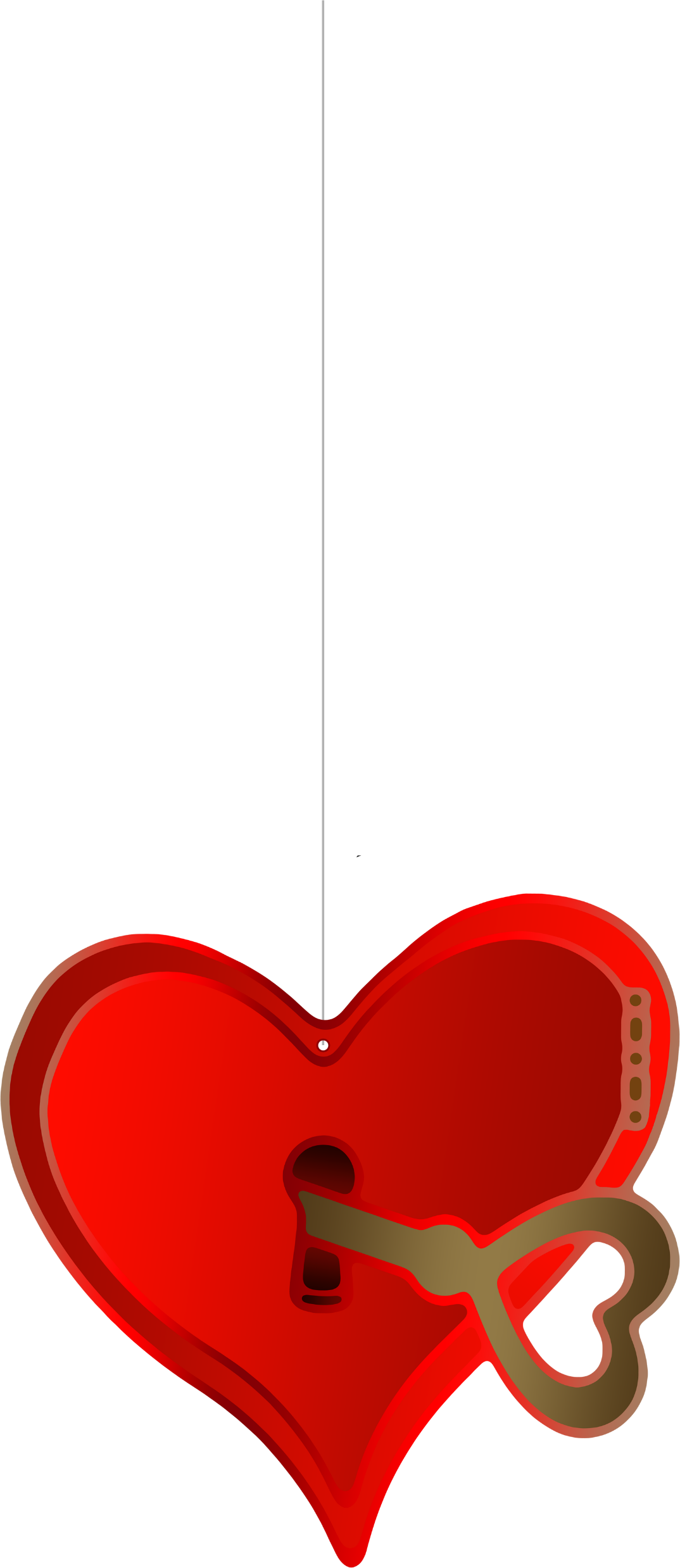 [Speaker Notes: Afbeelding ‘wolk’ in projectvorm.
 
Uitleg: een wolkenpartij onttrekt Jezus aan het zicht, beeldend gezien wachten we tot er zicht komt op hulp van boven.]
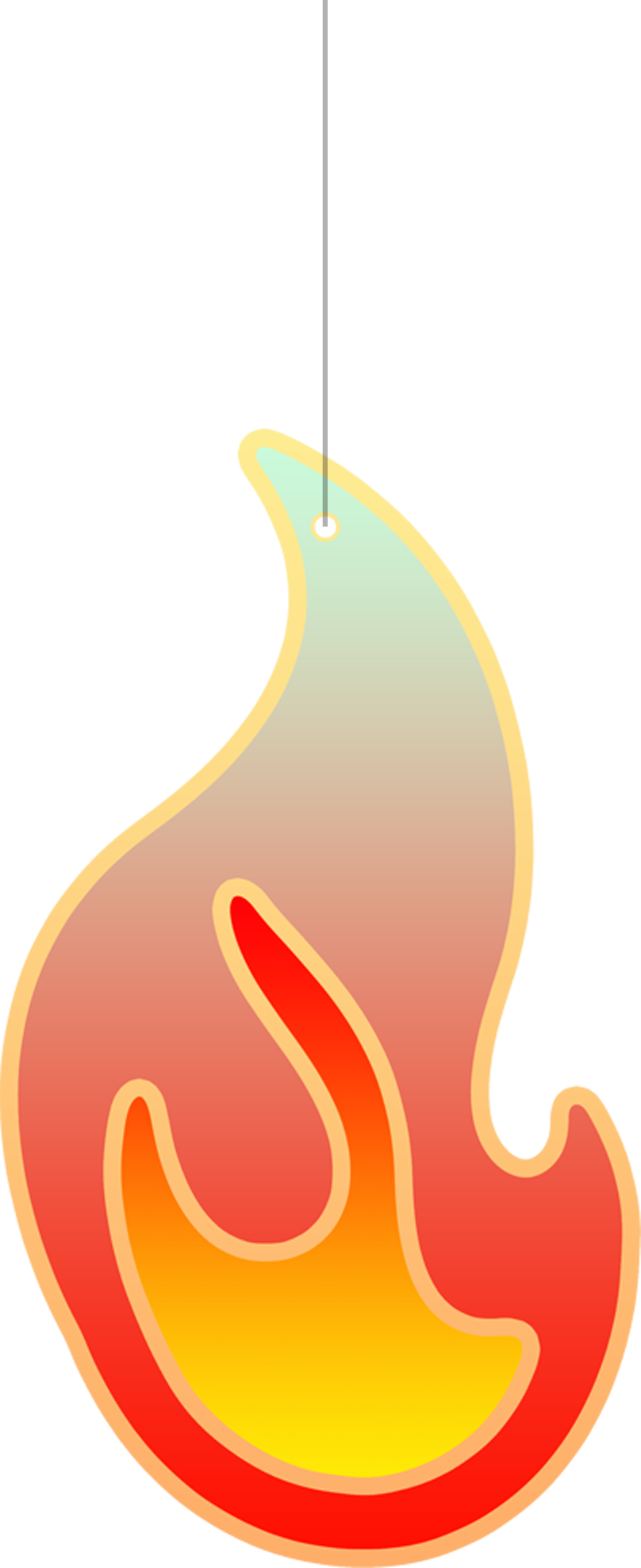 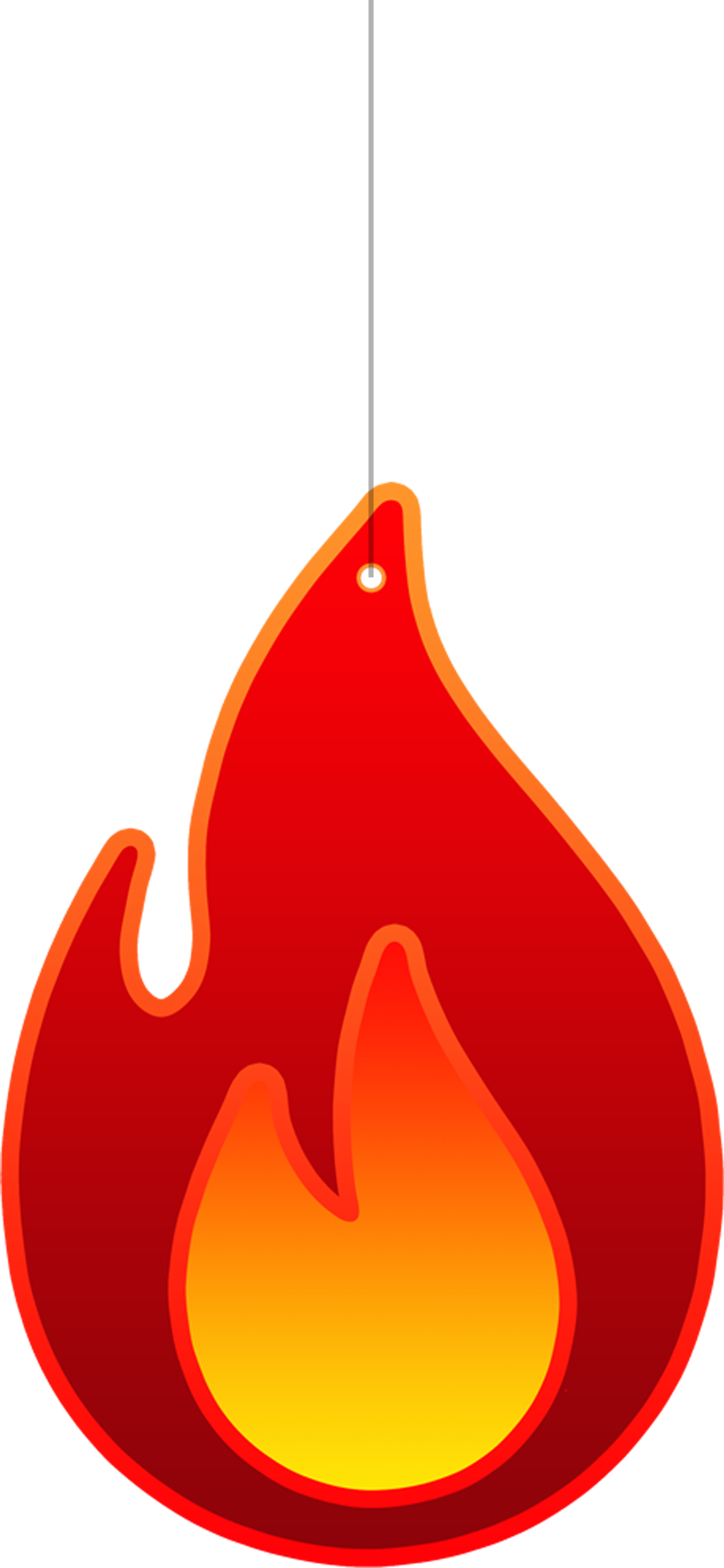 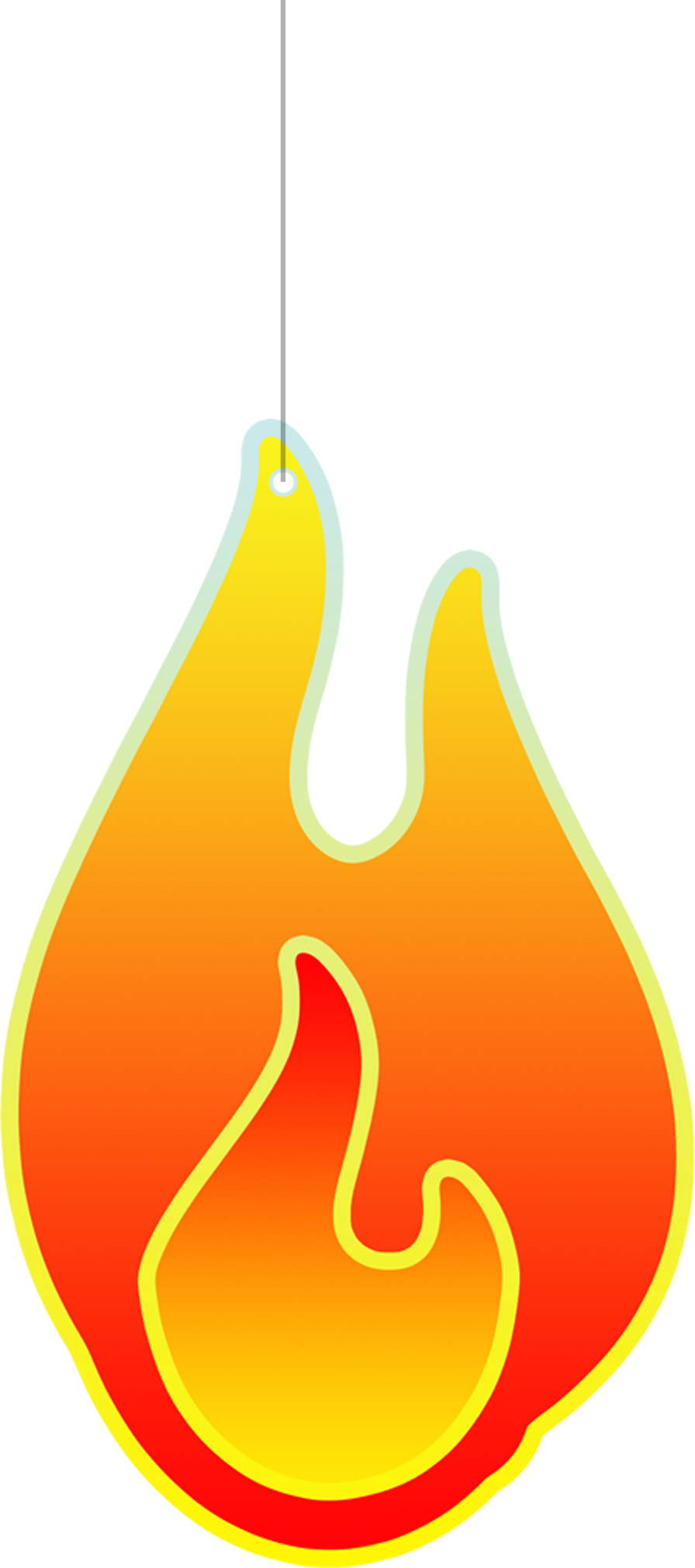 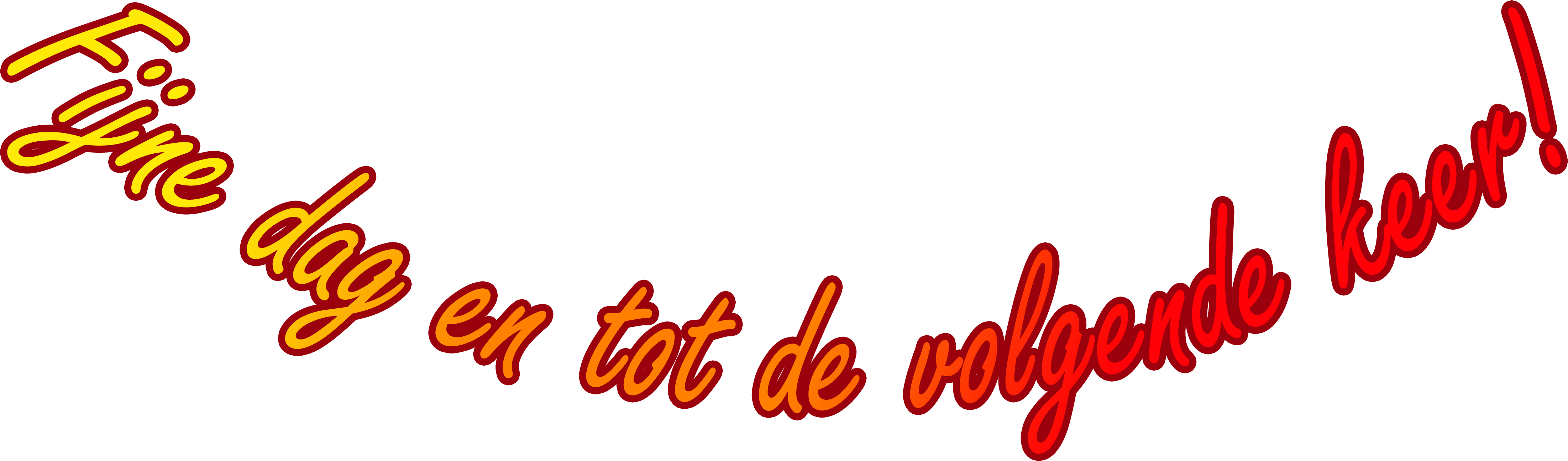 [Speaker Notes: Afsluitende dia Hemelvaartsdag.]
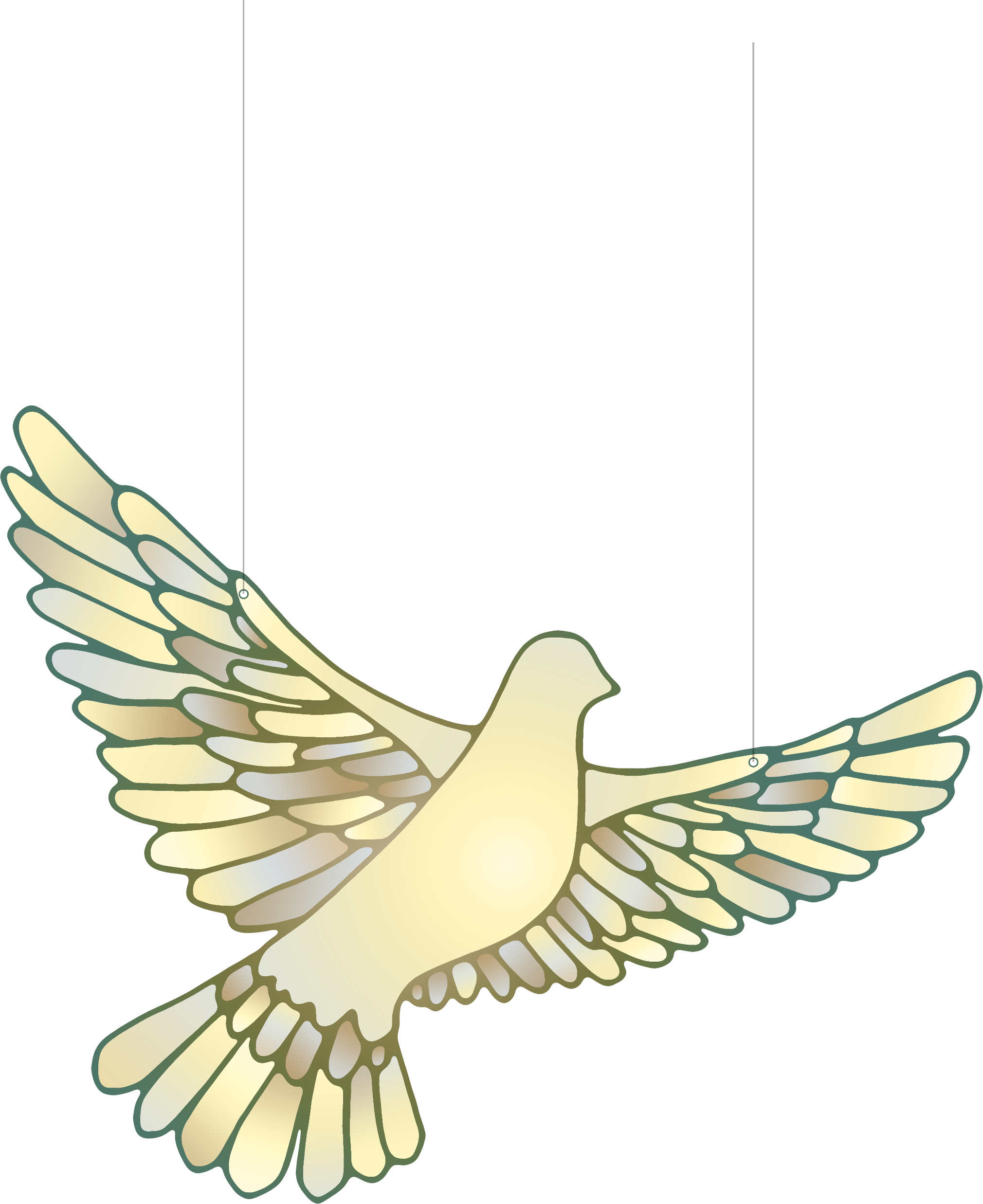 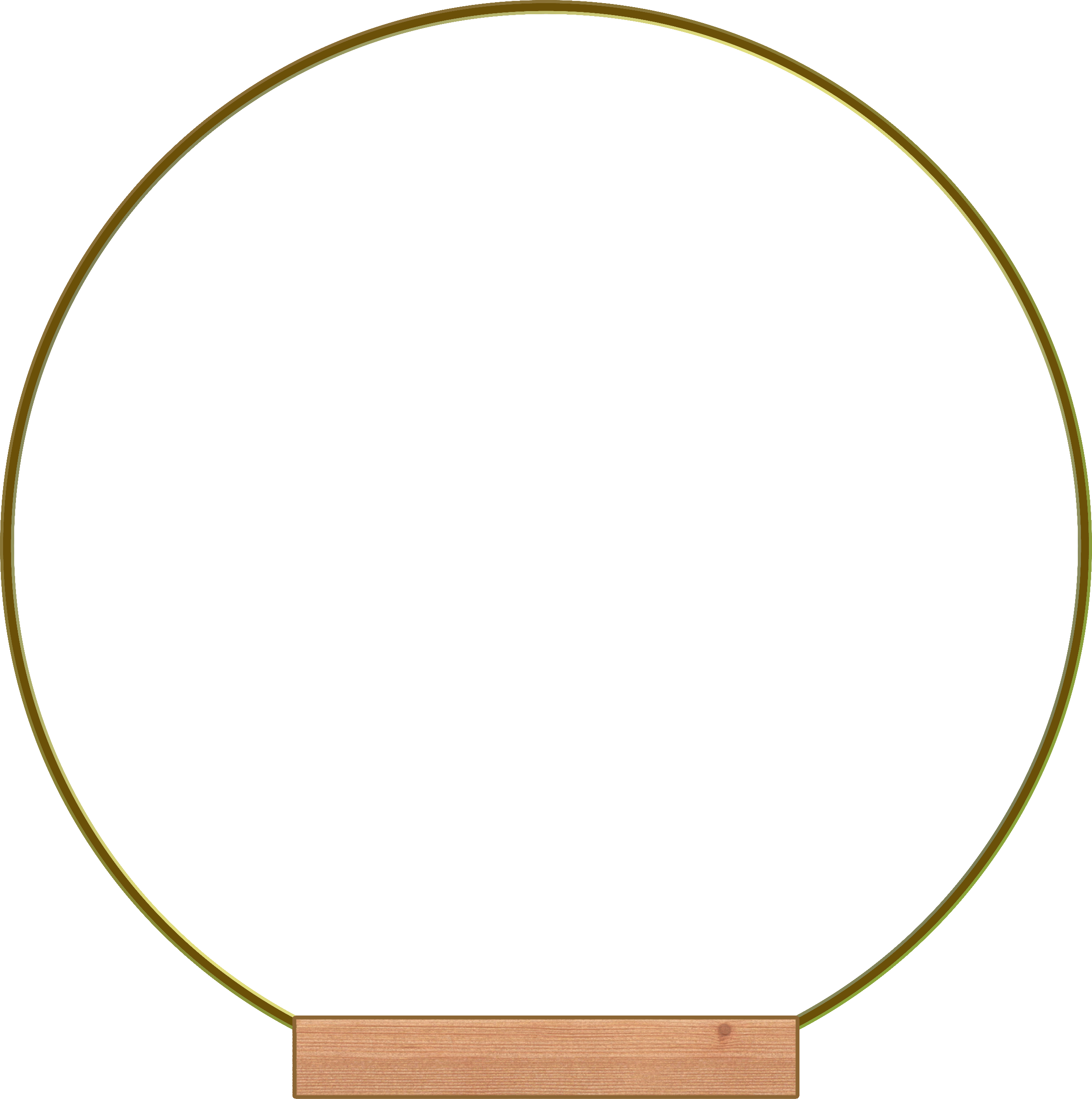 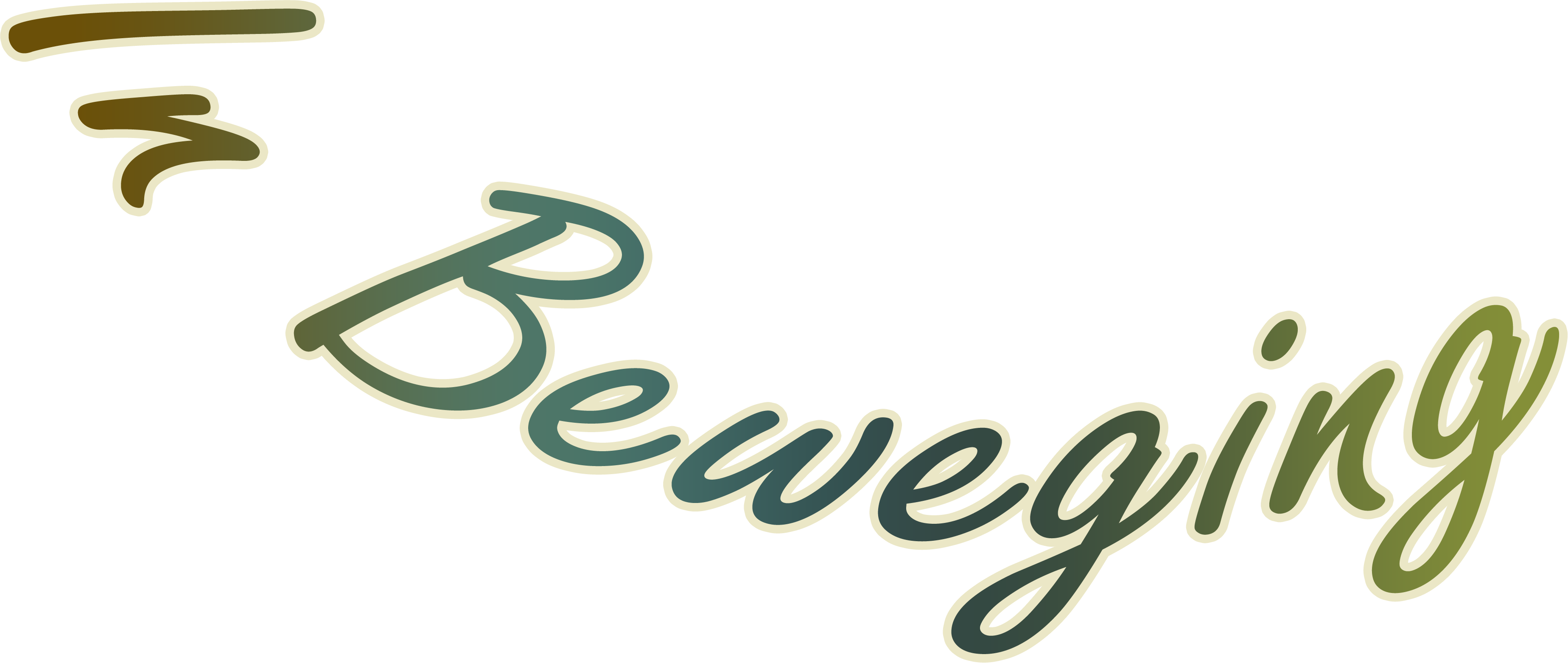 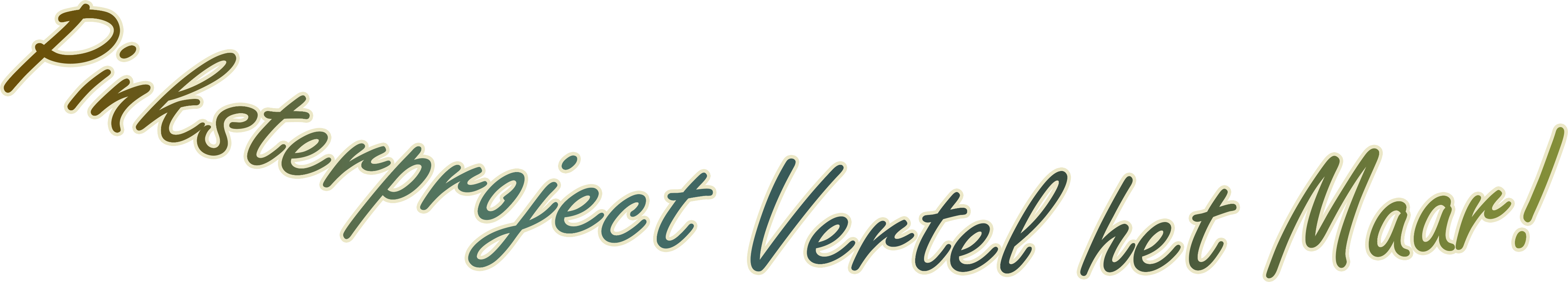 [Speaker Notes: Startdia Pinksterproject: 
In Beweging]
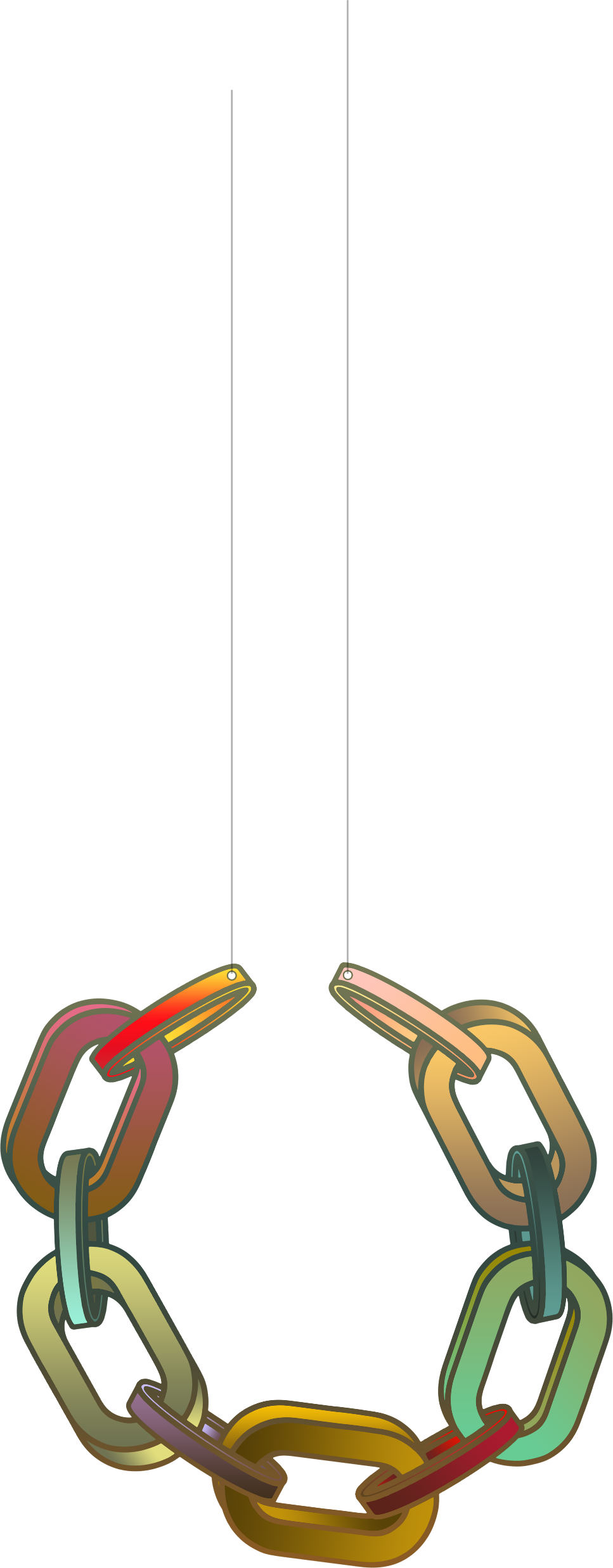 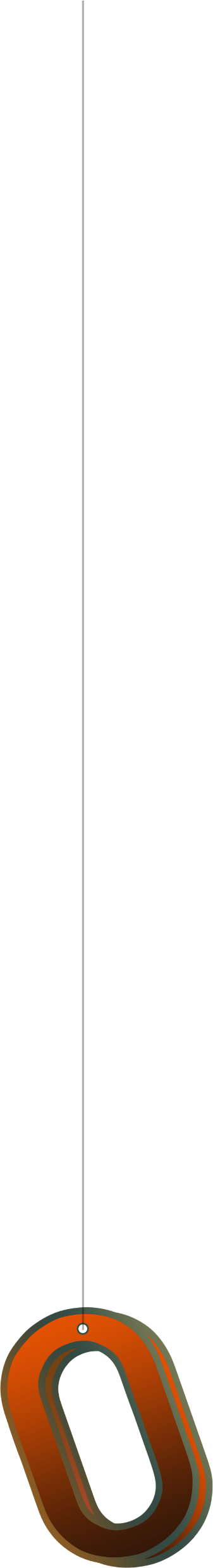 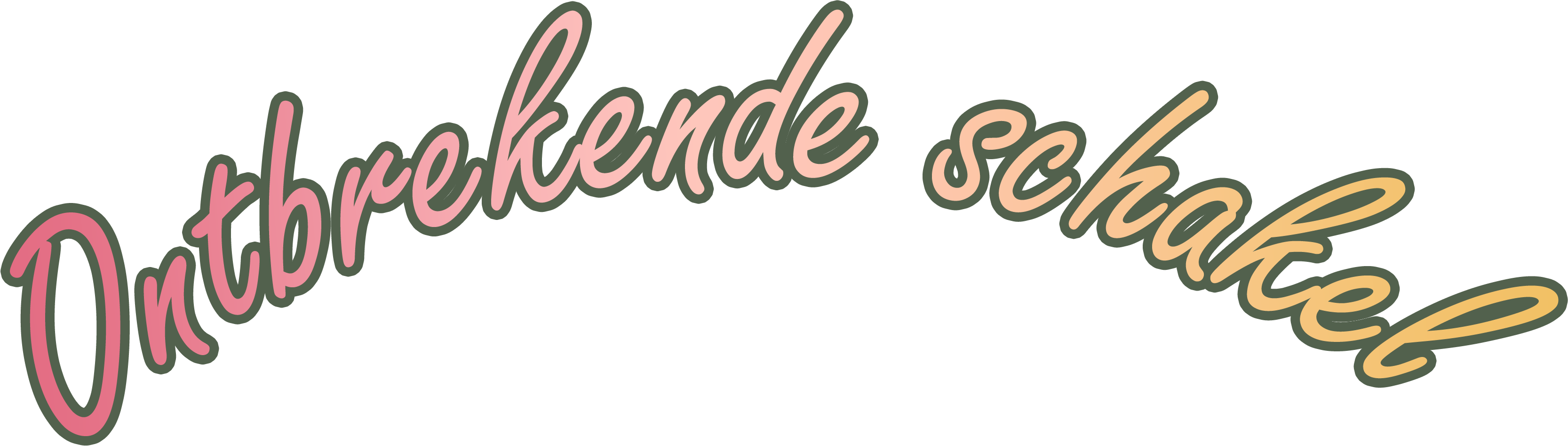 Zondag 1 juni
Handelingen 1:12-26
[Speaker Notes: Zondag 1 juni
Bijbelgedeelte: Handelingen 1:12-26.
Thema: Ontbrekende schakel  
 
Verbeelding: elke schakel telt]
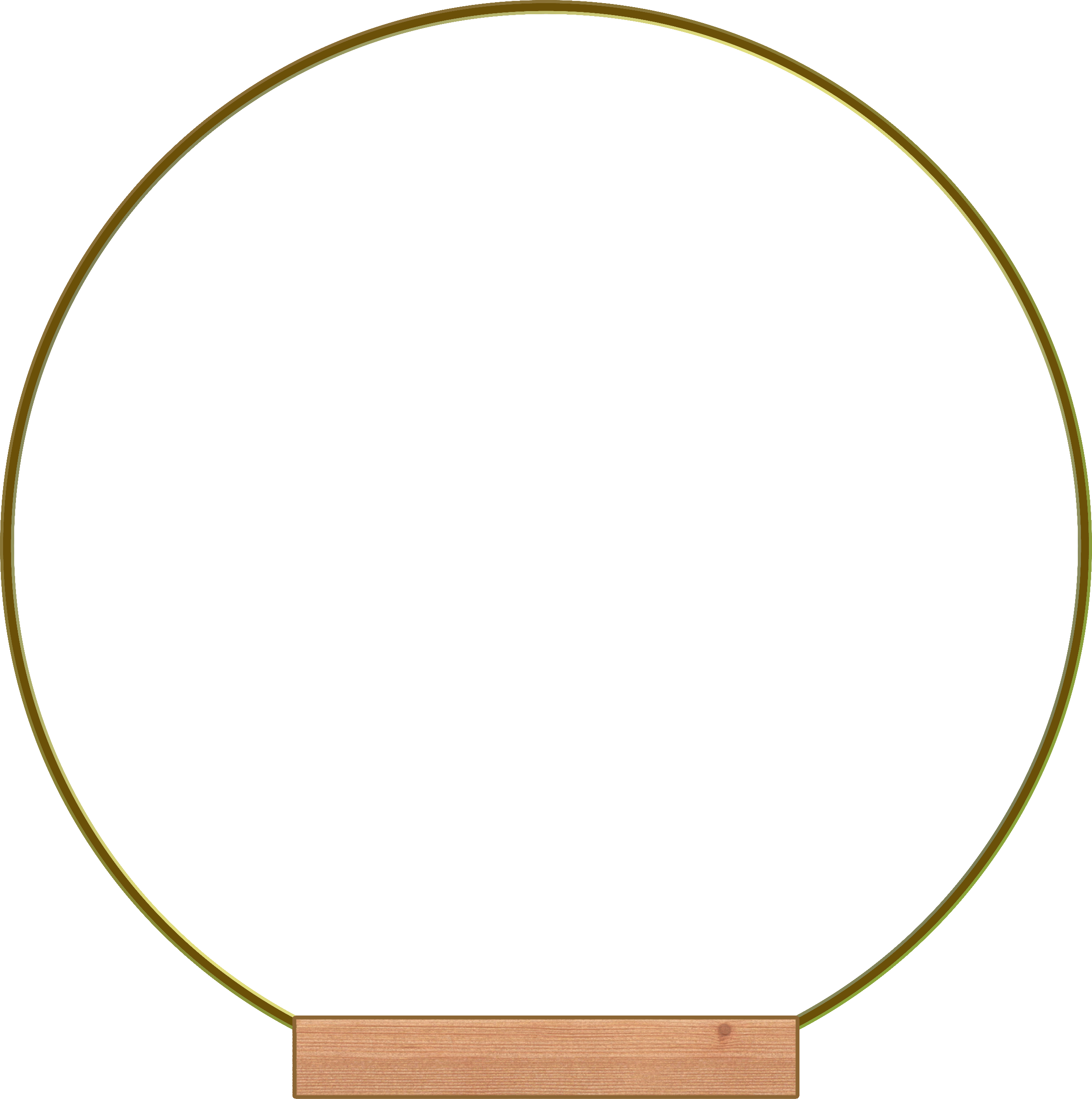 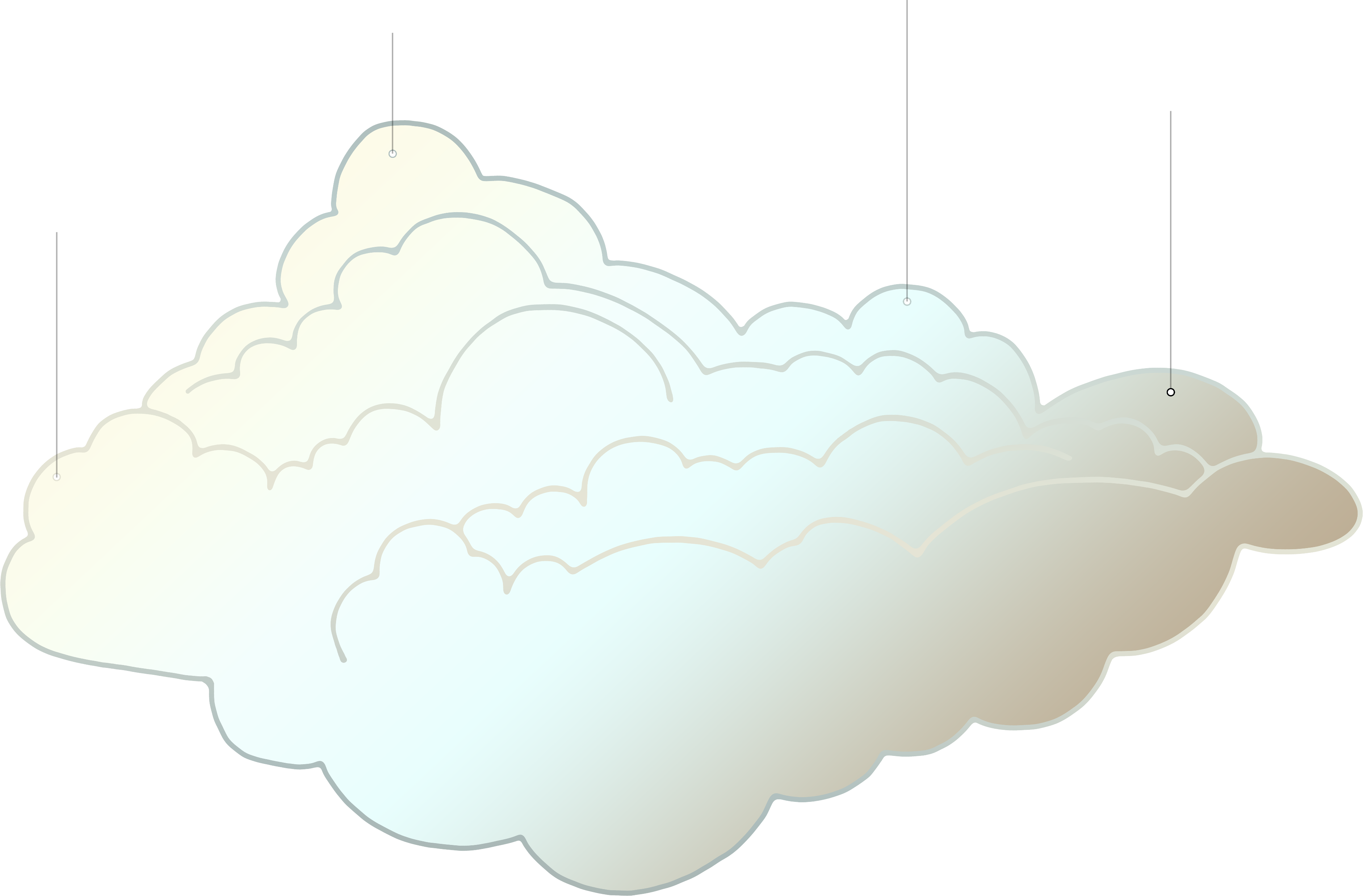 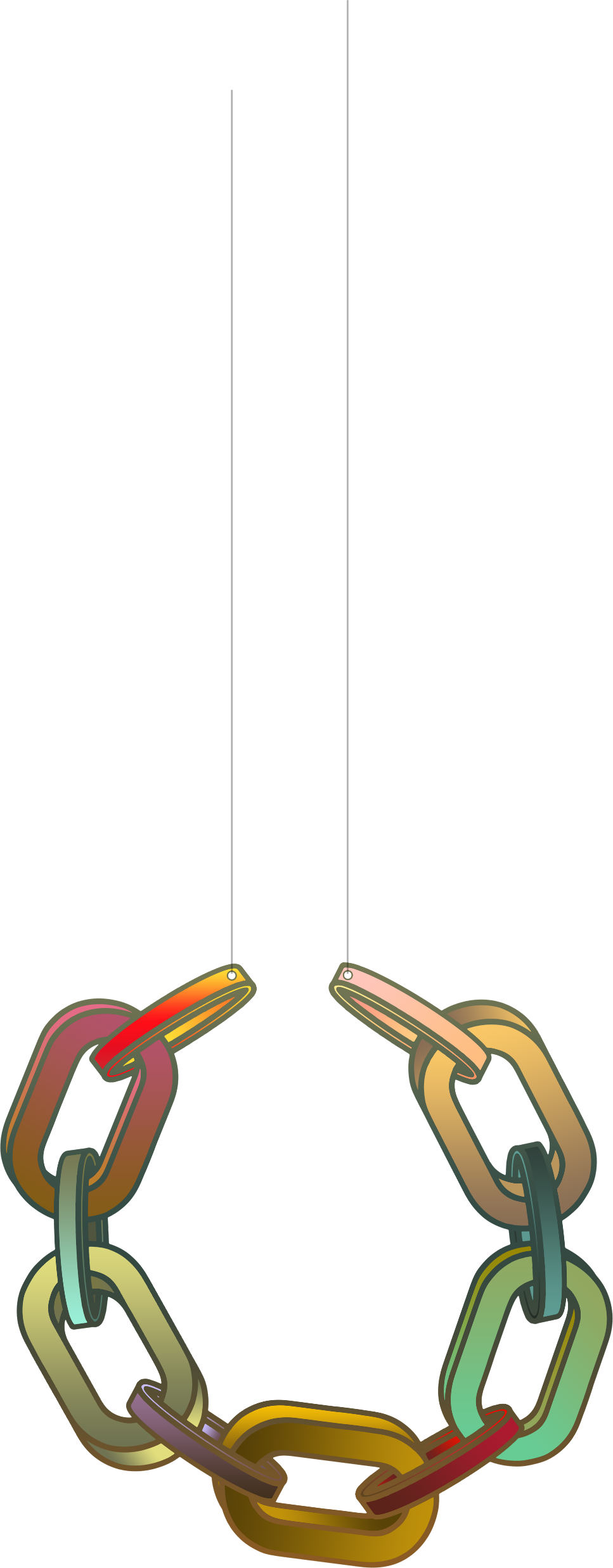 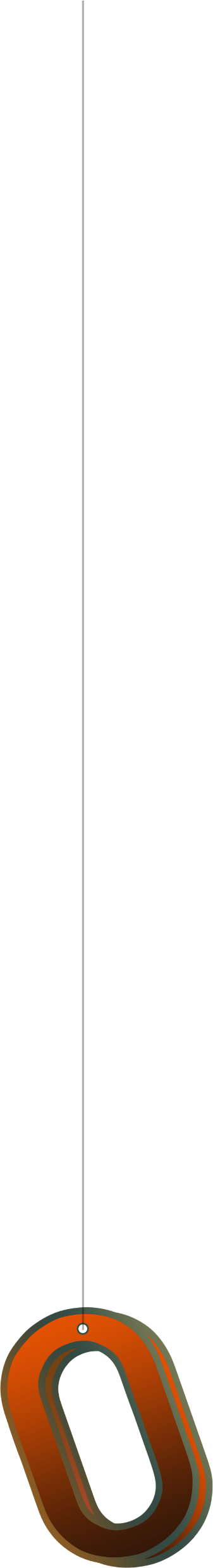 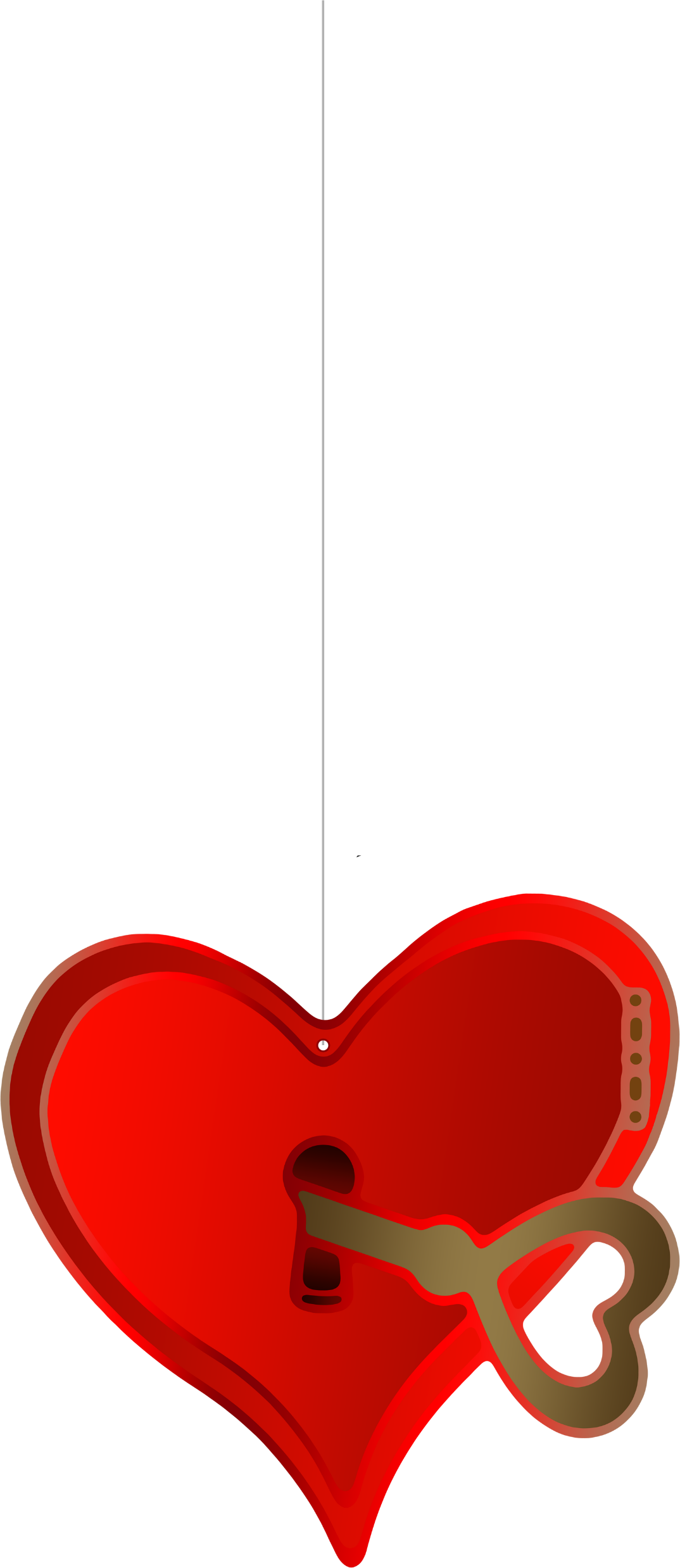 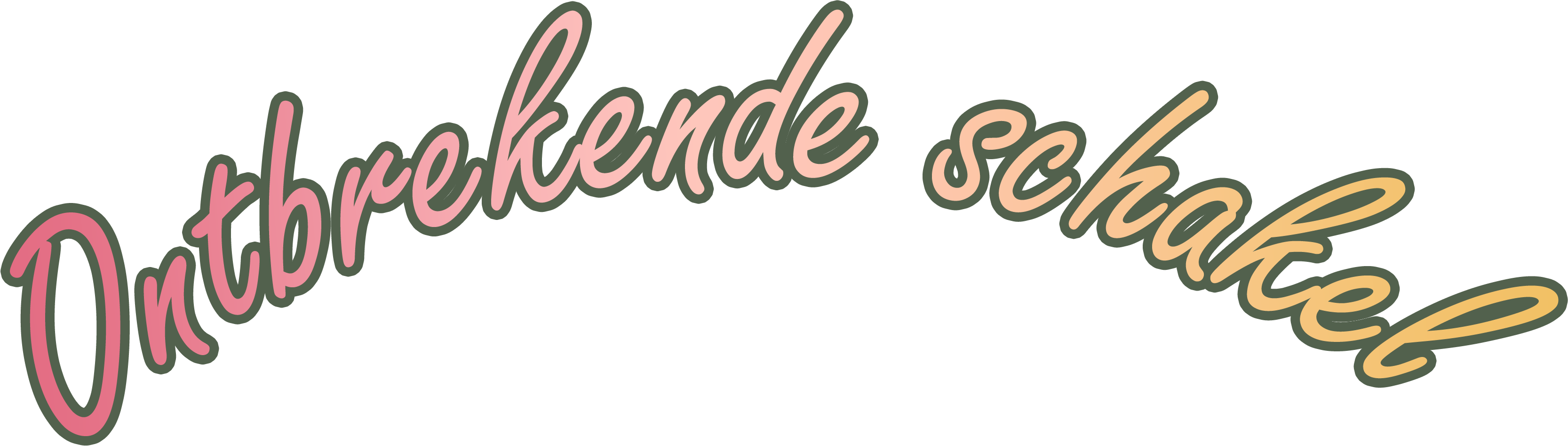 [Speaker Notes: Afbeelding ‘schakels’ in projectvorm.
 
Uitleg: de elf discipelen zijn niet meer volledig sinds Judas er niet meer is. Beeldend zien we elf schakels waar een schakel bijkomt die de ketting weer compleet kan maken en de kracht van verbinding weergeeft.]
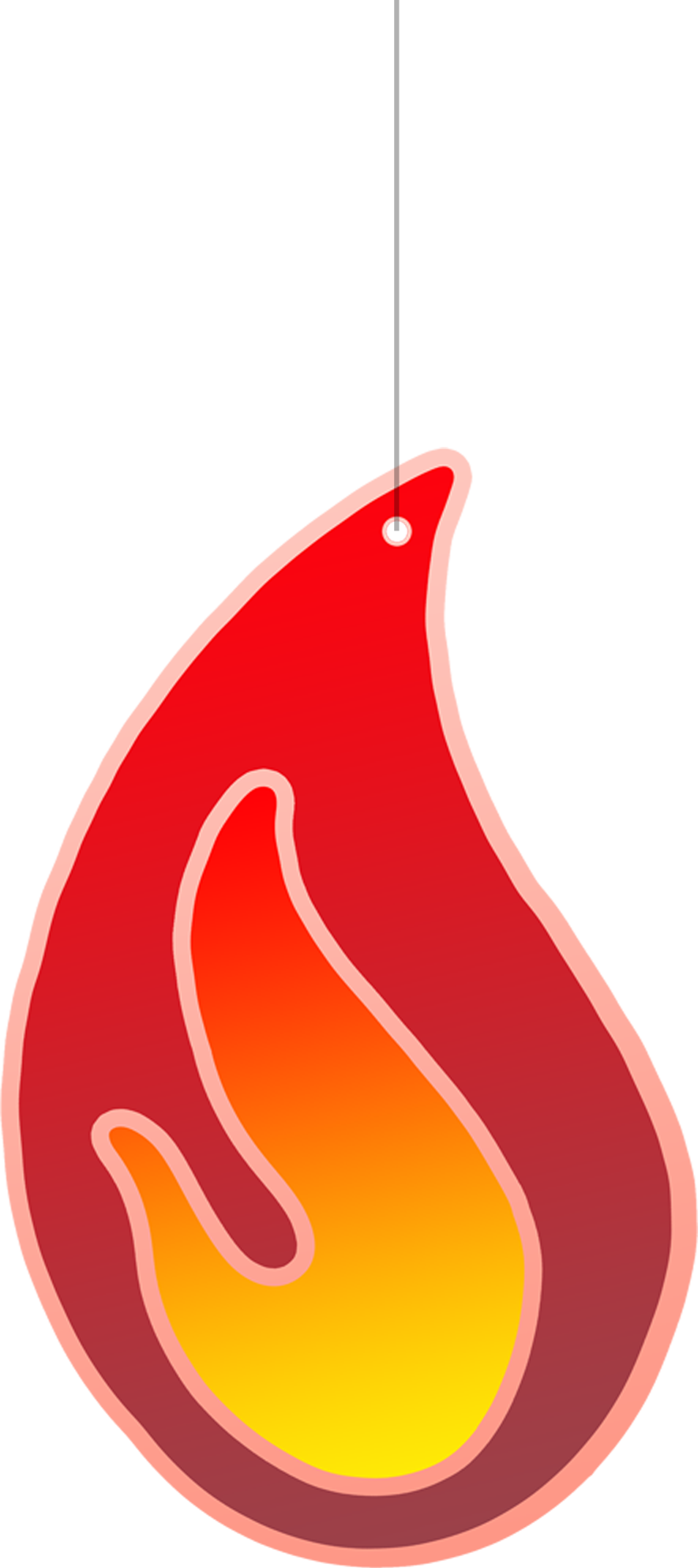 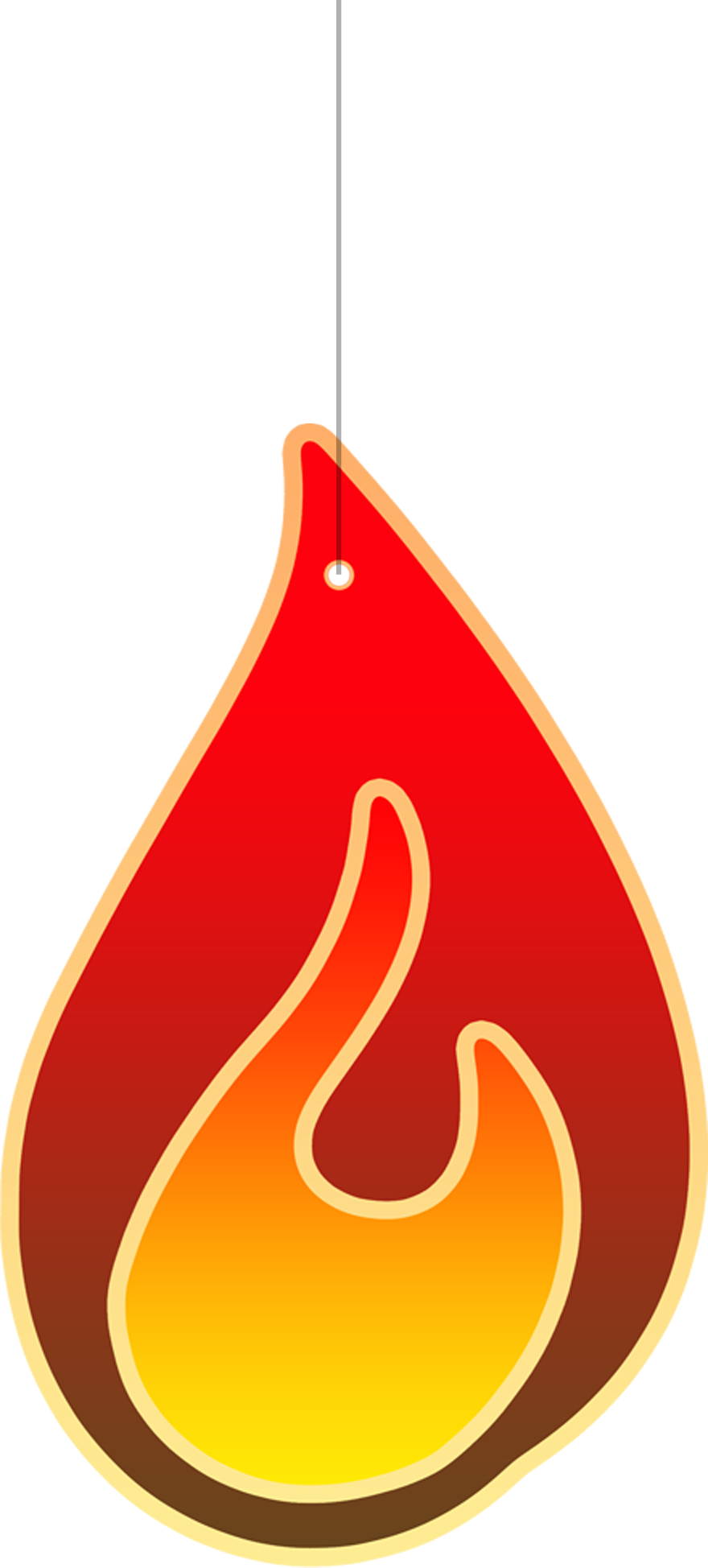 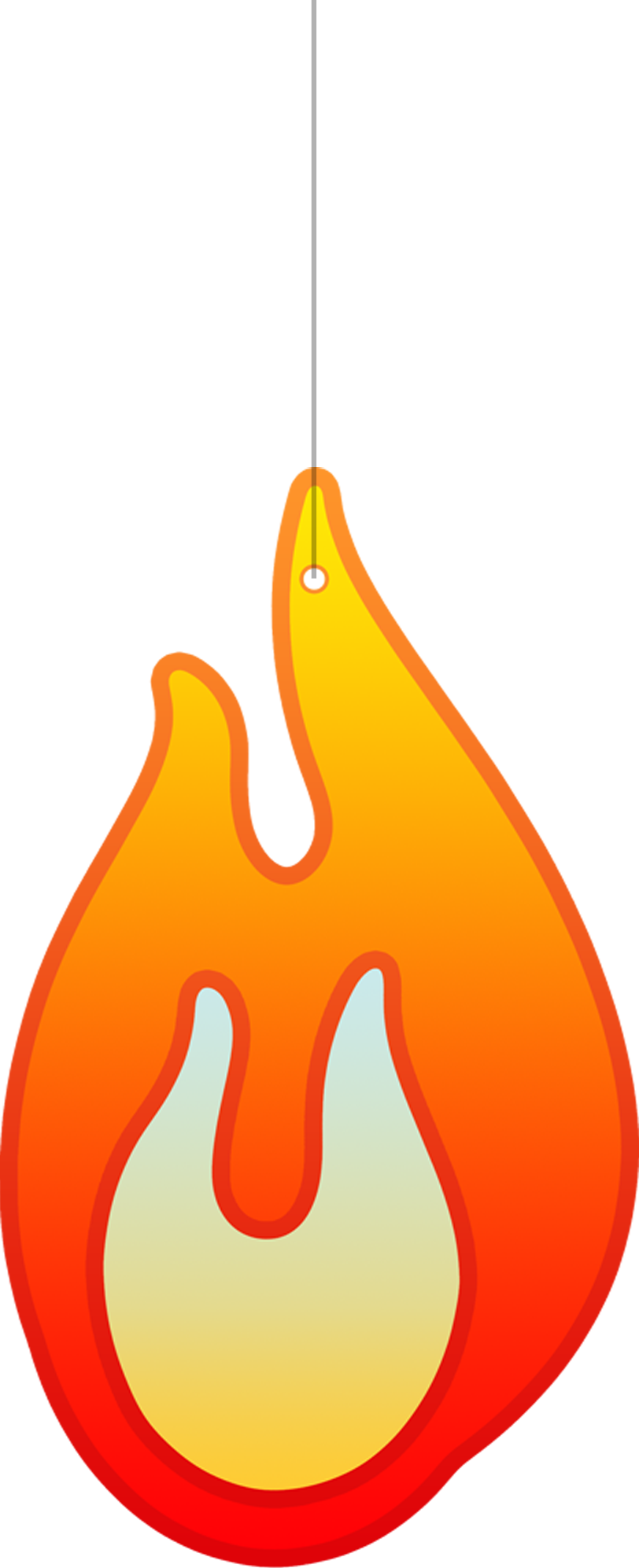 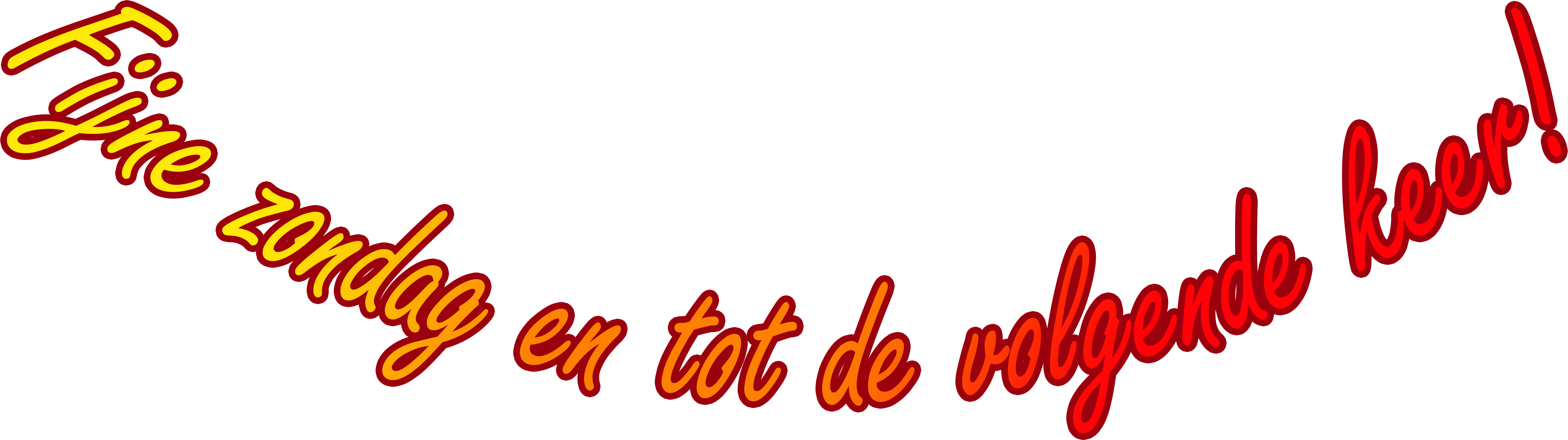 [Speaker Notes: Afsluitende dia projectzondag.]
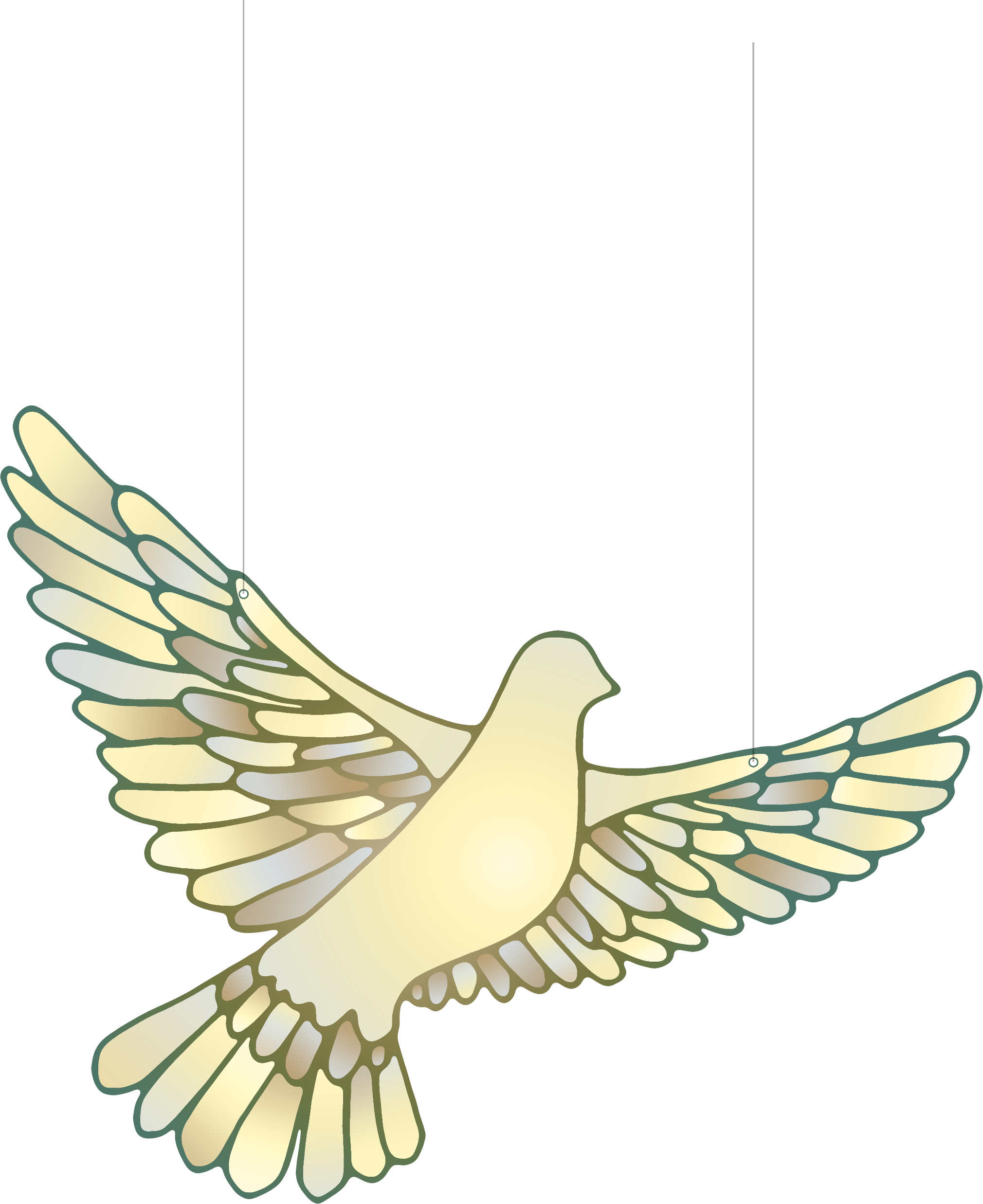 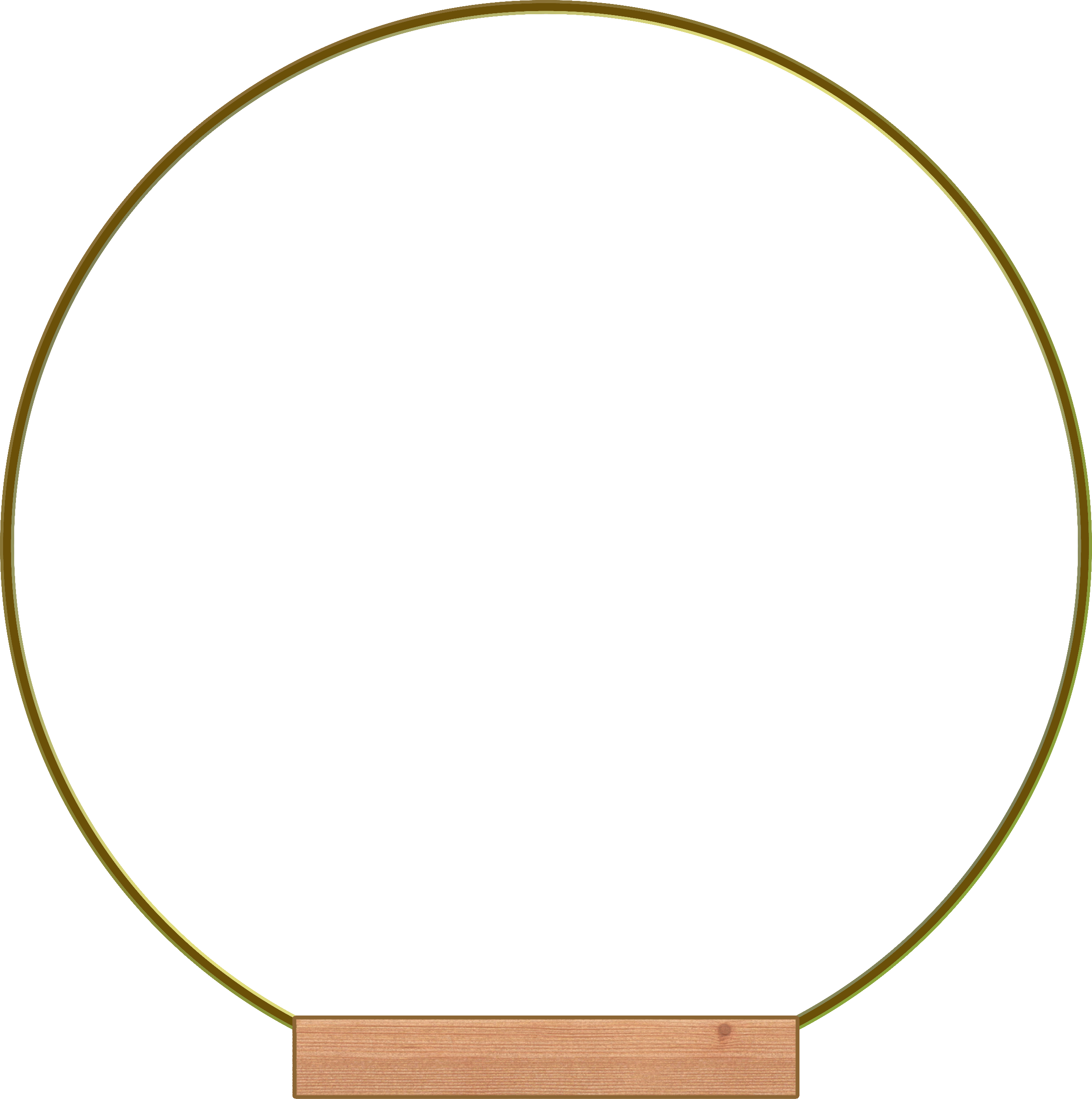 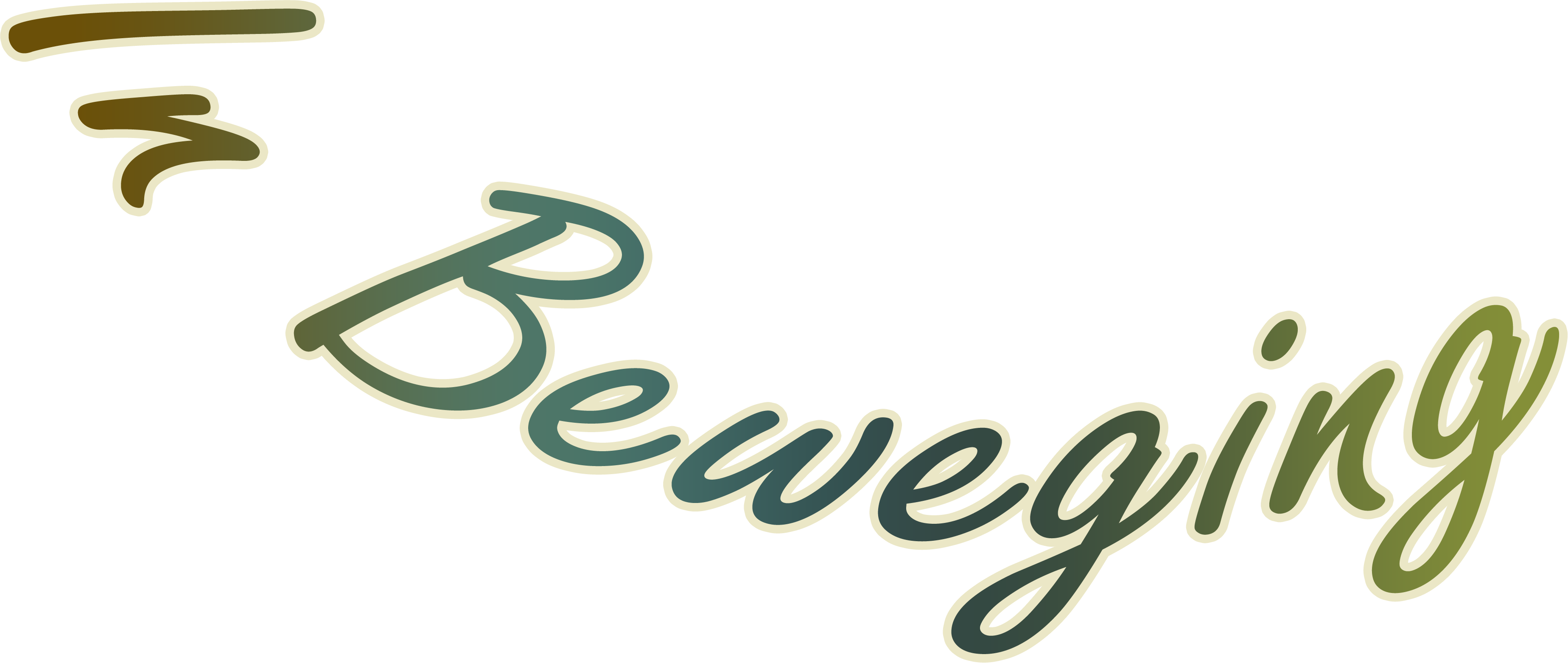 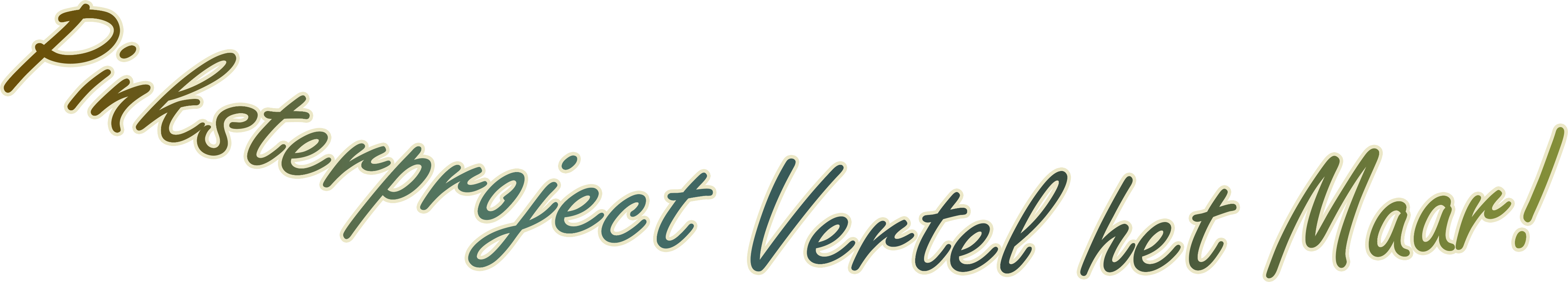 [Speaker Notes: Startdia Pinksterproject: 
In Beweging]
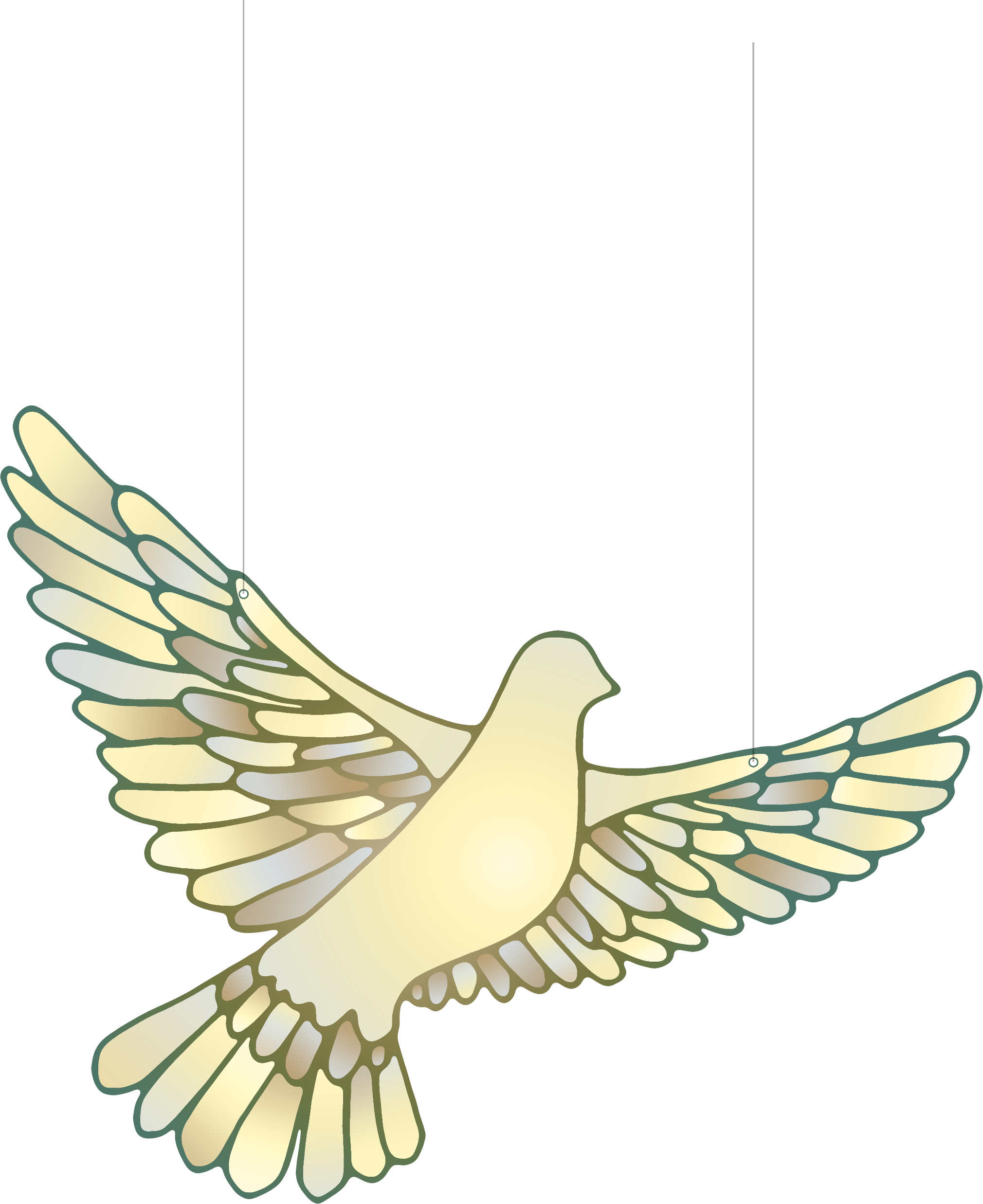 Zondag 8 juni 
(Pinksteren) 
Handelingen 2:1-11
[Speaker Notes: Zondag 8 juni
Pinksteren
Bijbelgedeelte: Handelingen 2:1-11
Thema: Hij brengt ons samen]
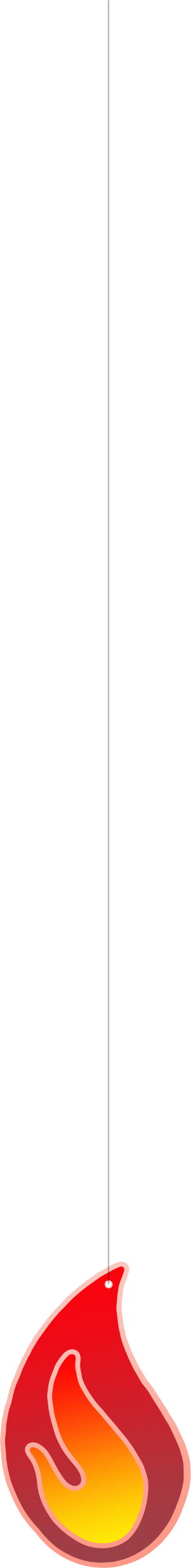 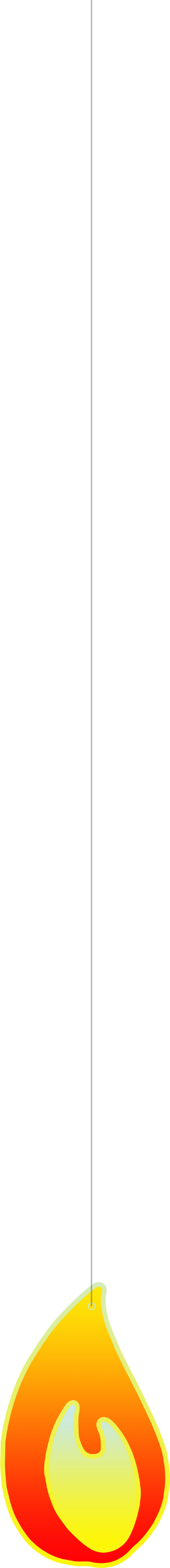 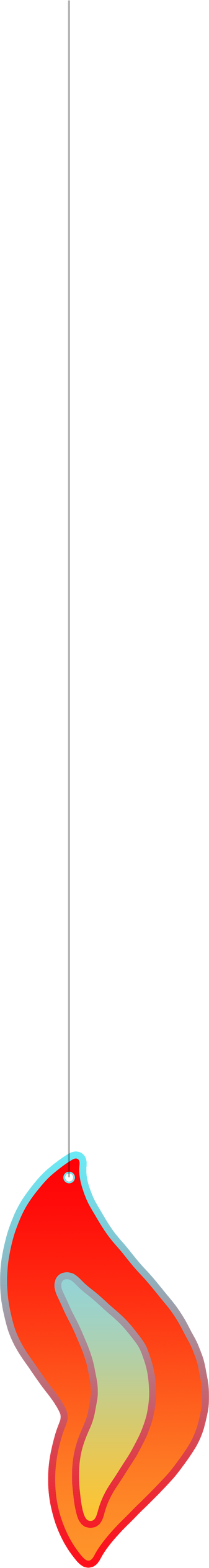 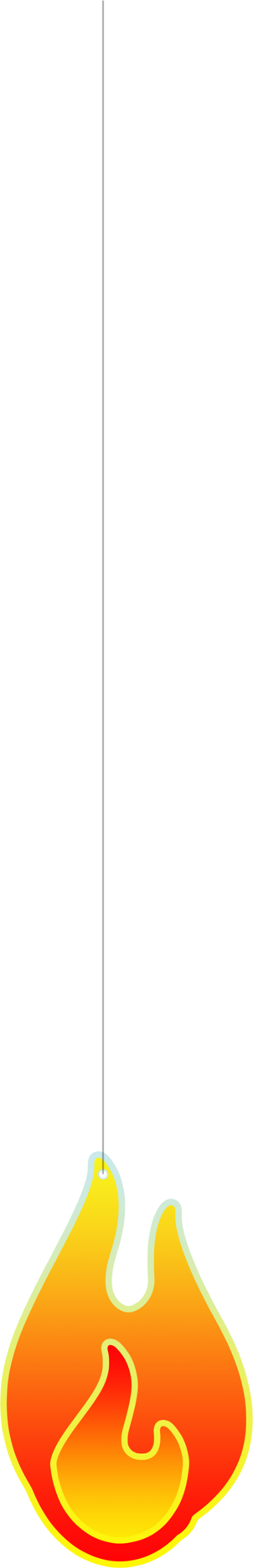 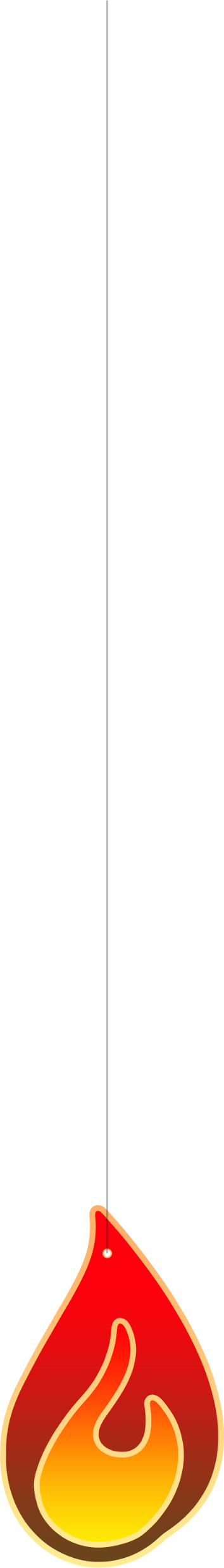 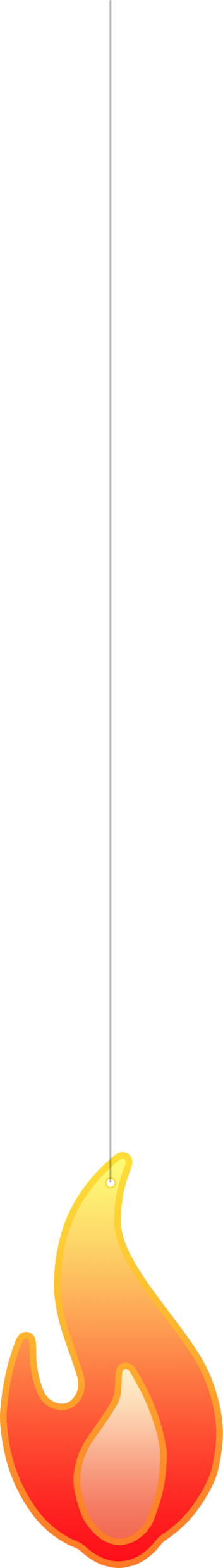 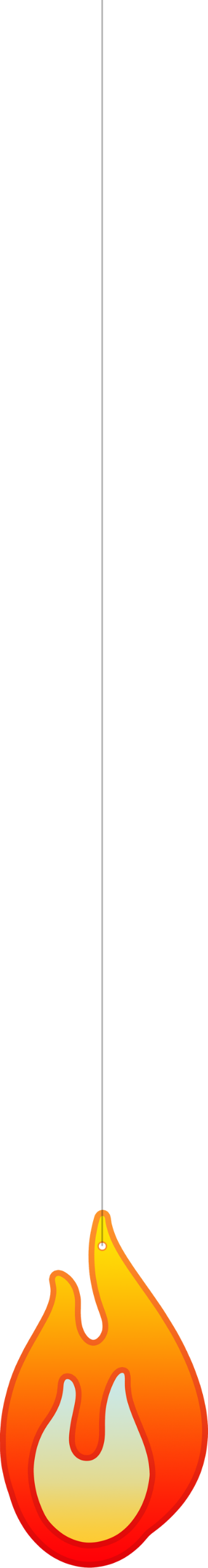 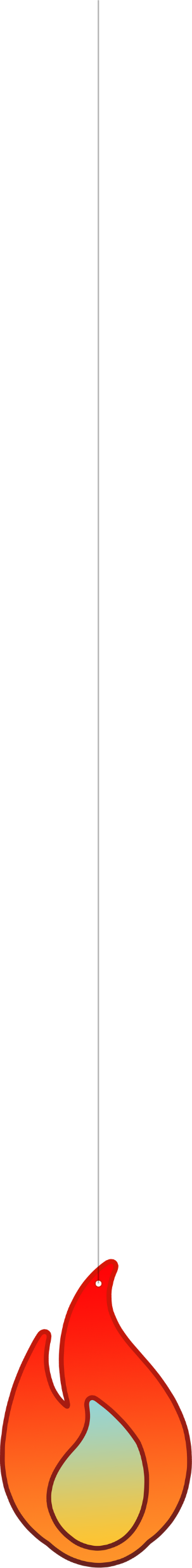 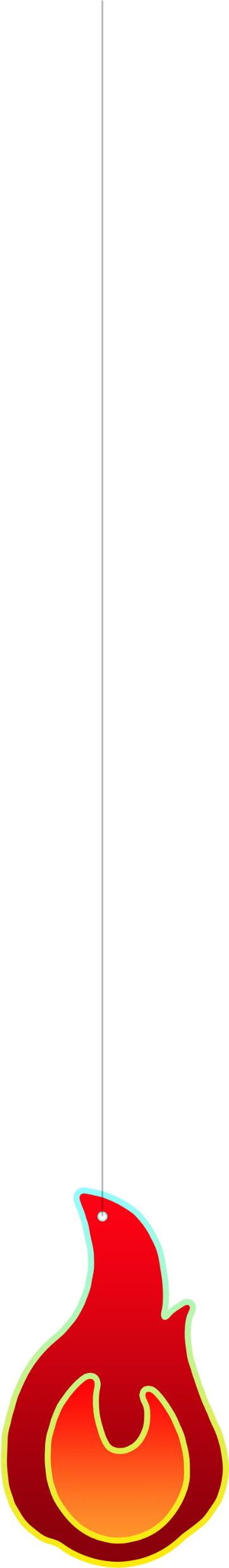 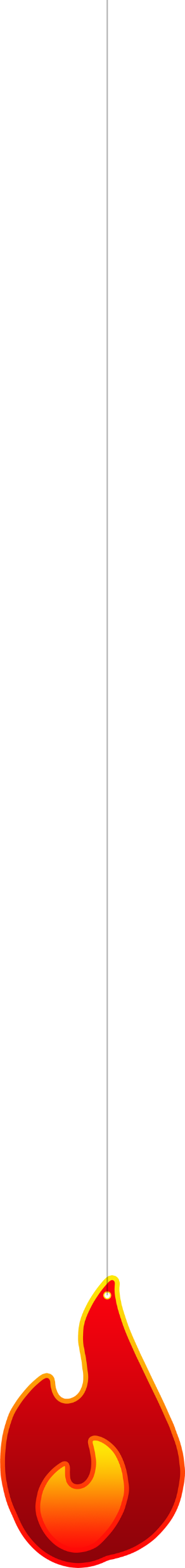 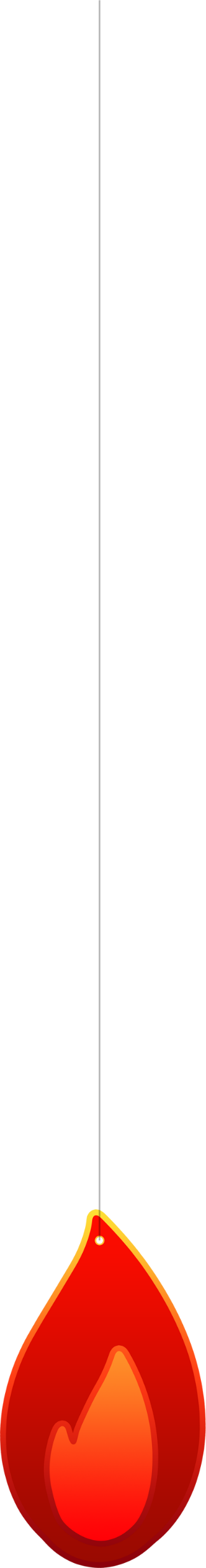 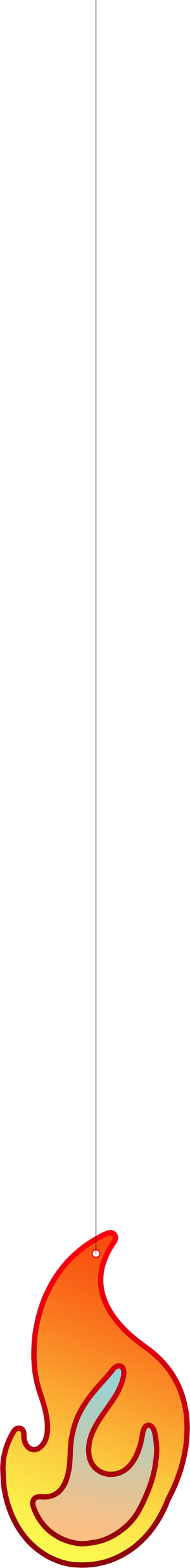 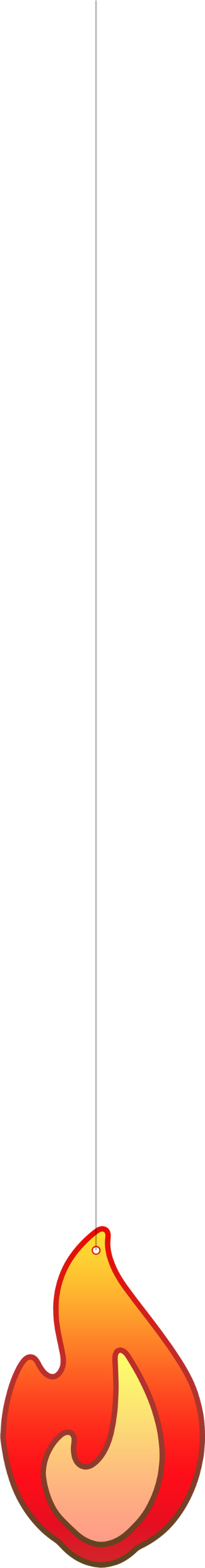 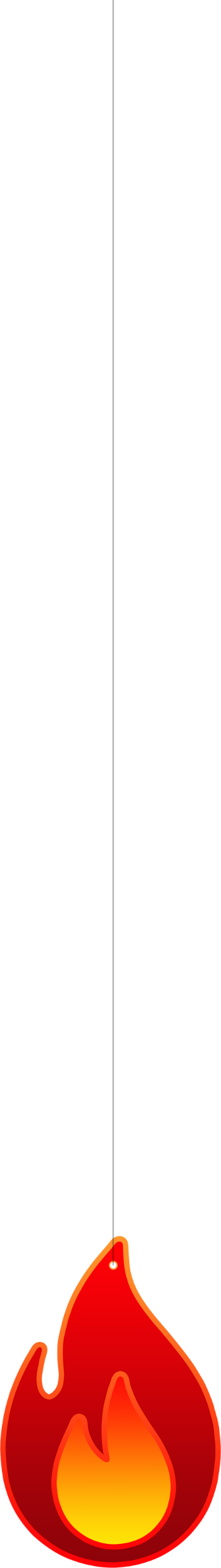 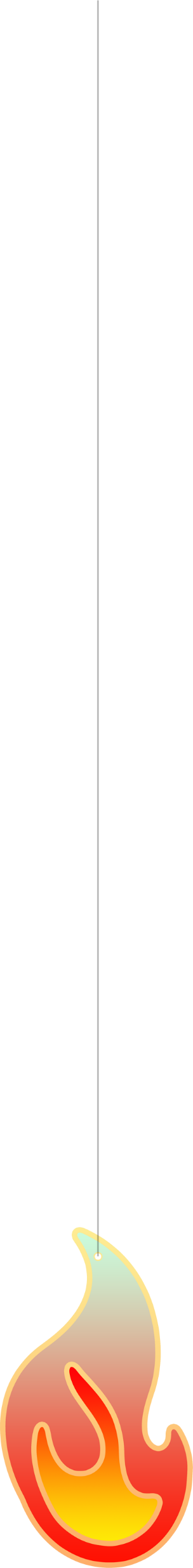 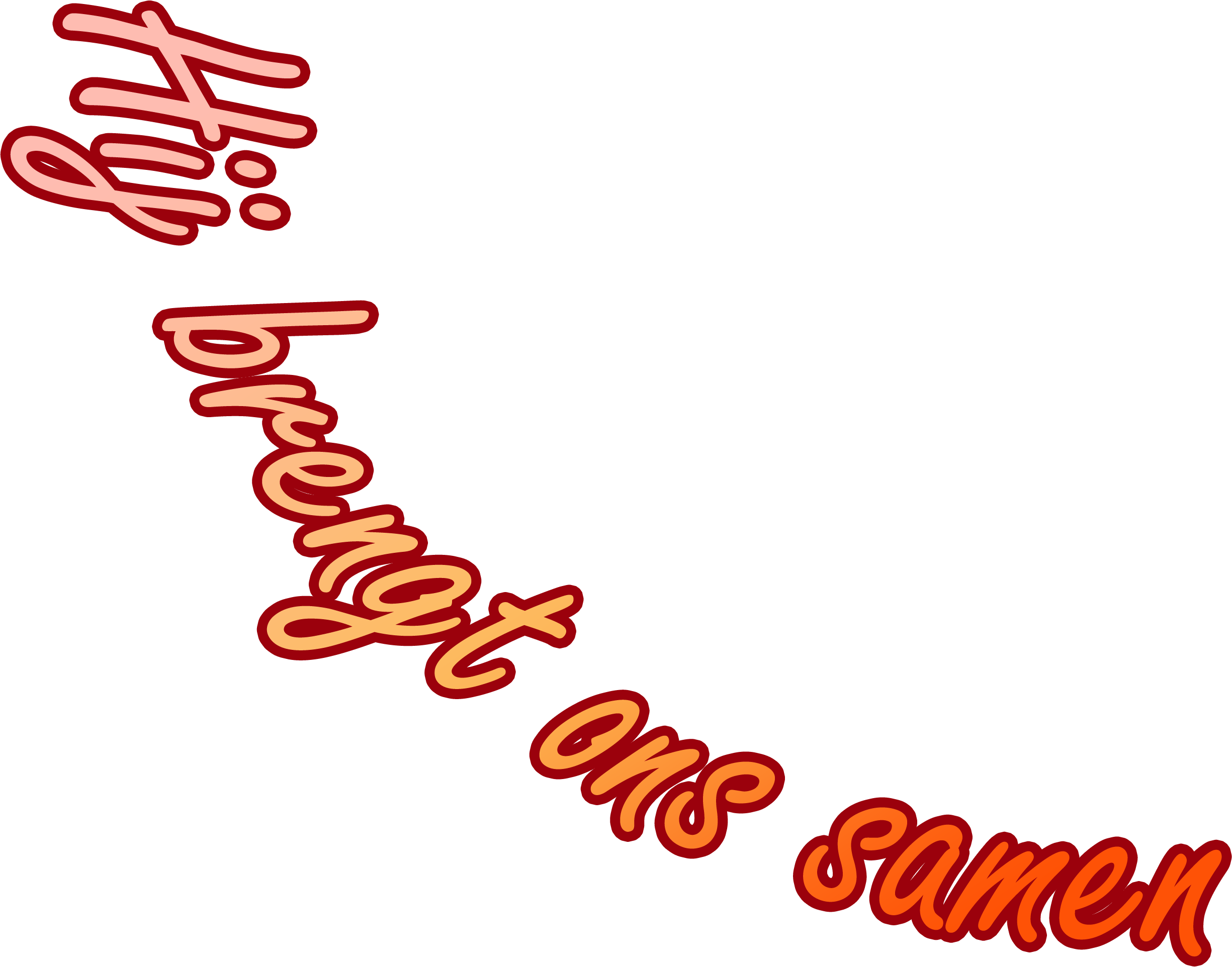 [Speaker Notes: Verbeelding: vervuld van zijn vuur]
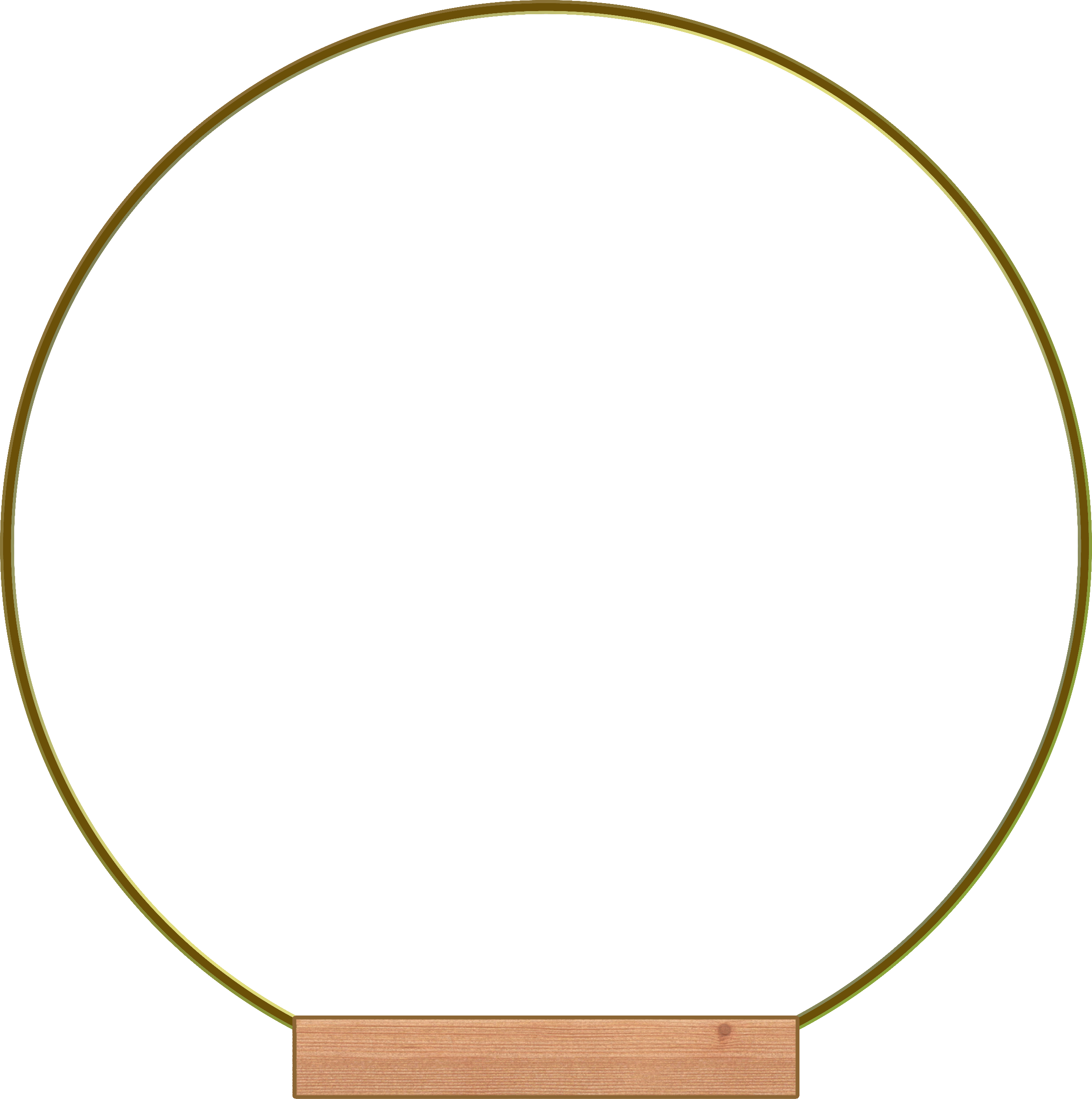 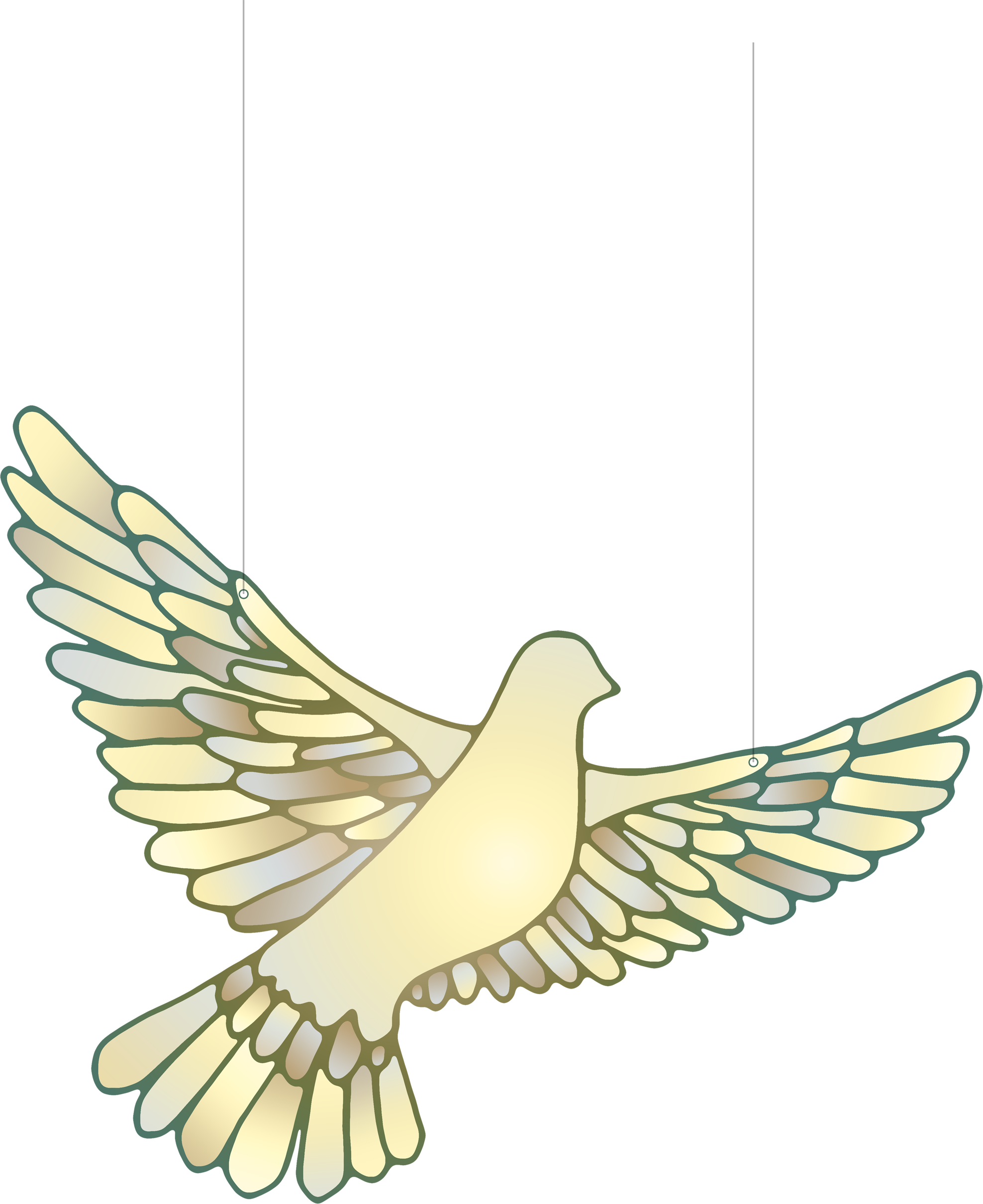 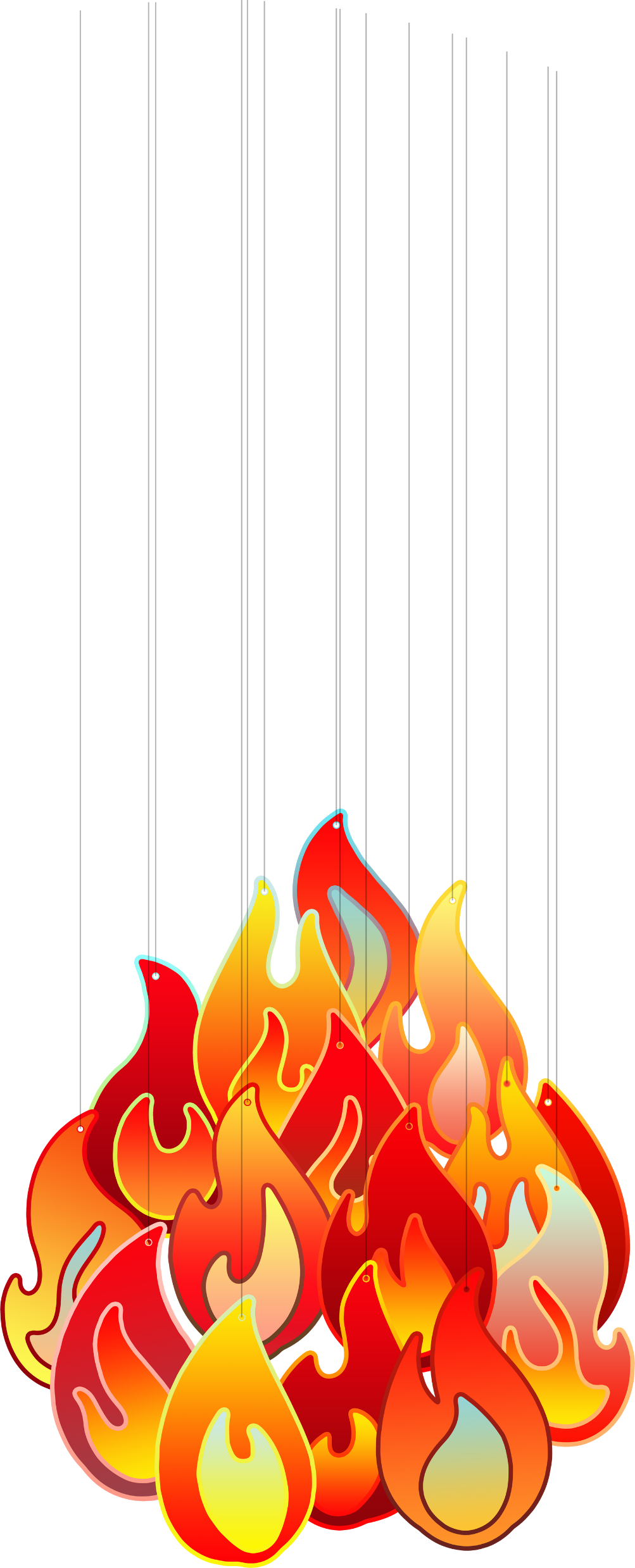 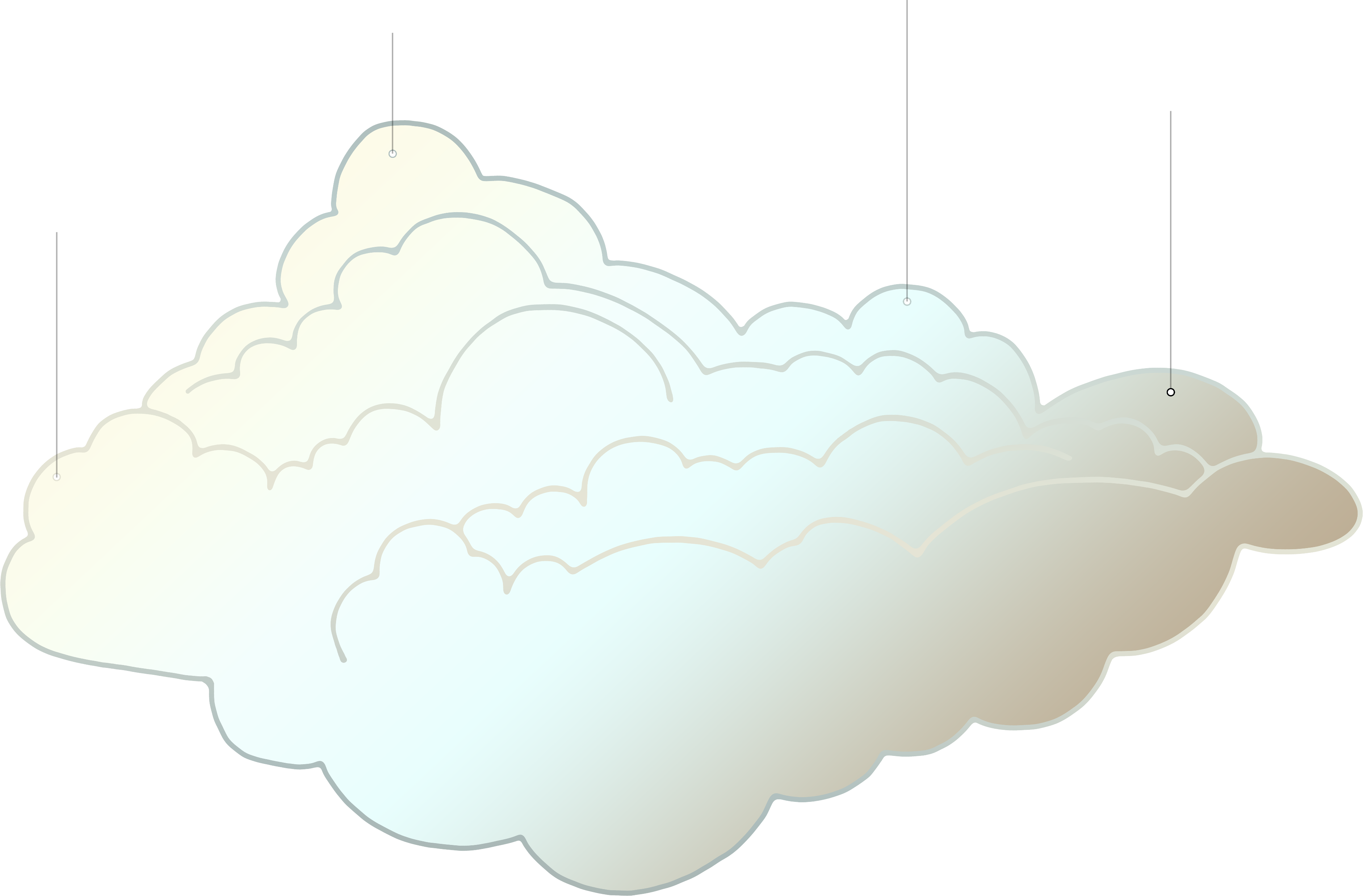 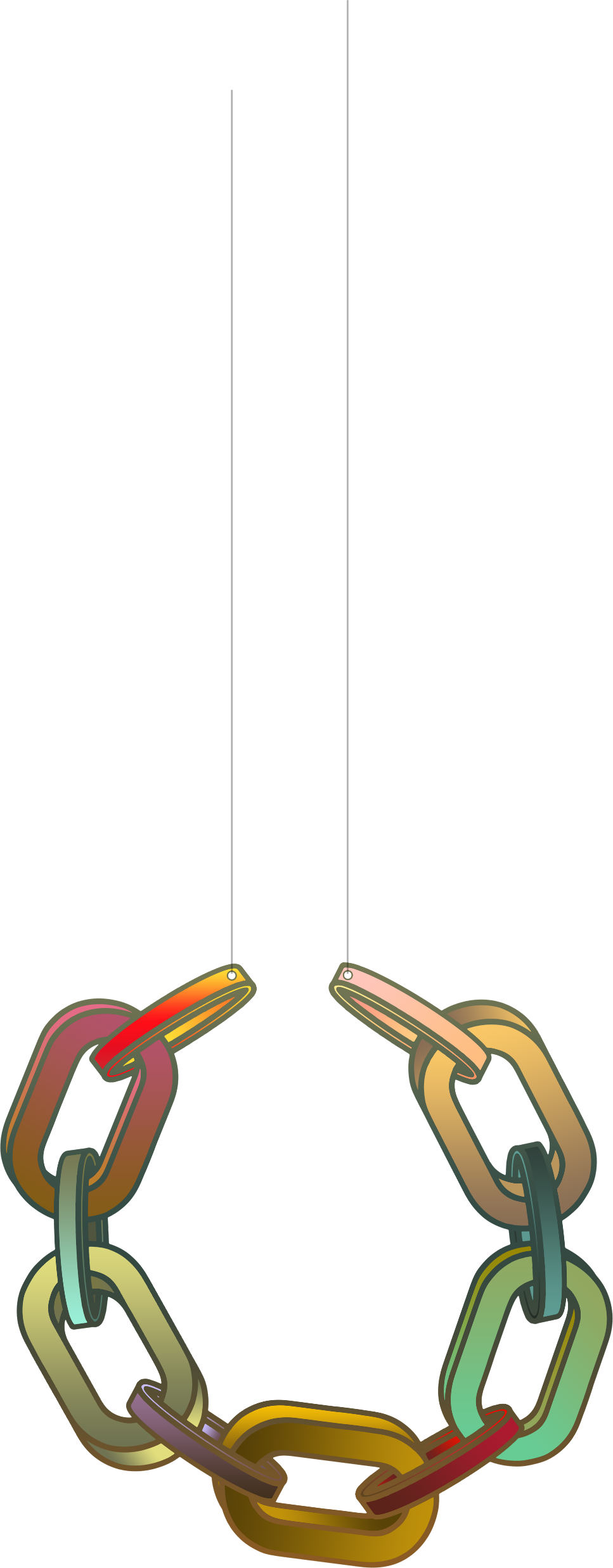 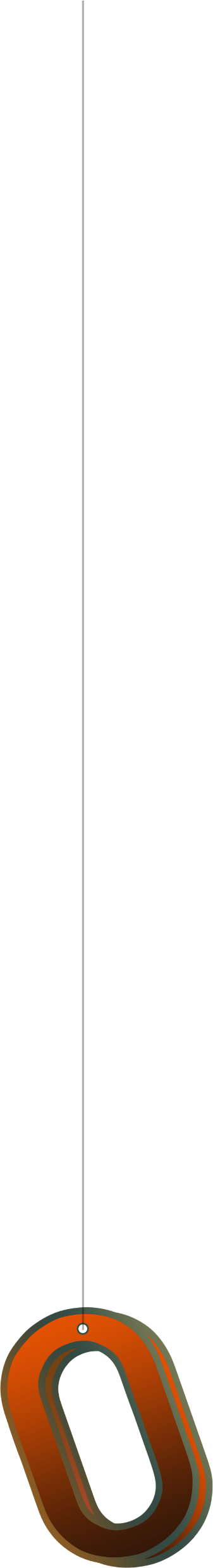 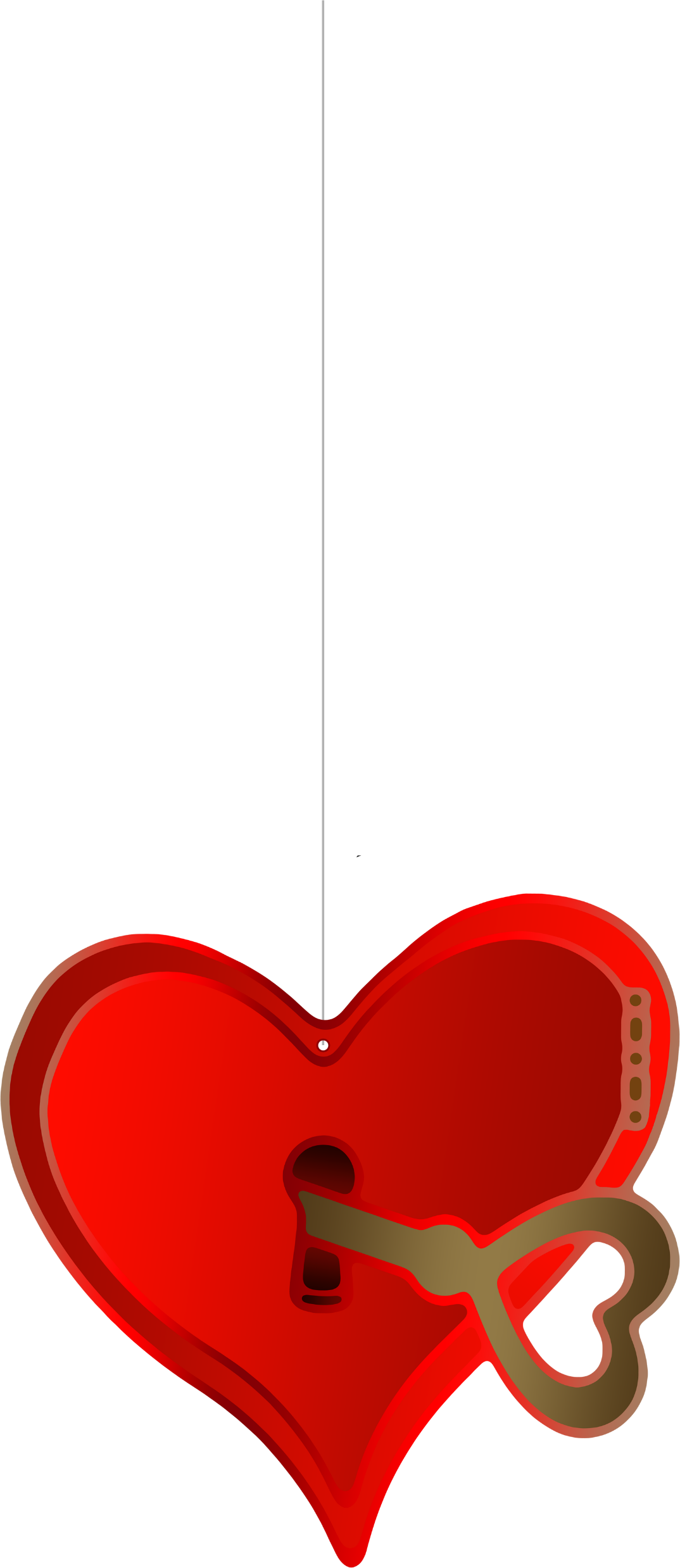 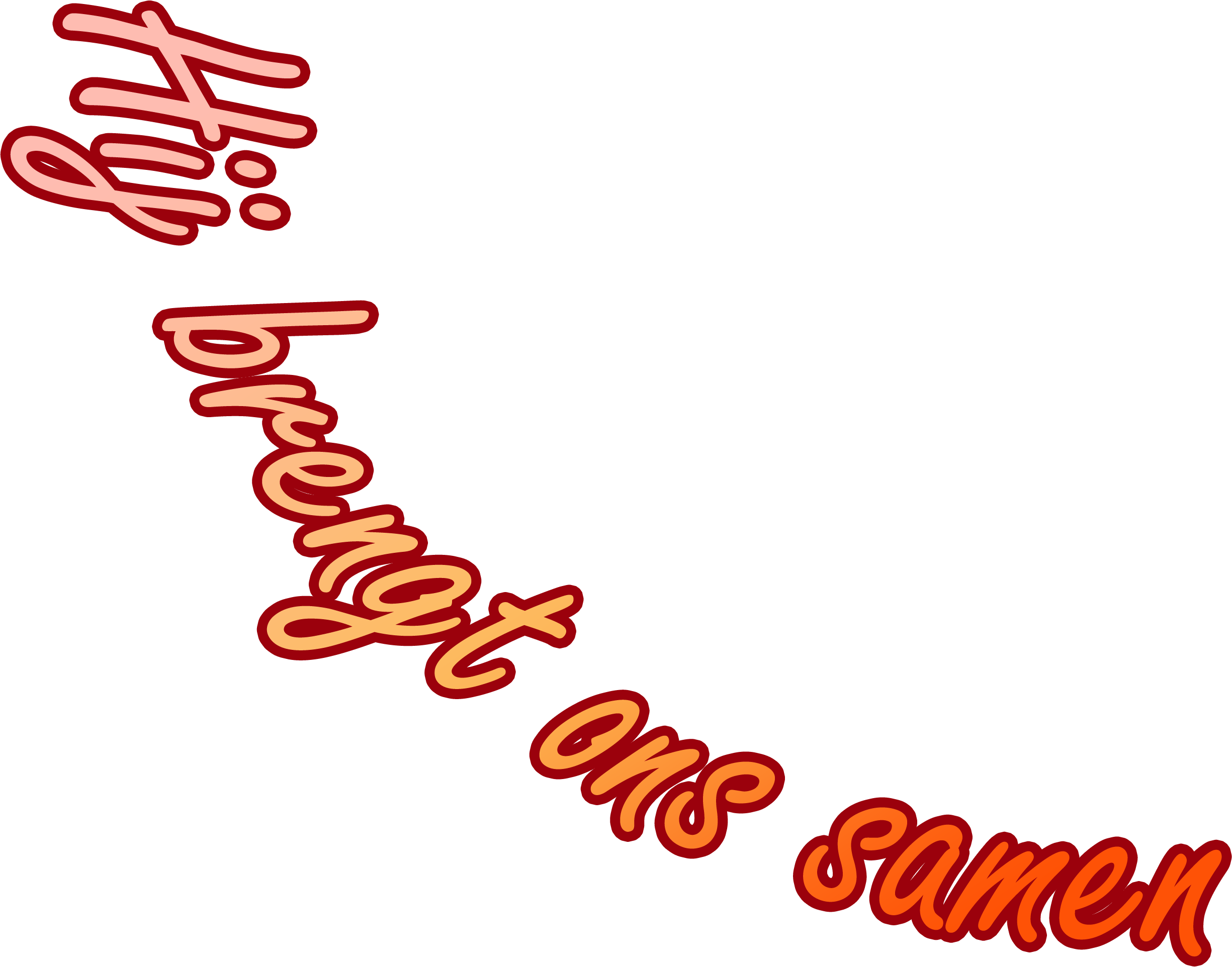 [Speaker Notes: Afbeeldingen ‘duif en vlammen’ in projectvorm.
 
Uitleg: de uitstorting van de Heilige Geest, is beeldend zichtbaar door de duif en de vlammetjes. Hij ontsteekt in ons het vuur en brengt ons samen.]
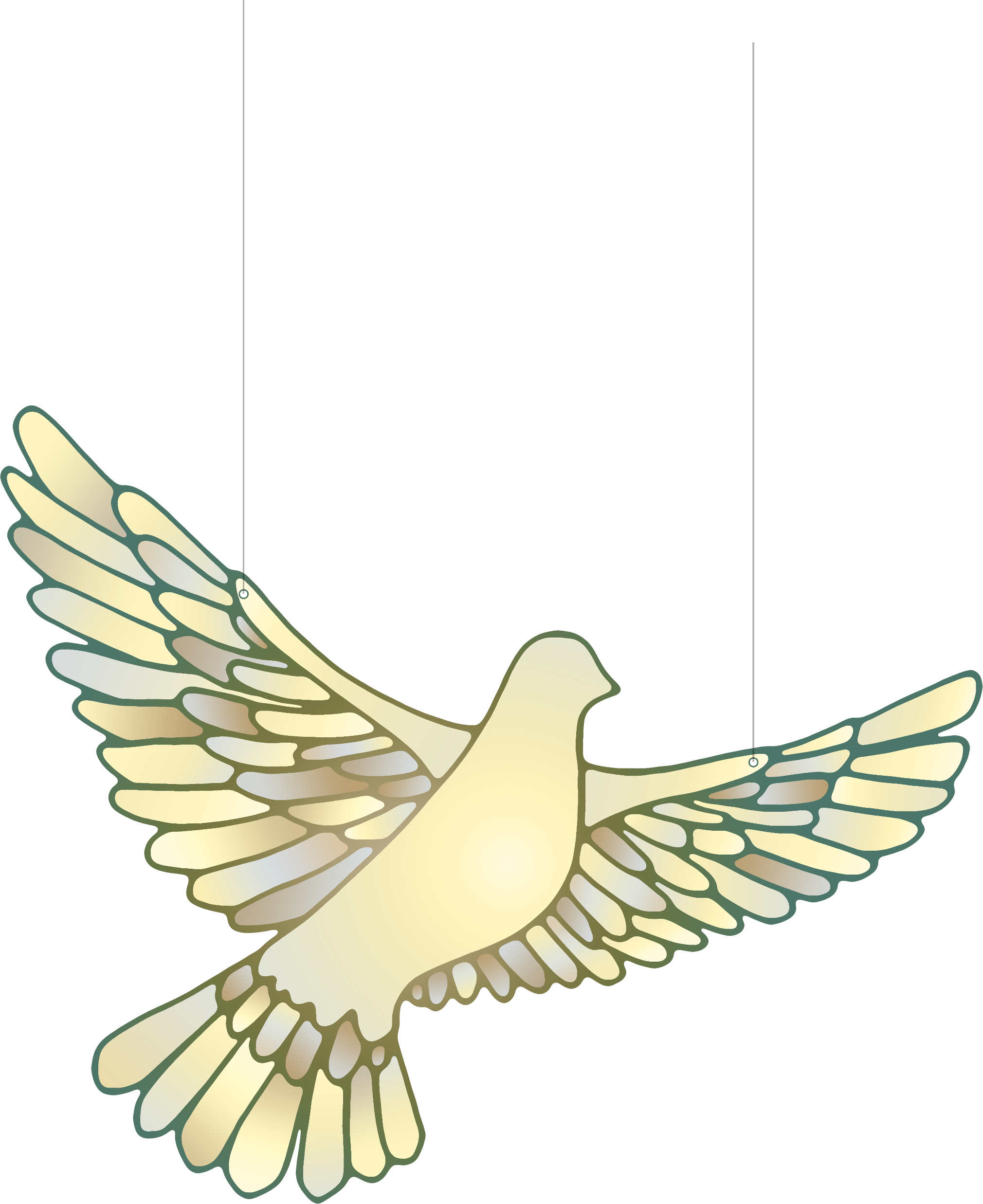 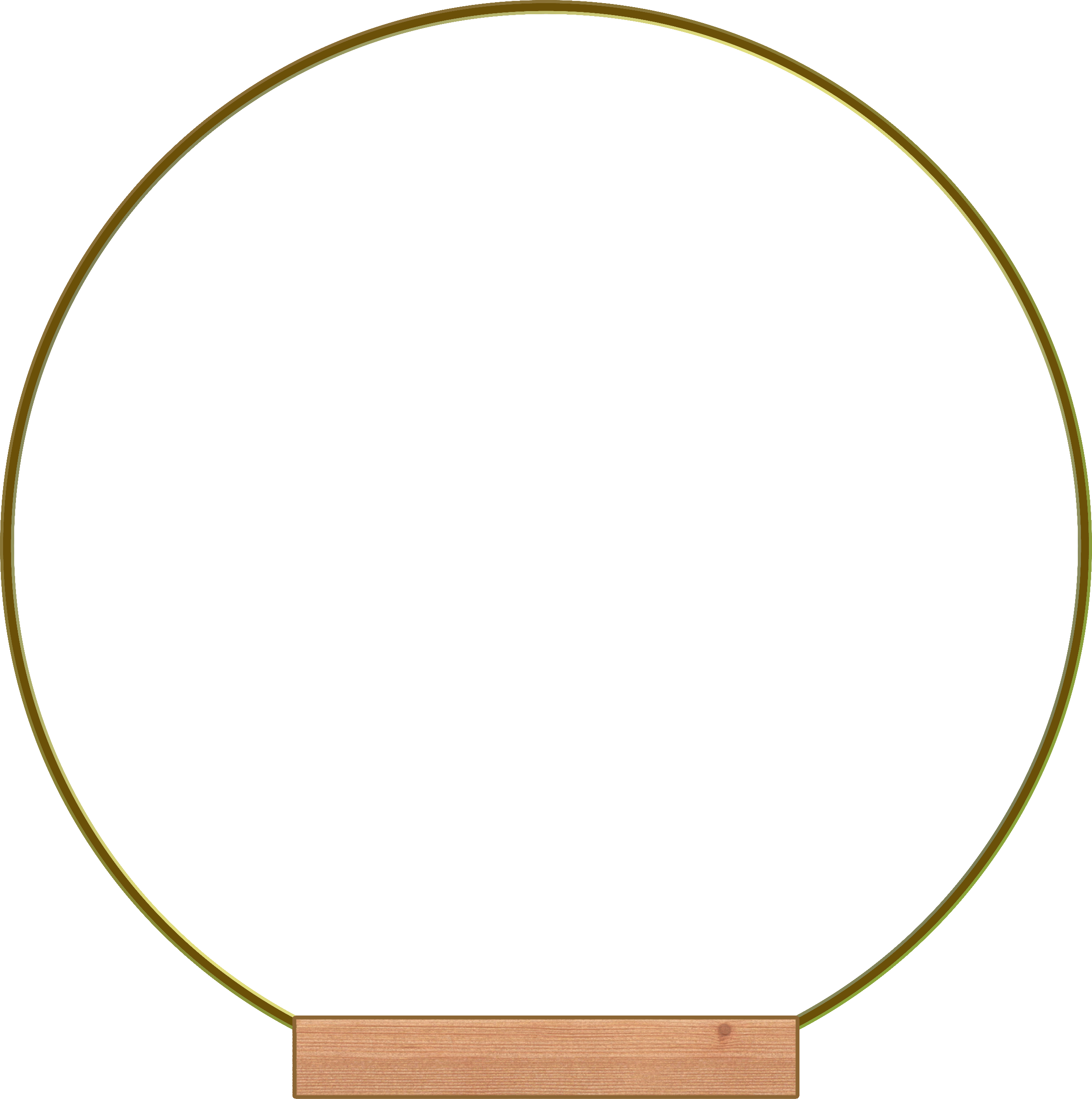 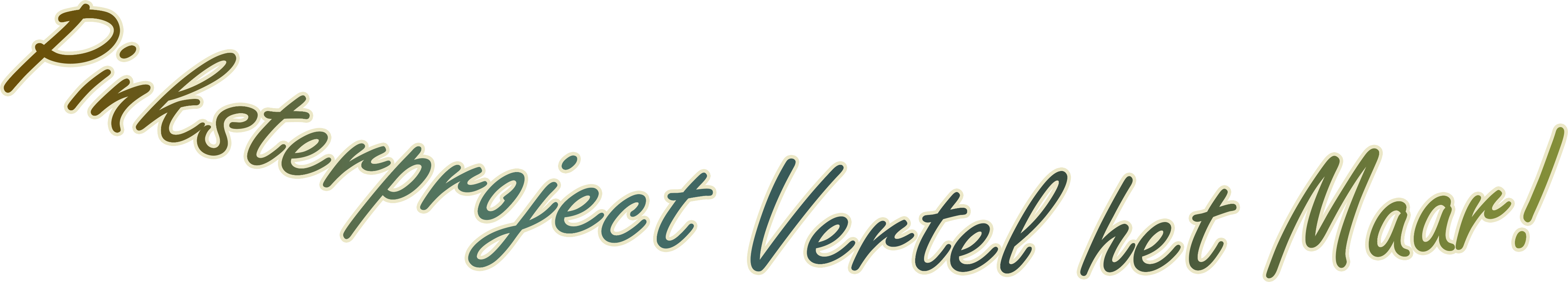 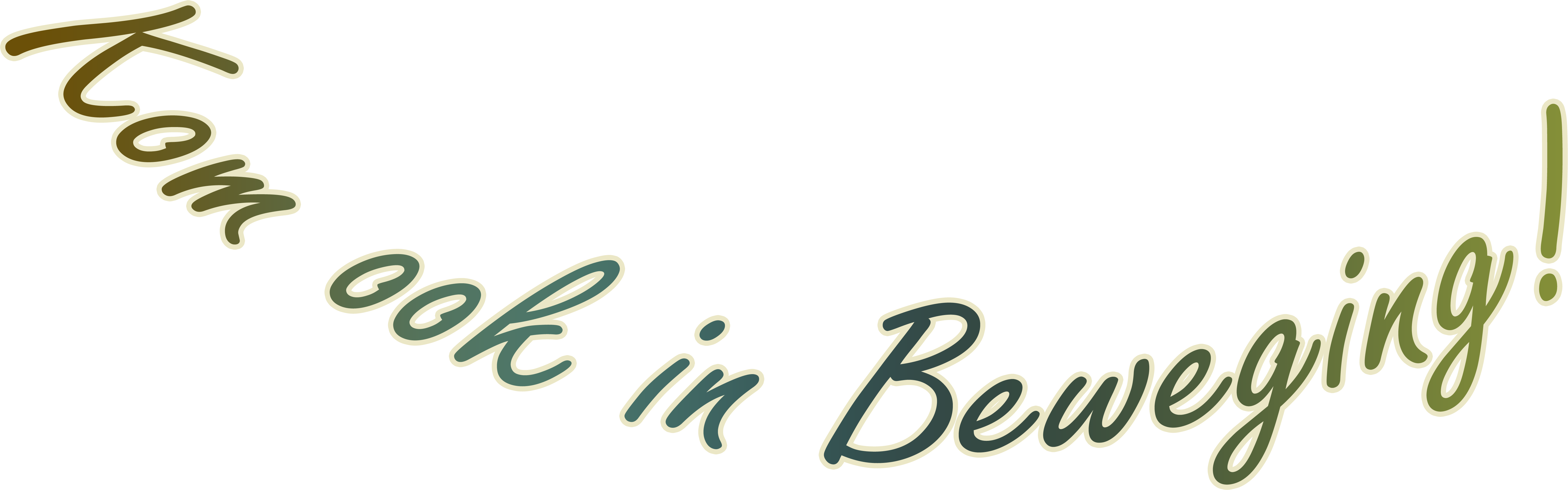 [Speaker Notes: Afsluitende dia project: Kom ook in Beweging!]
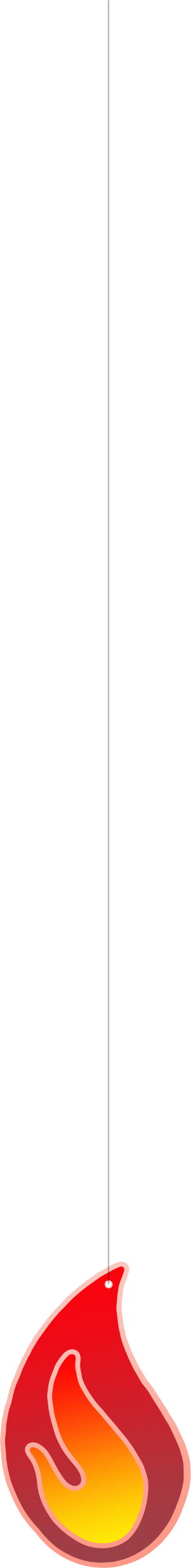 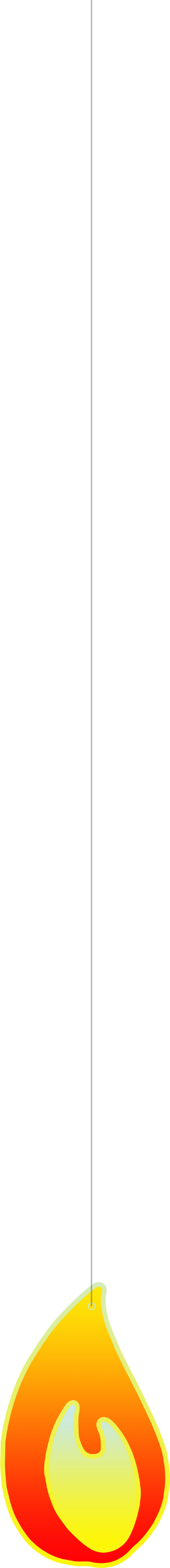 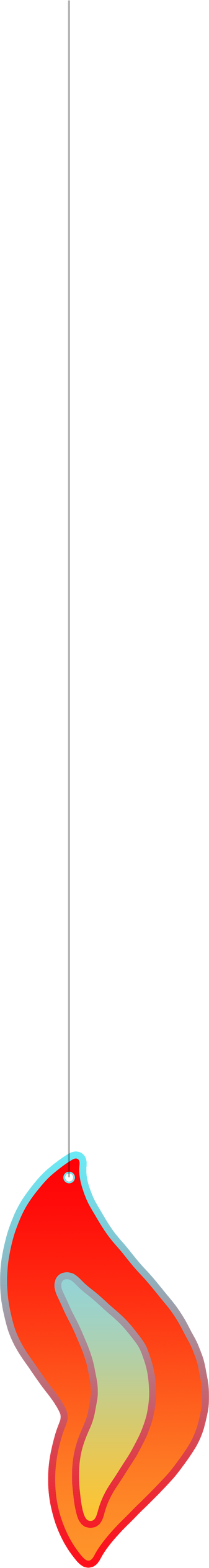 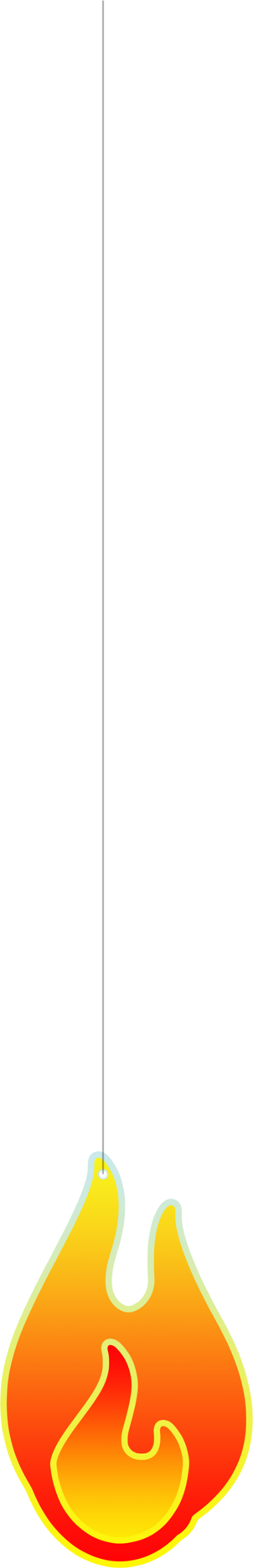 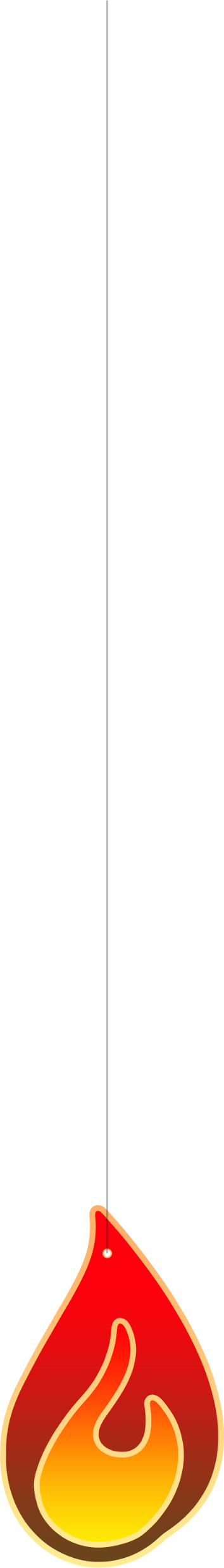 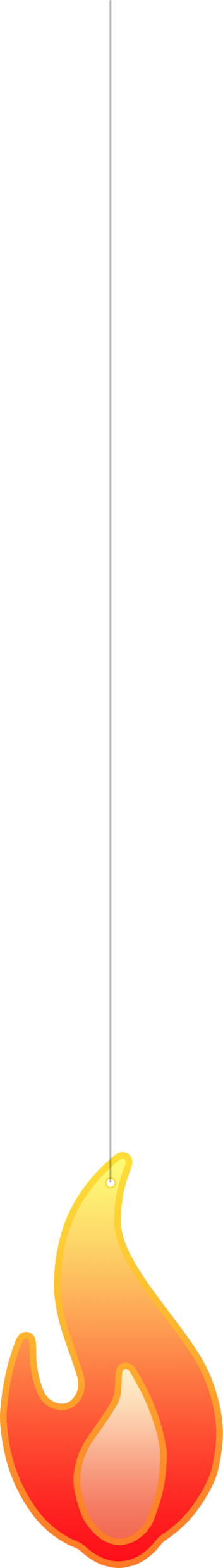 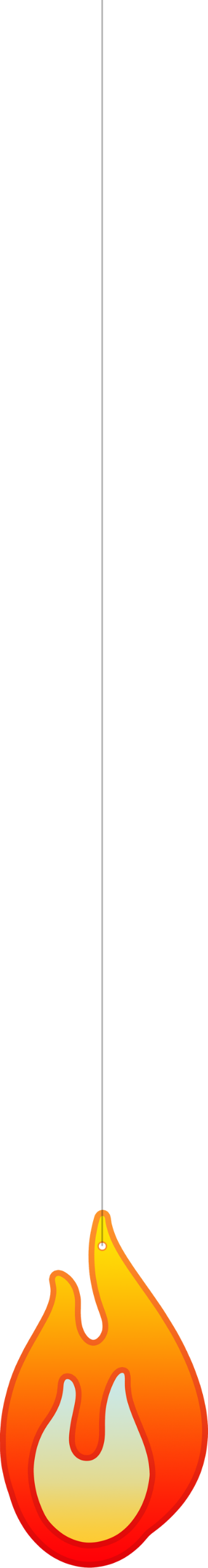 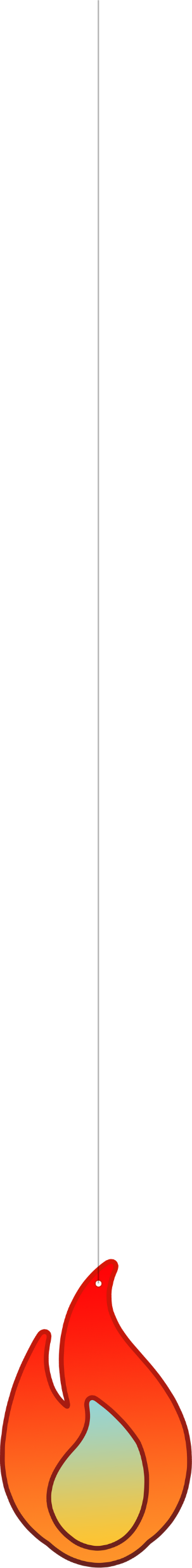 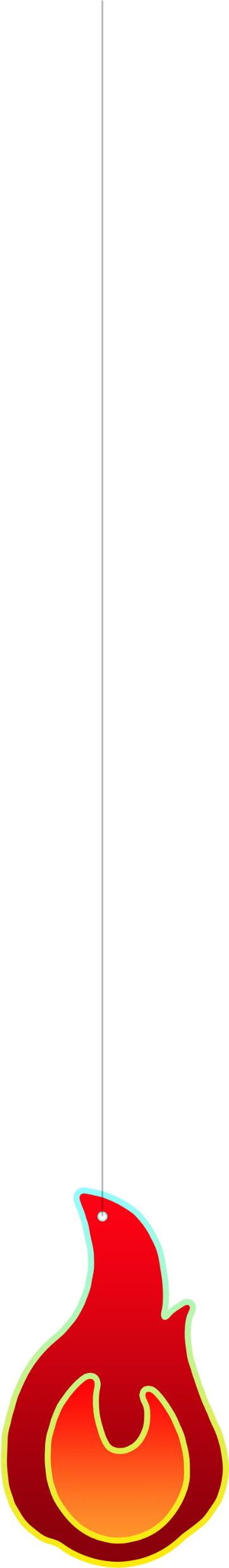 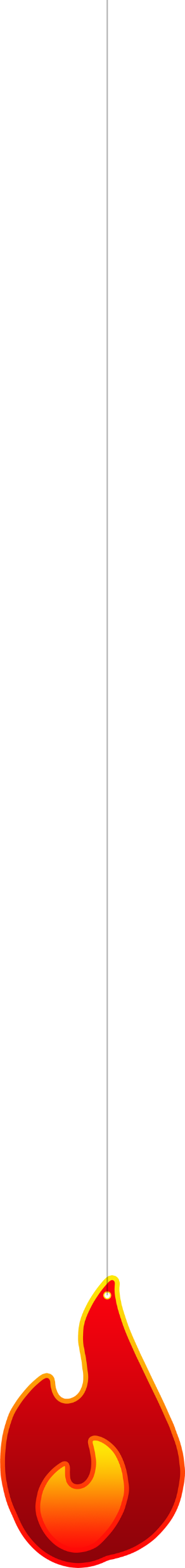 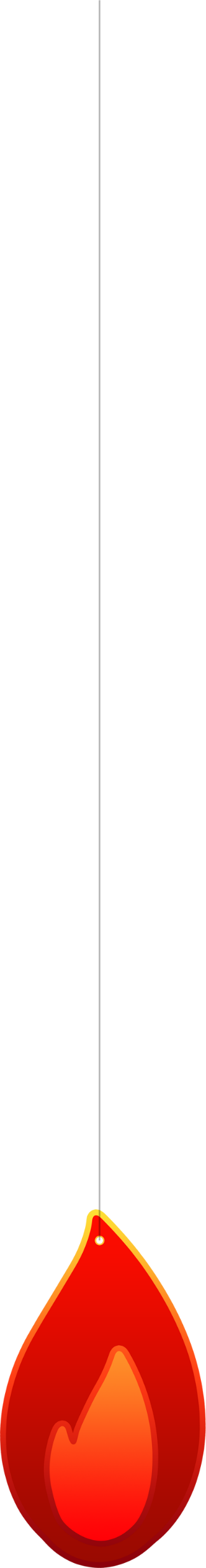 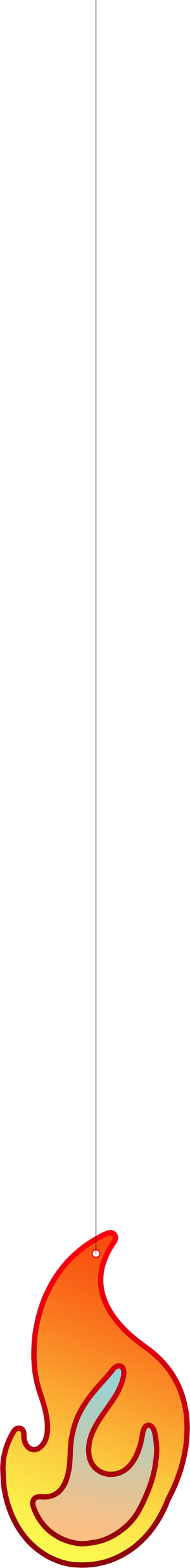 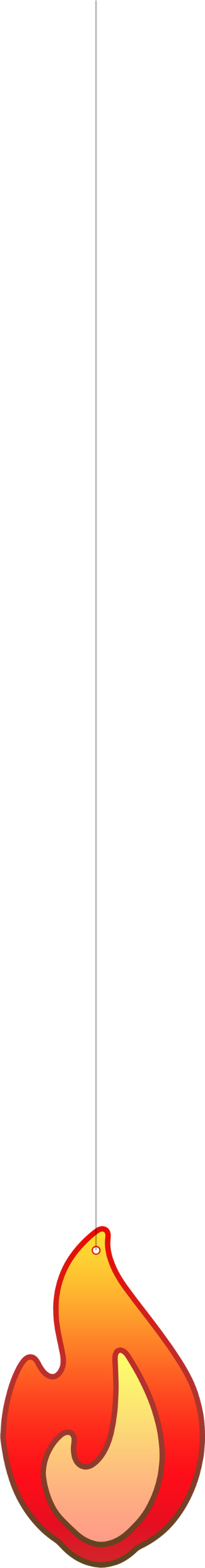 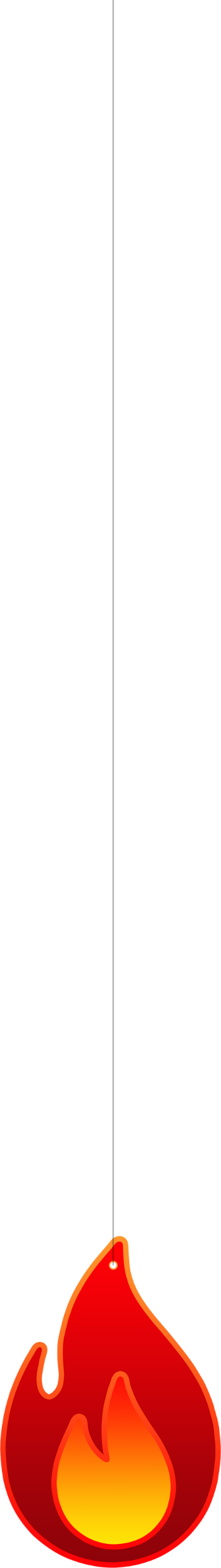 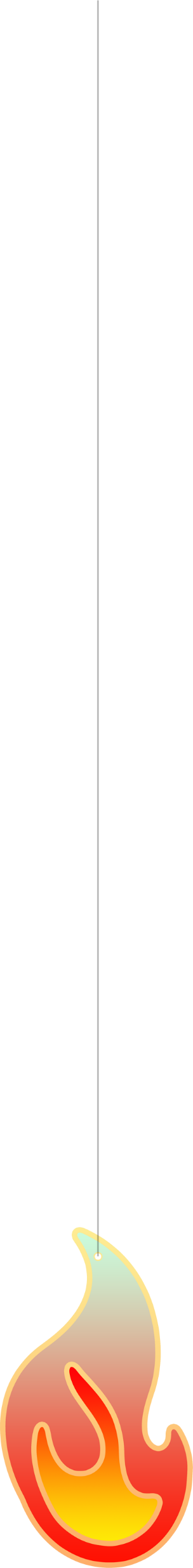 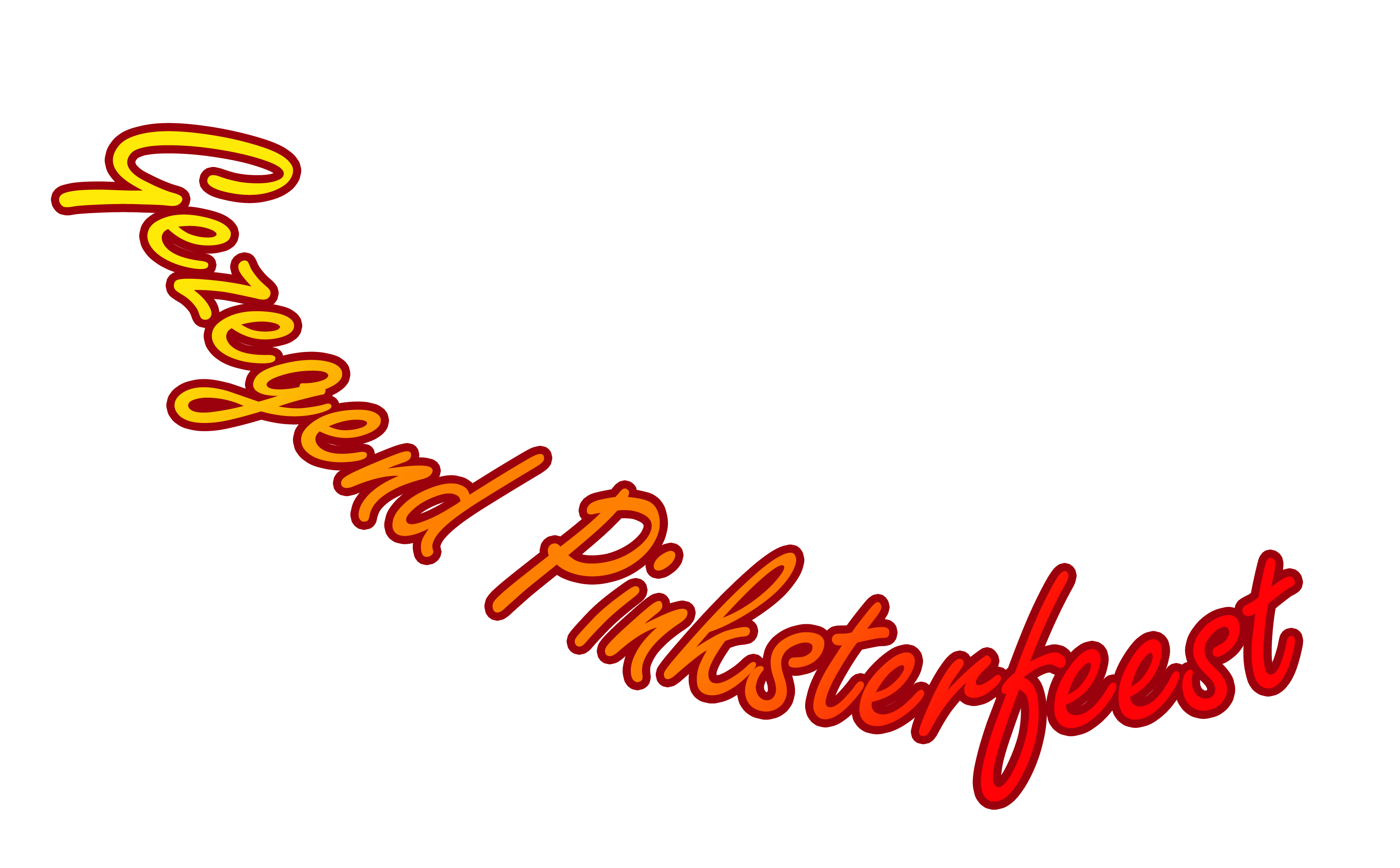 [Speaker Notes: Gezegend Pinksterfeest]